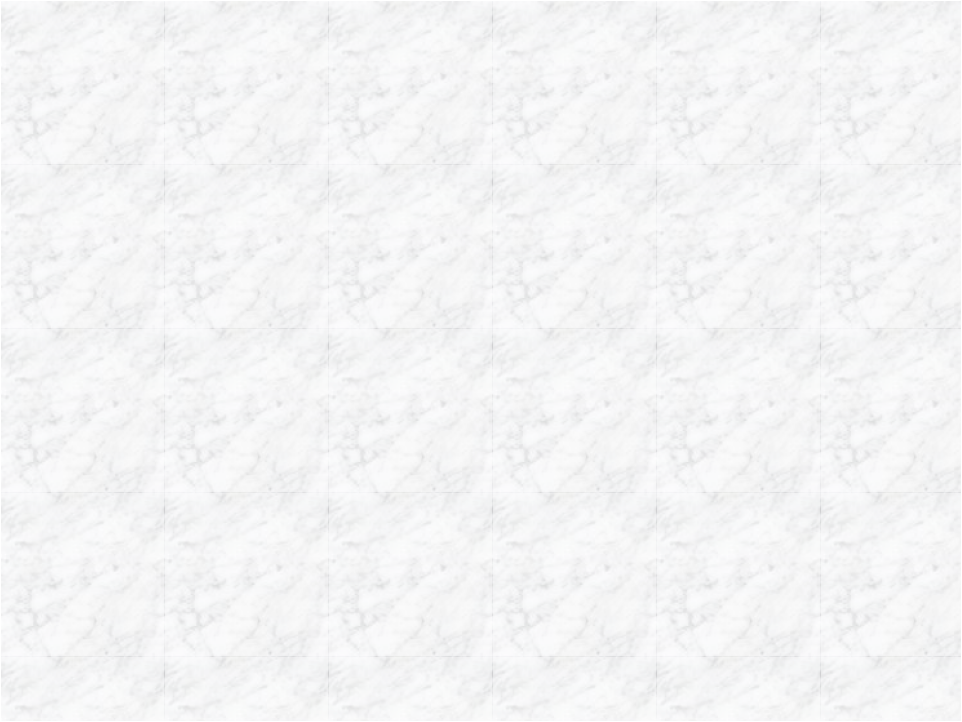 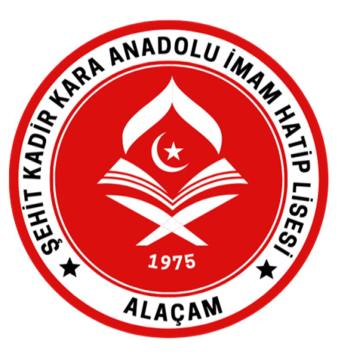 ŞEHİT KADİR KARA
 ANADOLU İMAM HATİP LİSESİ
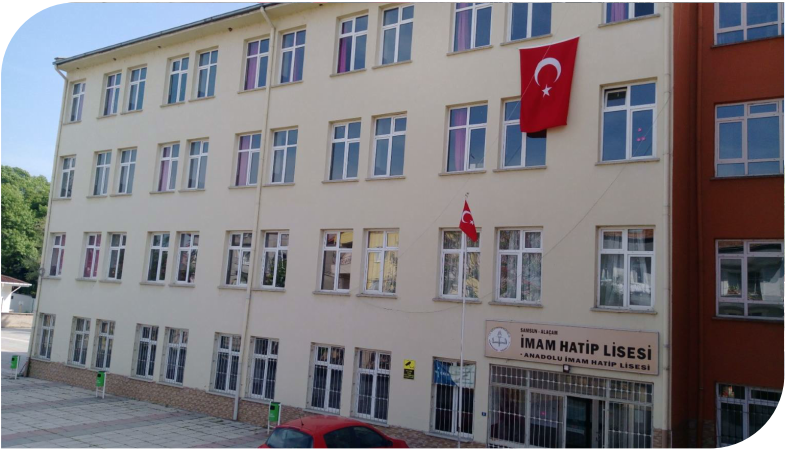 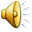 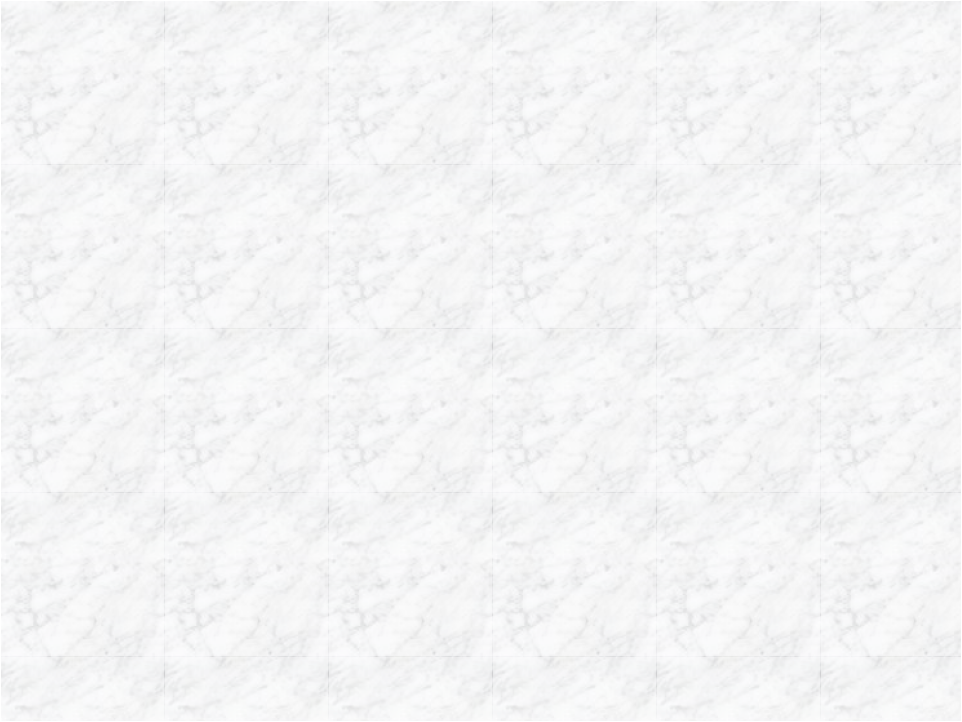 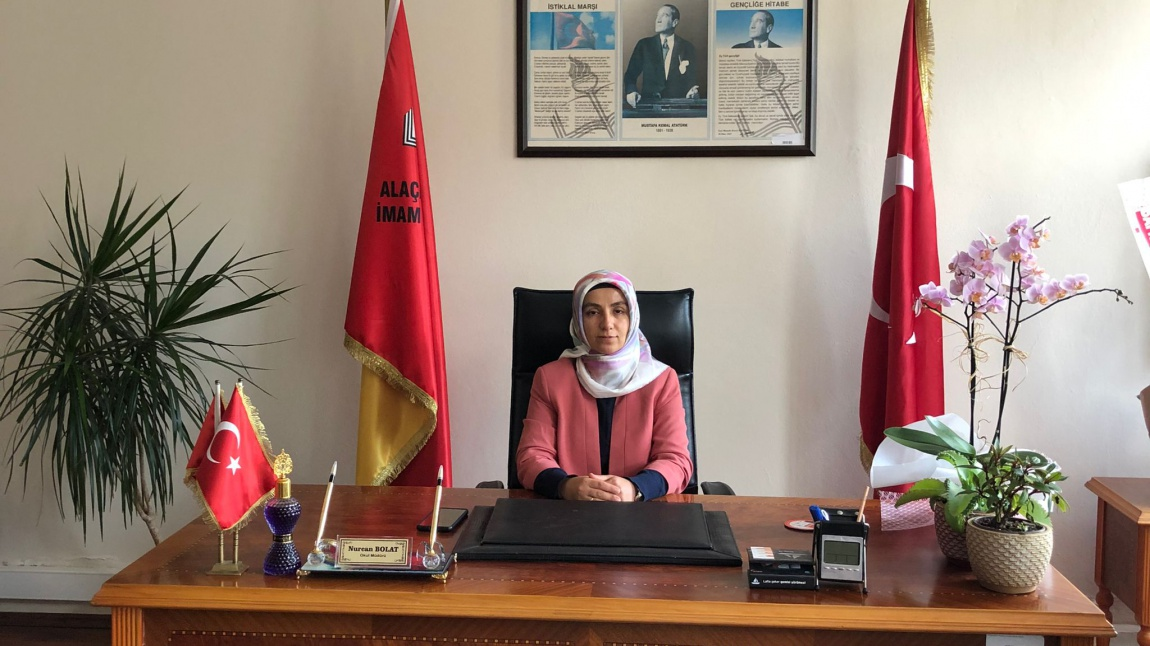 Nurcan BOLAT
 Okul Müdürü
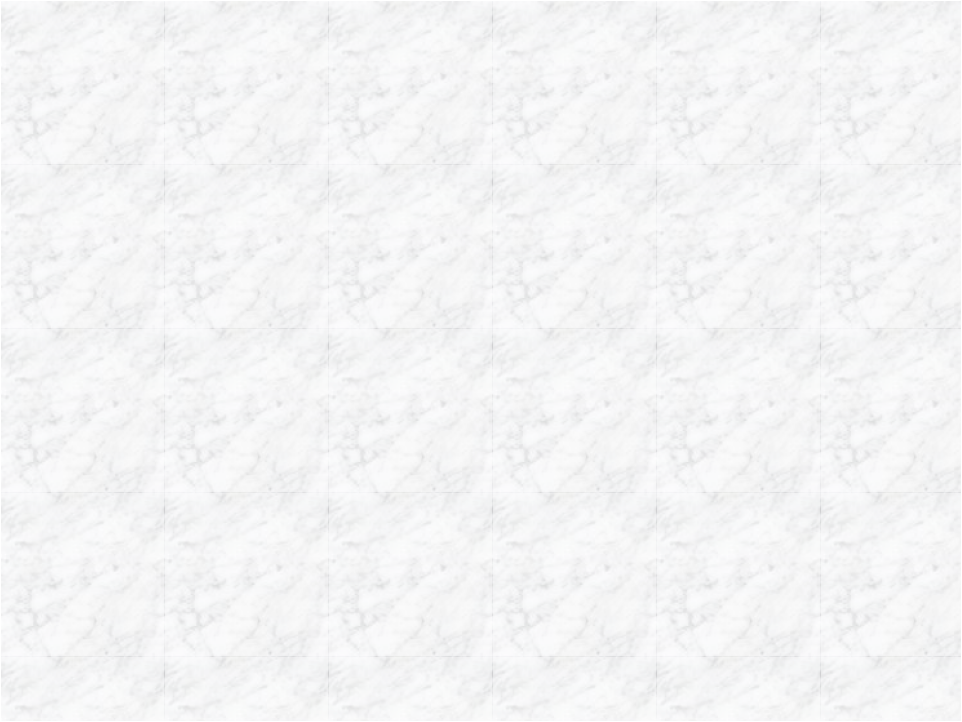 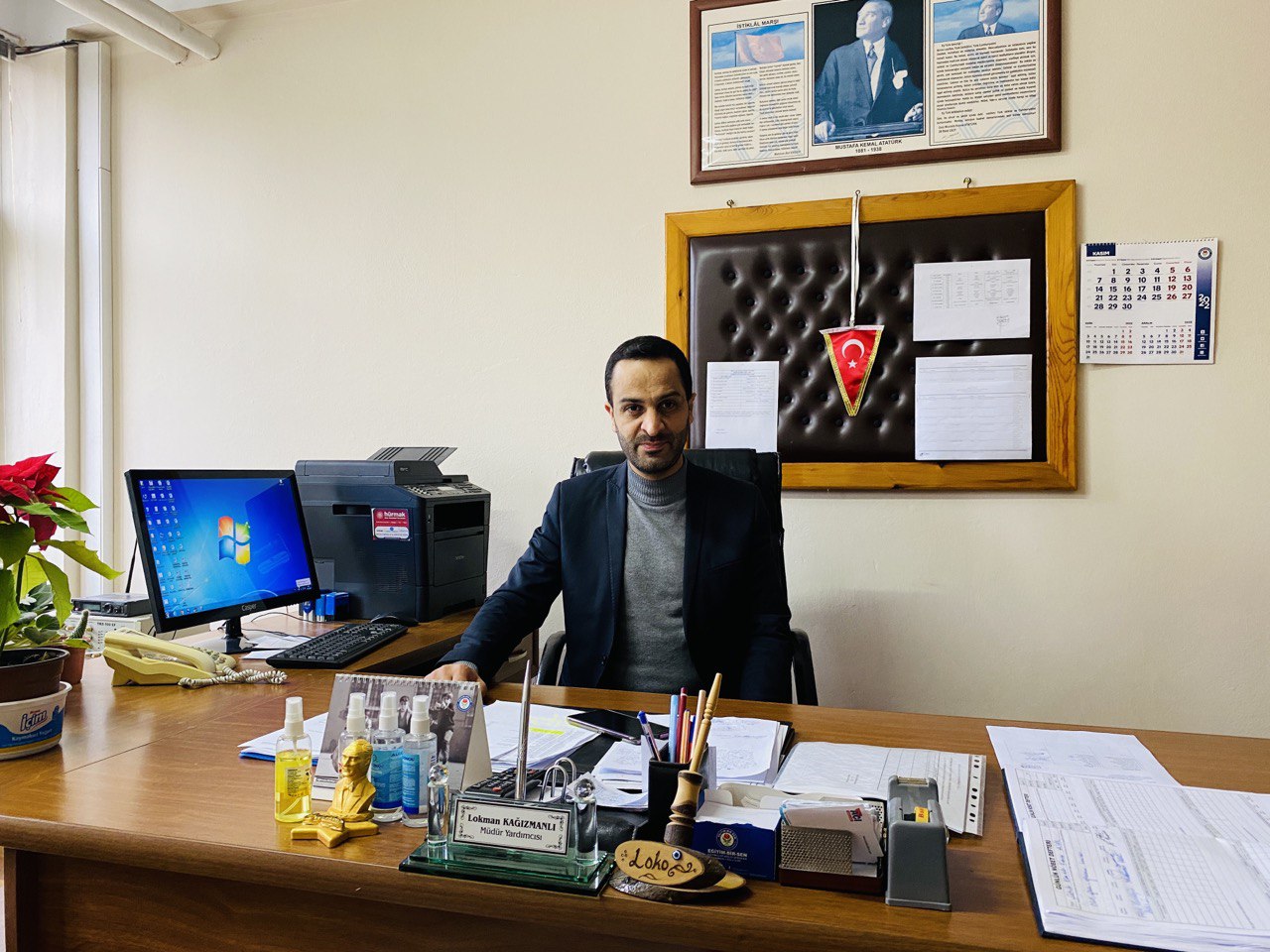 Lokman KAĞIZMANLI
 Müdür Başyardımcısı
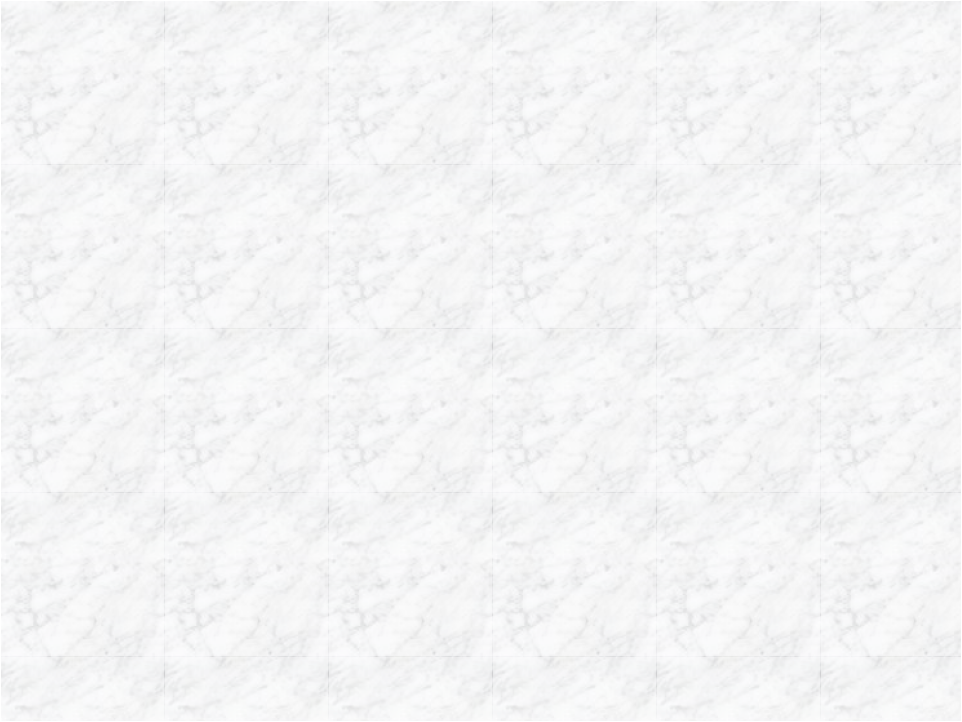 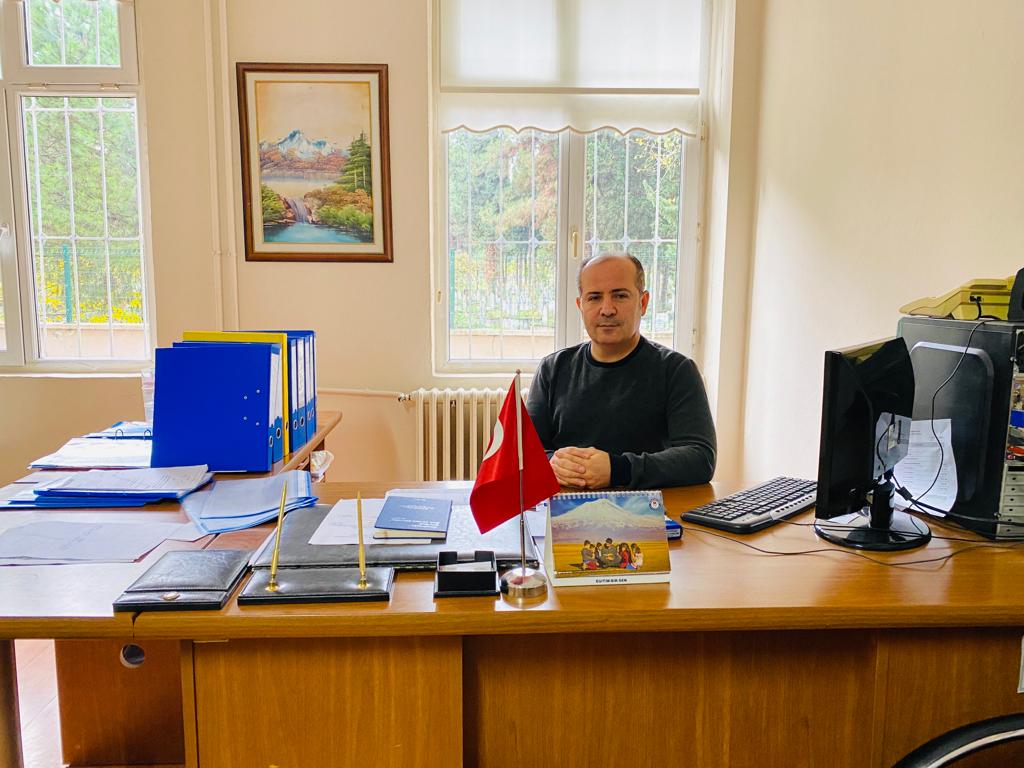 Ali GÜNDEŞ
Müdür Yardımcısı
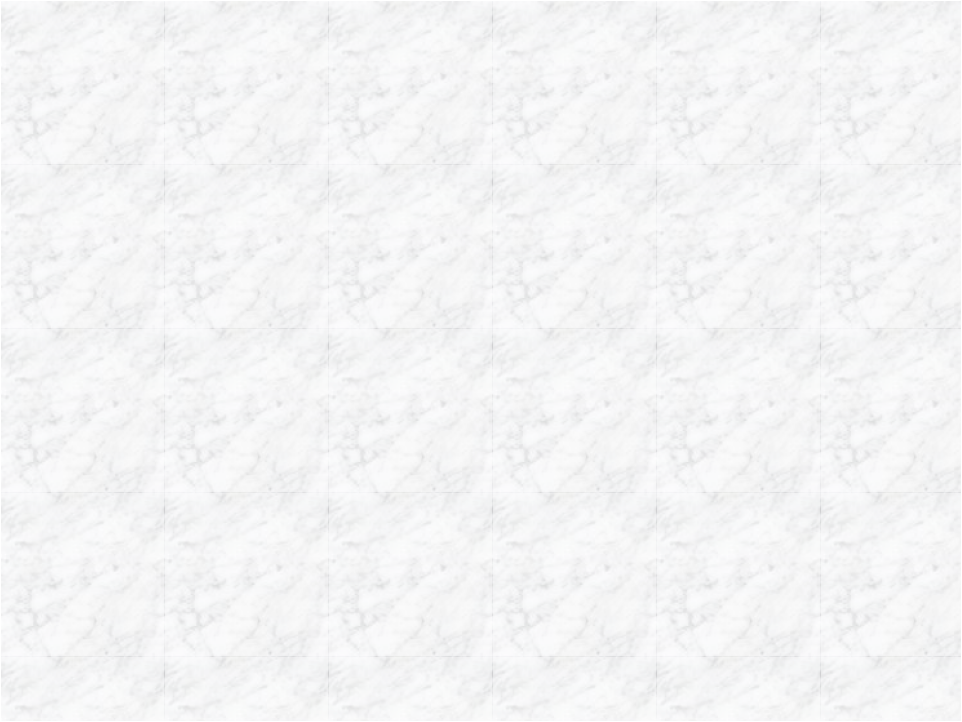 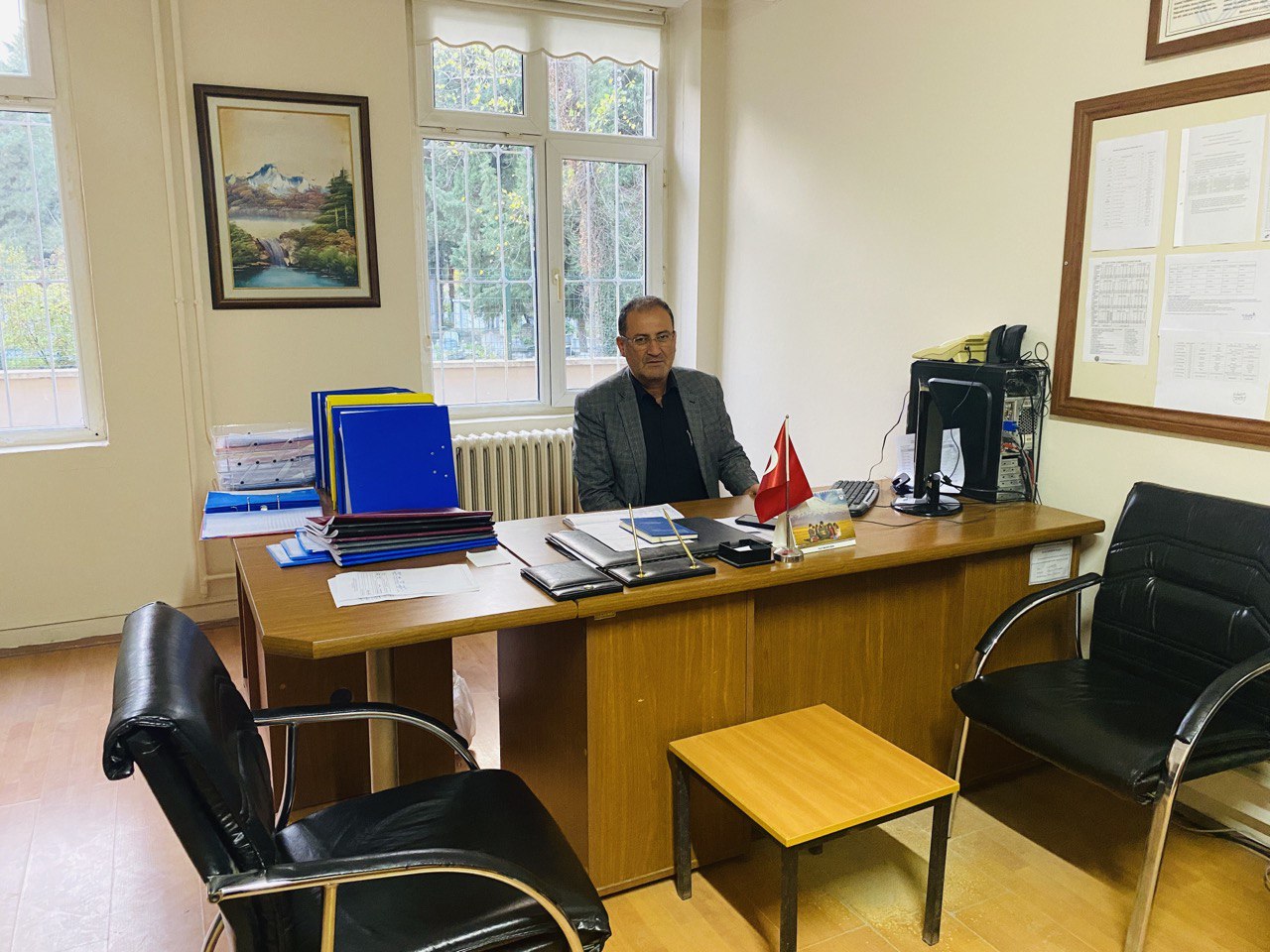 Sefa OVALI
Müdür Yardımcısı
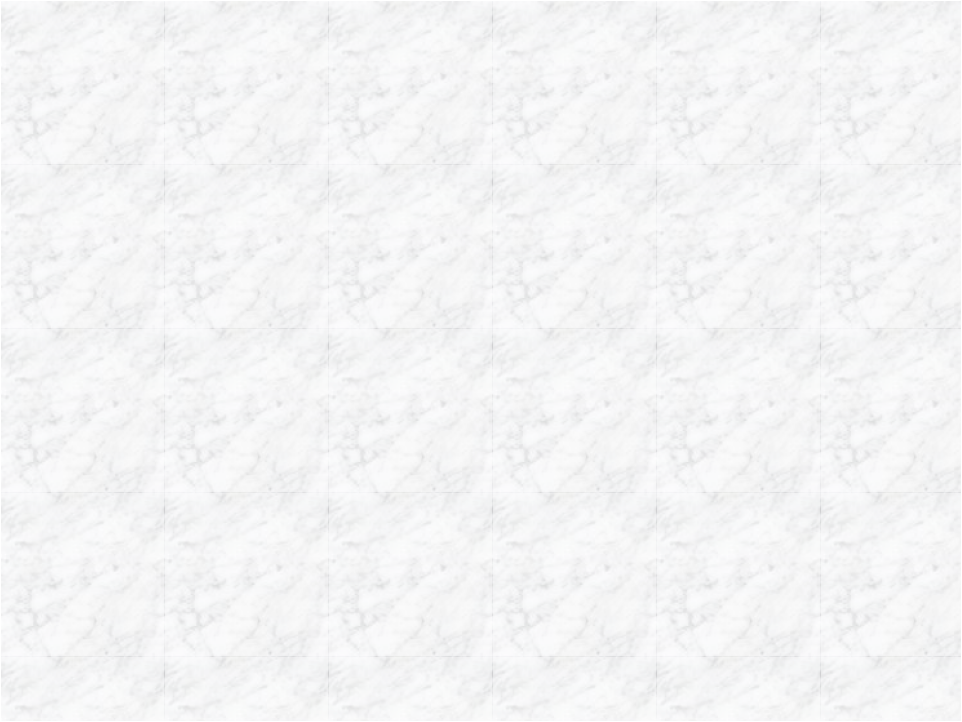 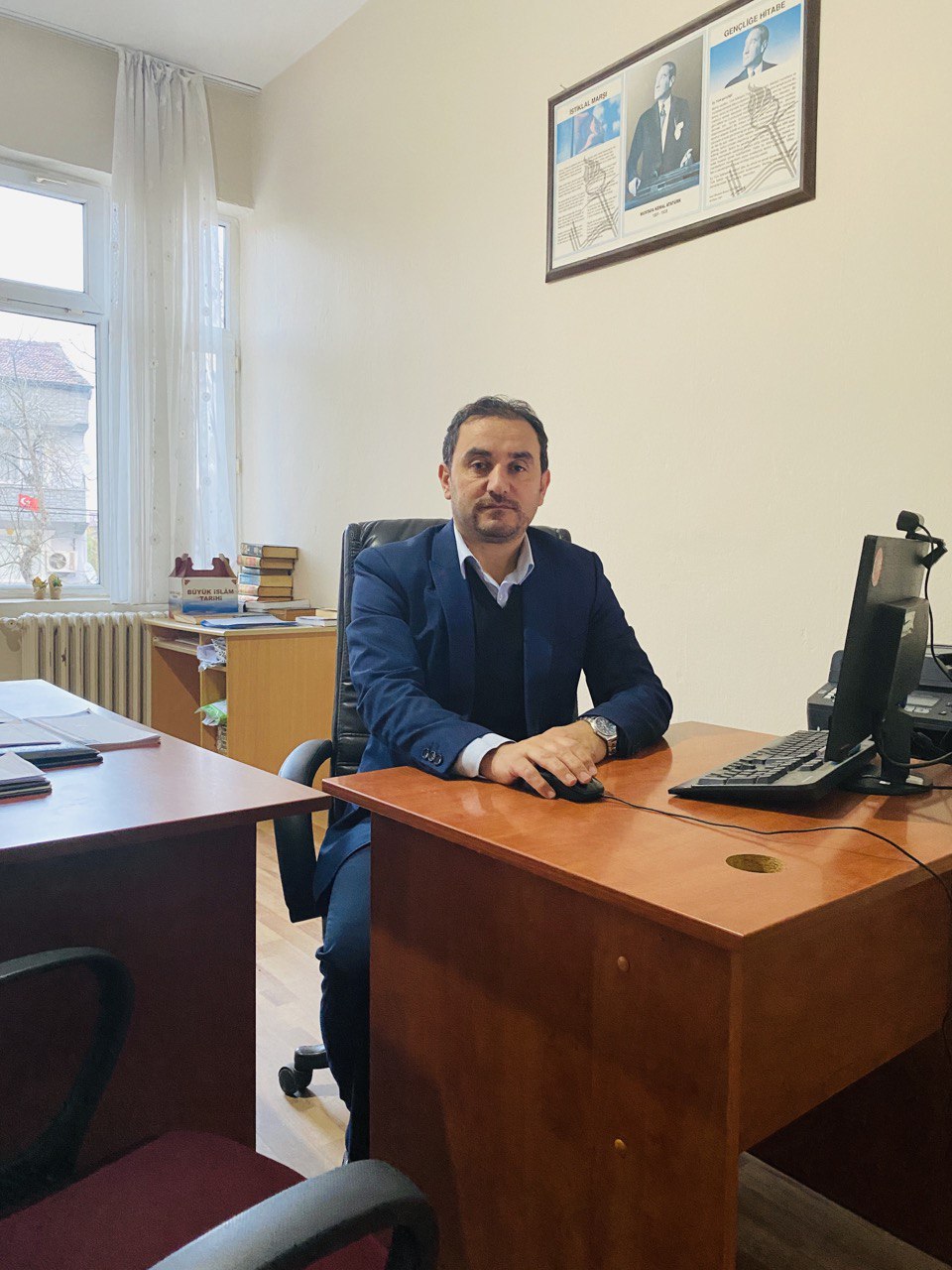 Mustafa ZENGİN
 Müdür Yardımcısı
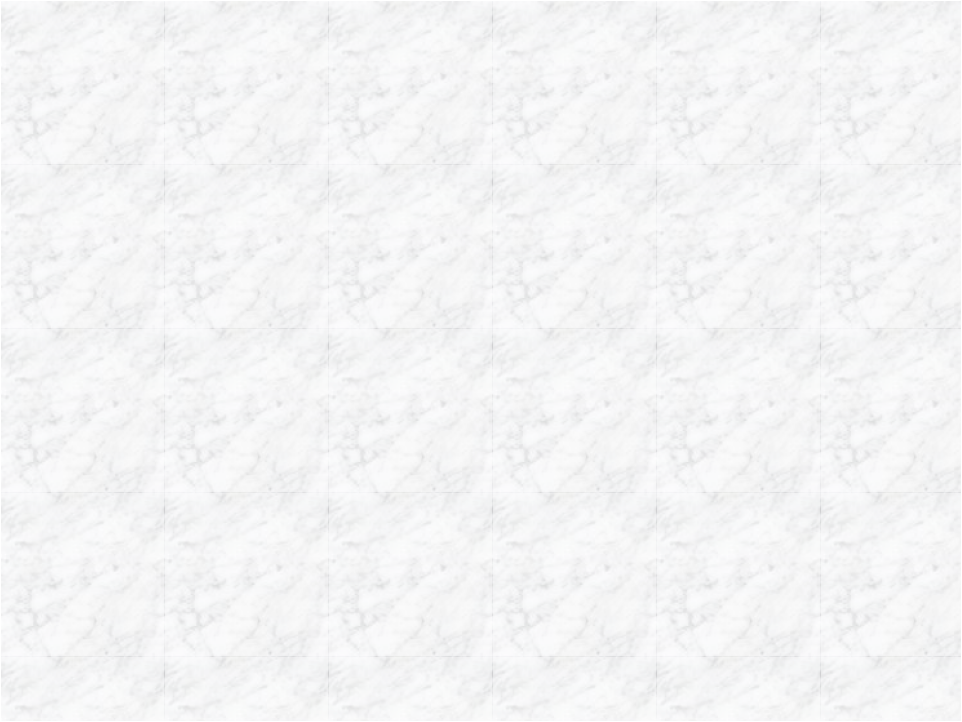 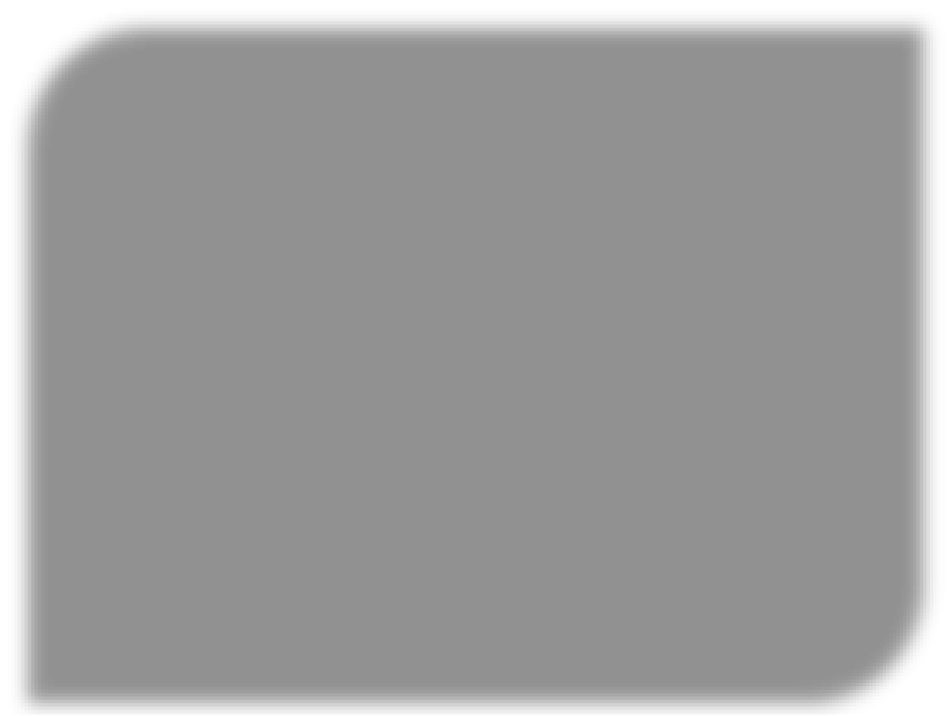 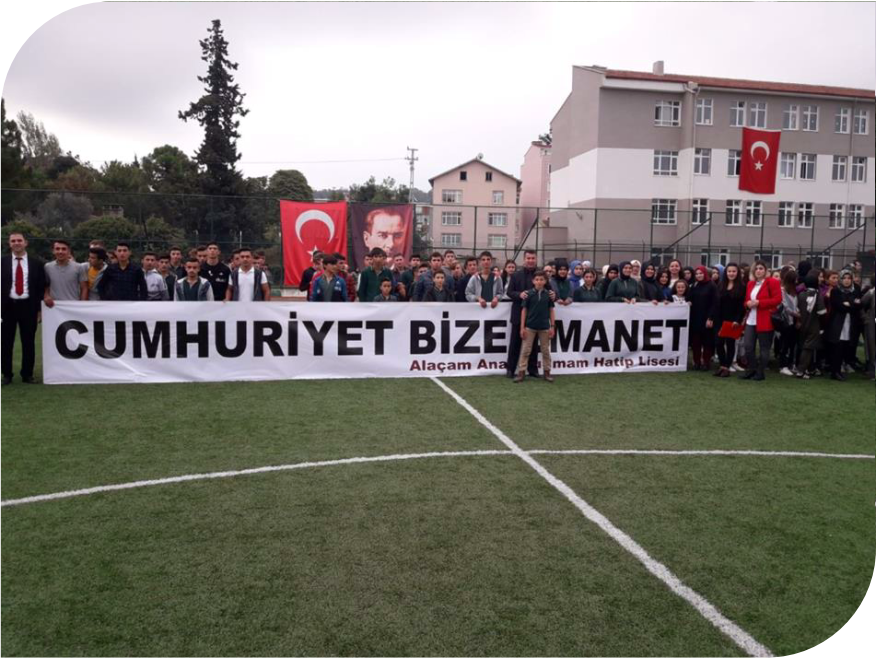 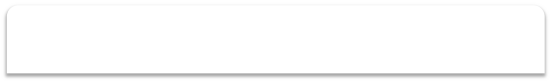 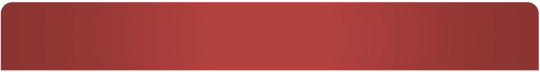 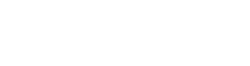 Öğrenci Sayısı: 145
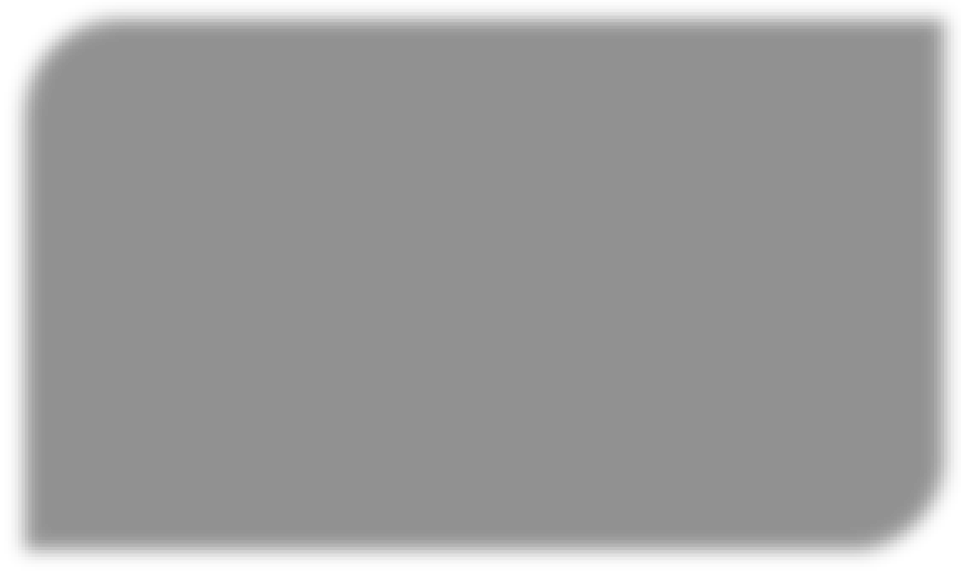 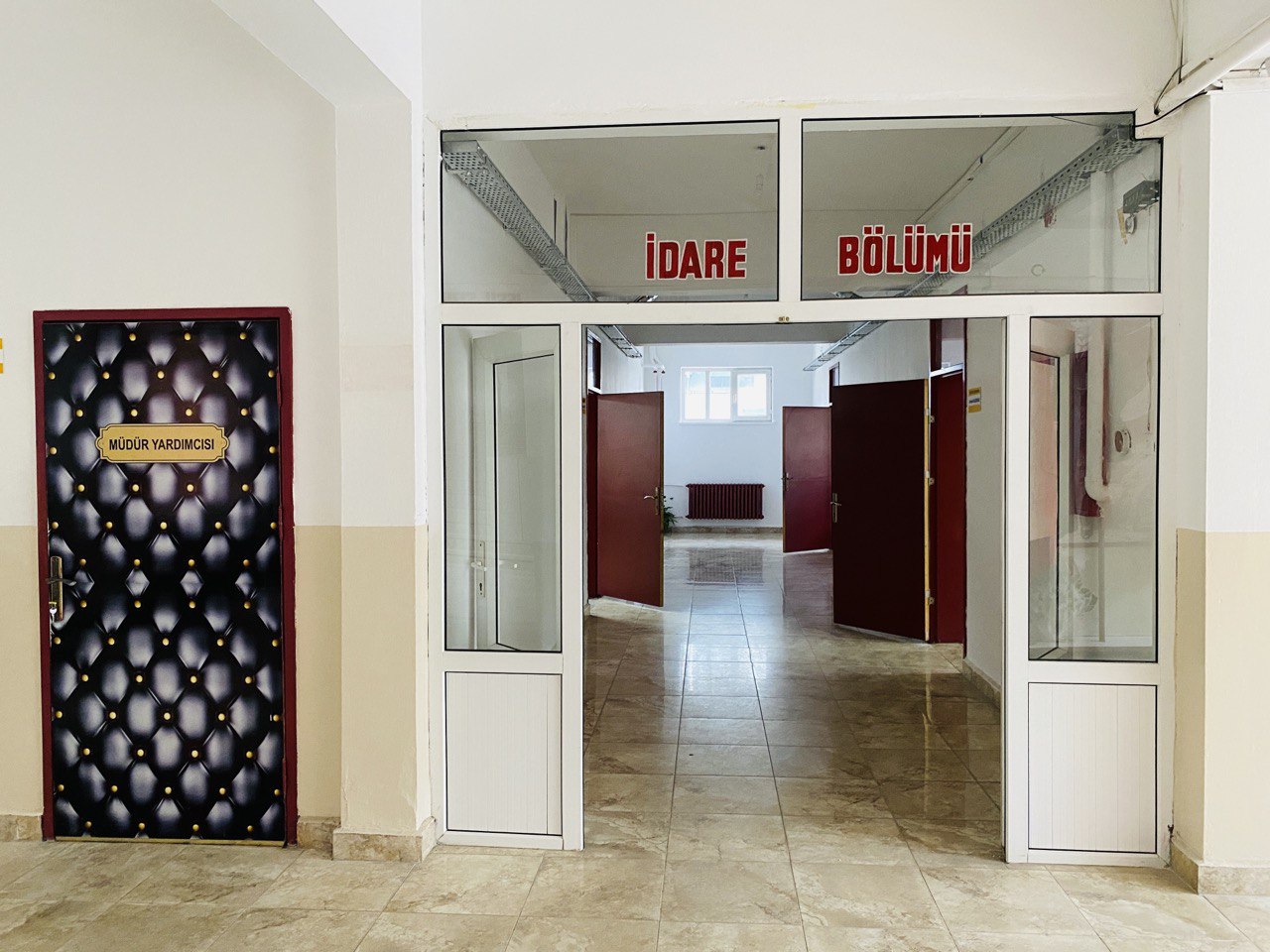 İdari Kat
Öğretmenler Odası
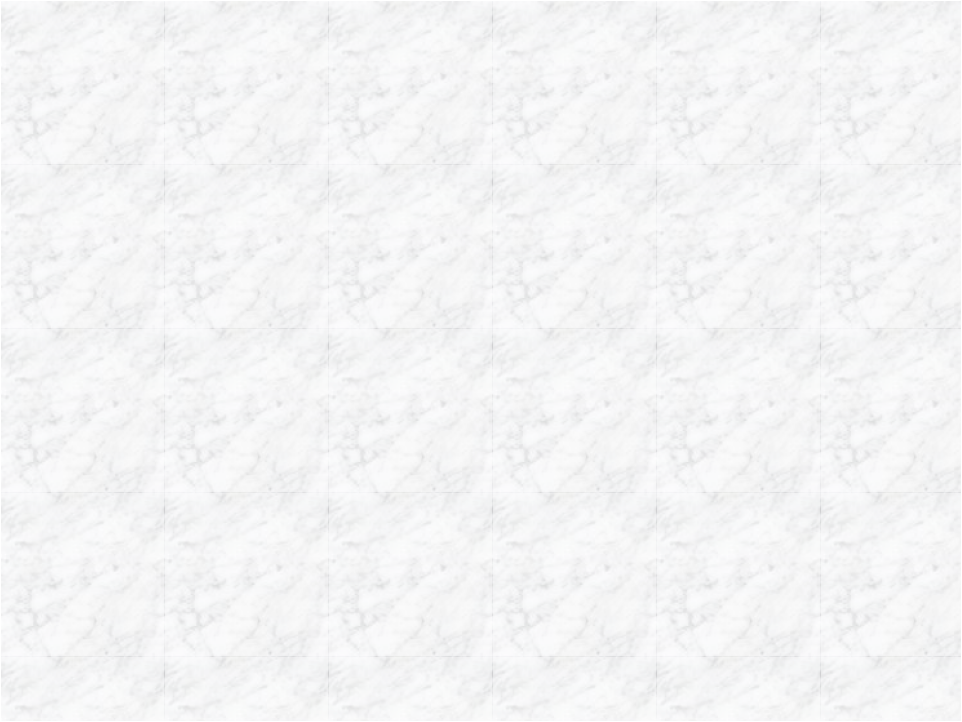 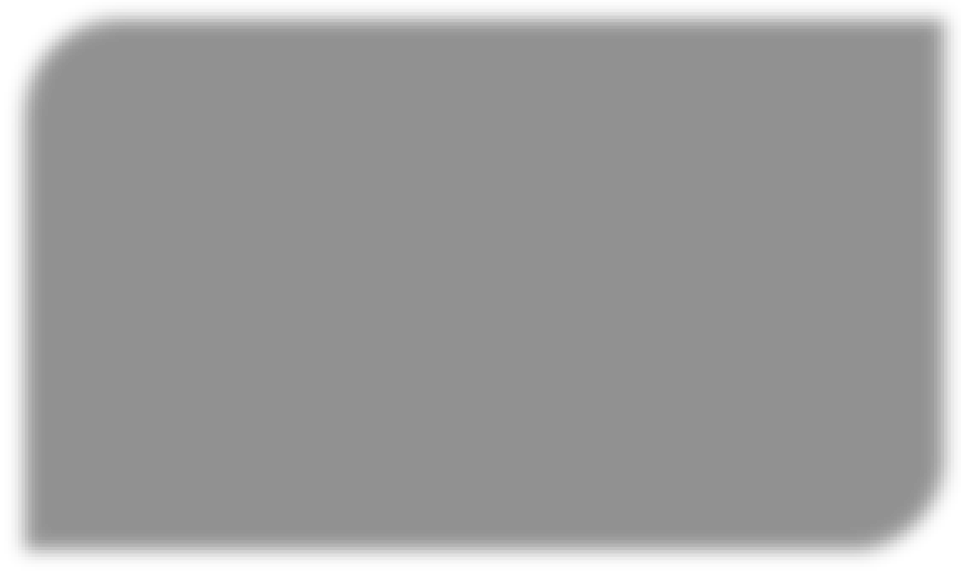 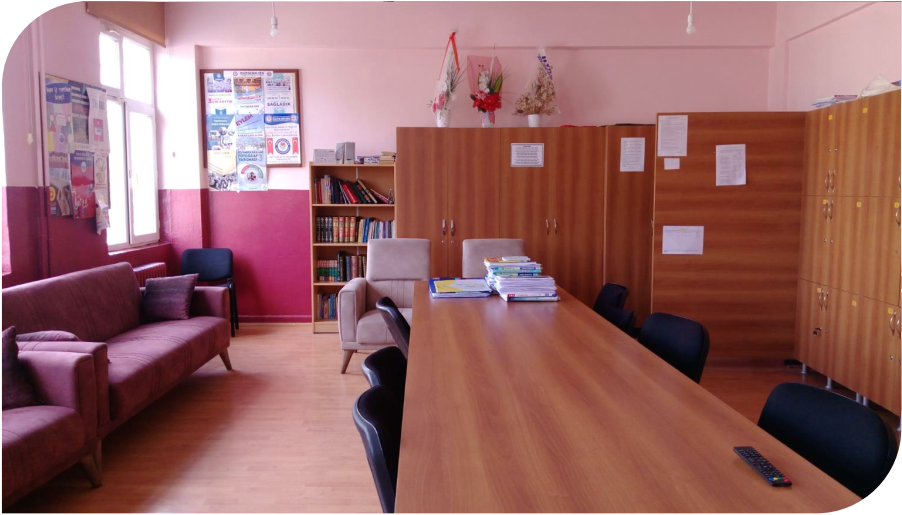 Öğretmen Sayısı:28
Öğretmenler Odası
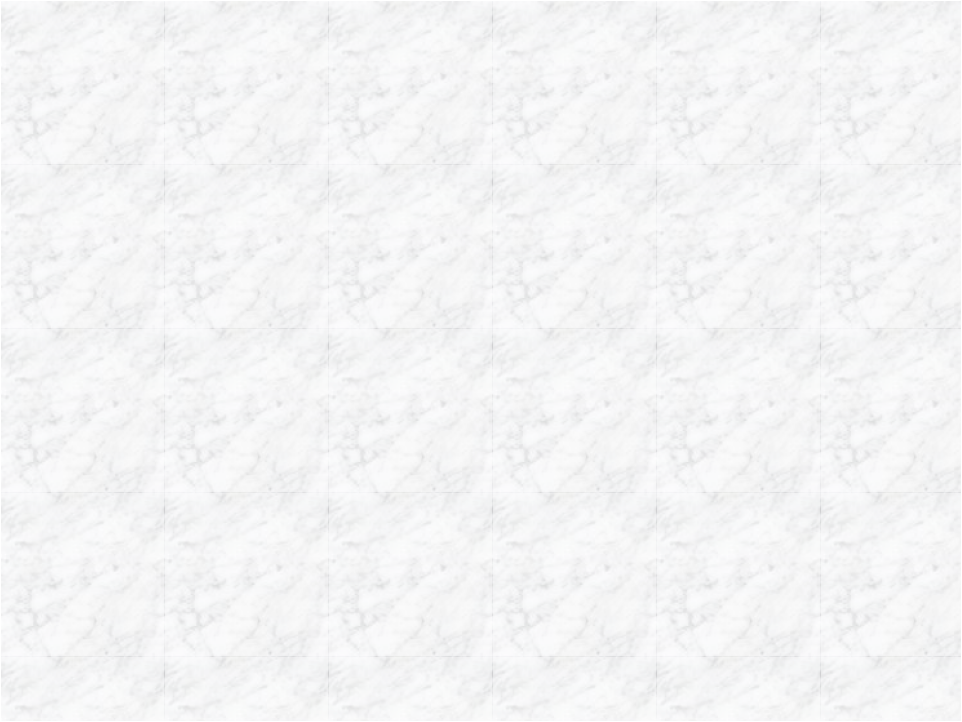 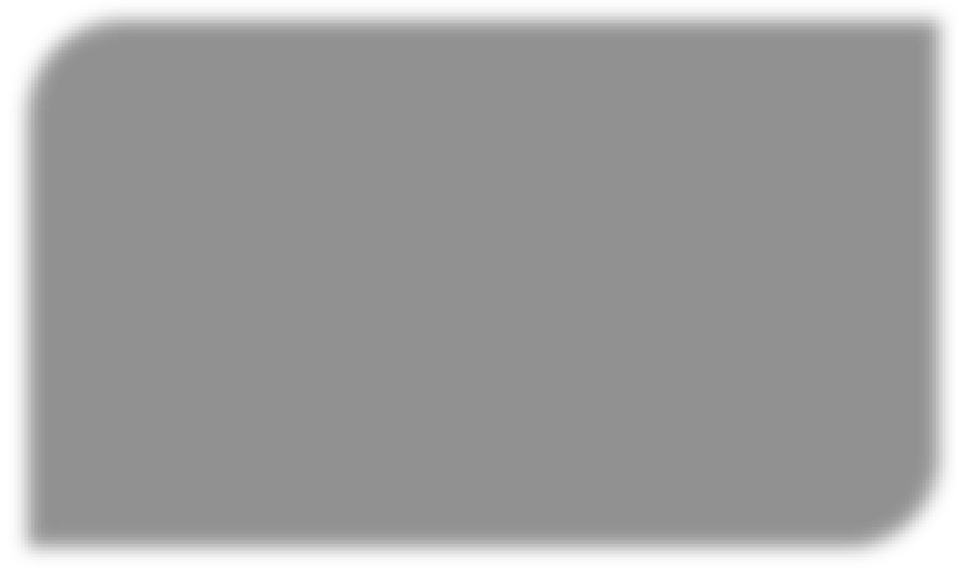 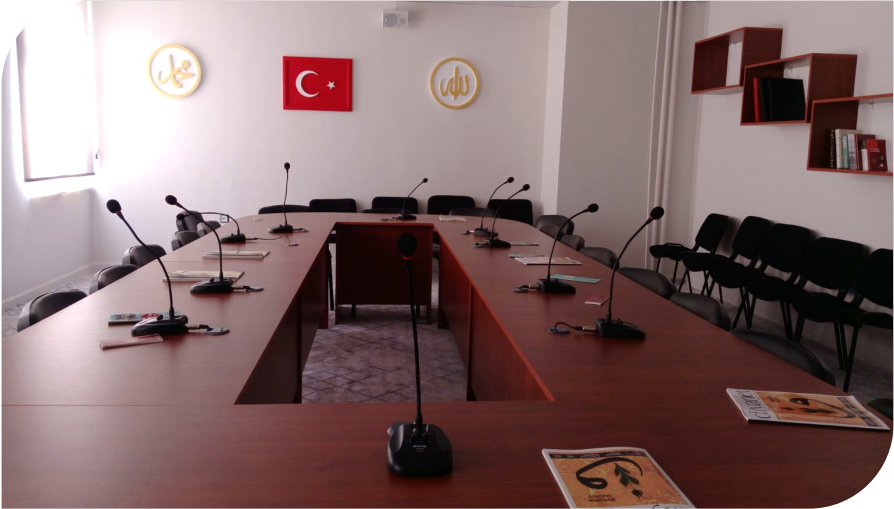 Kıraat Odası
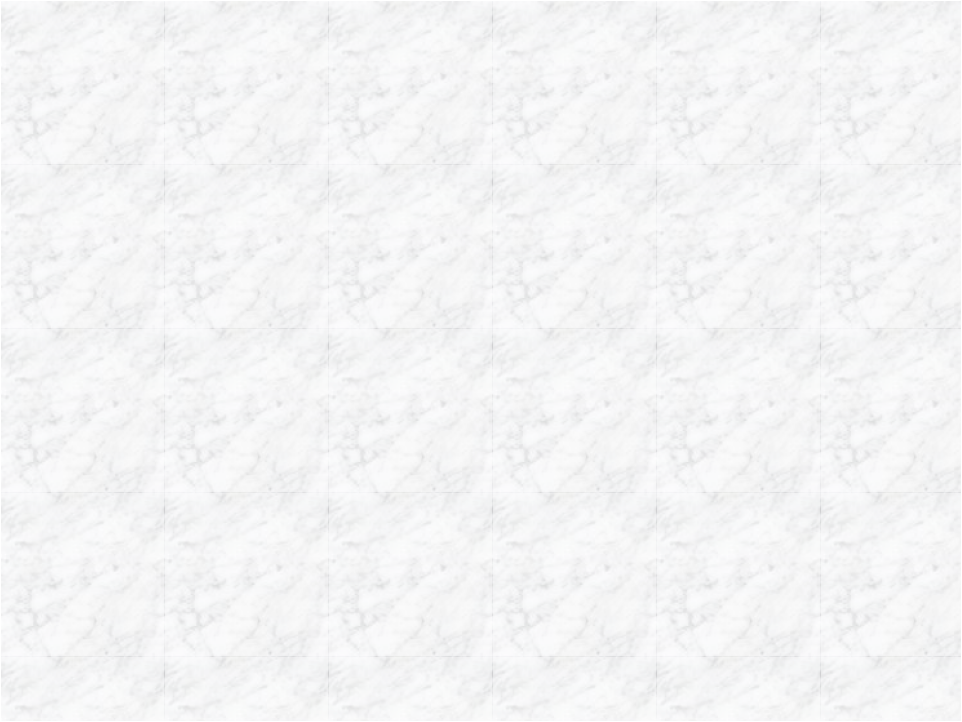 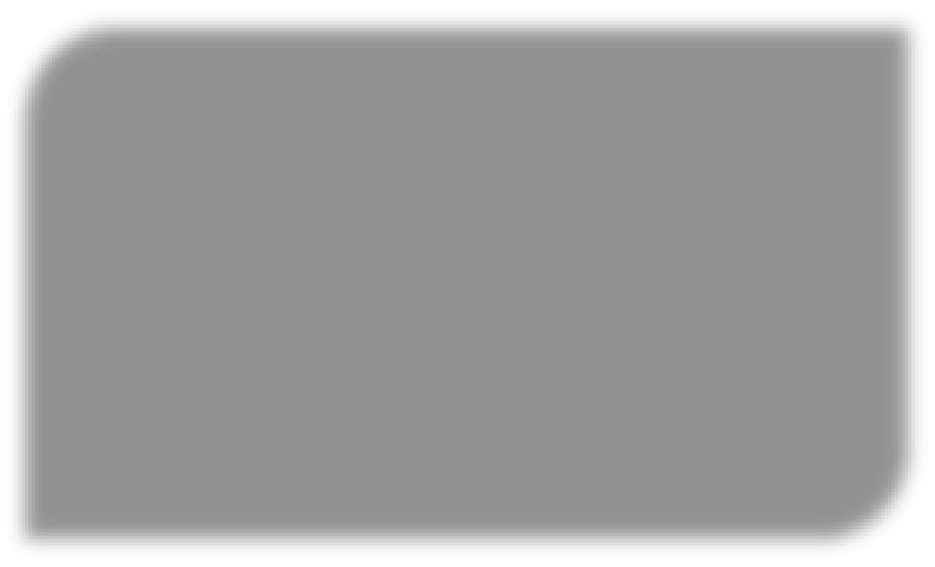 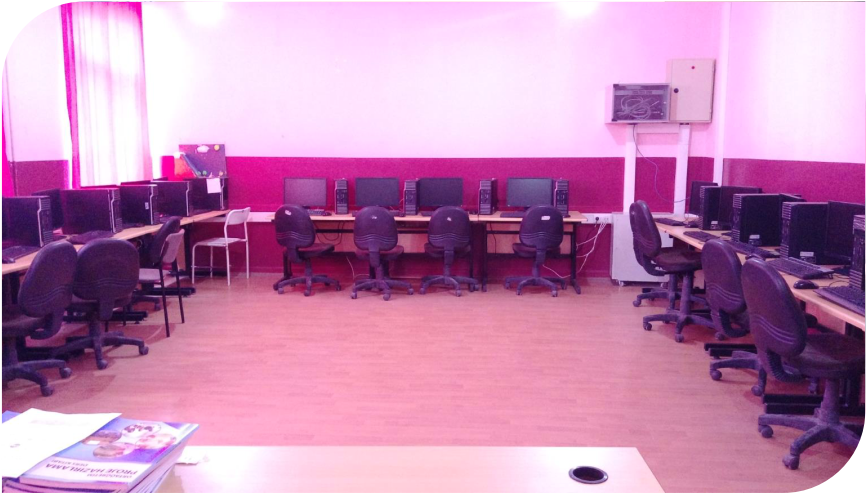 Bilişim Teknolojileri Sınıfı
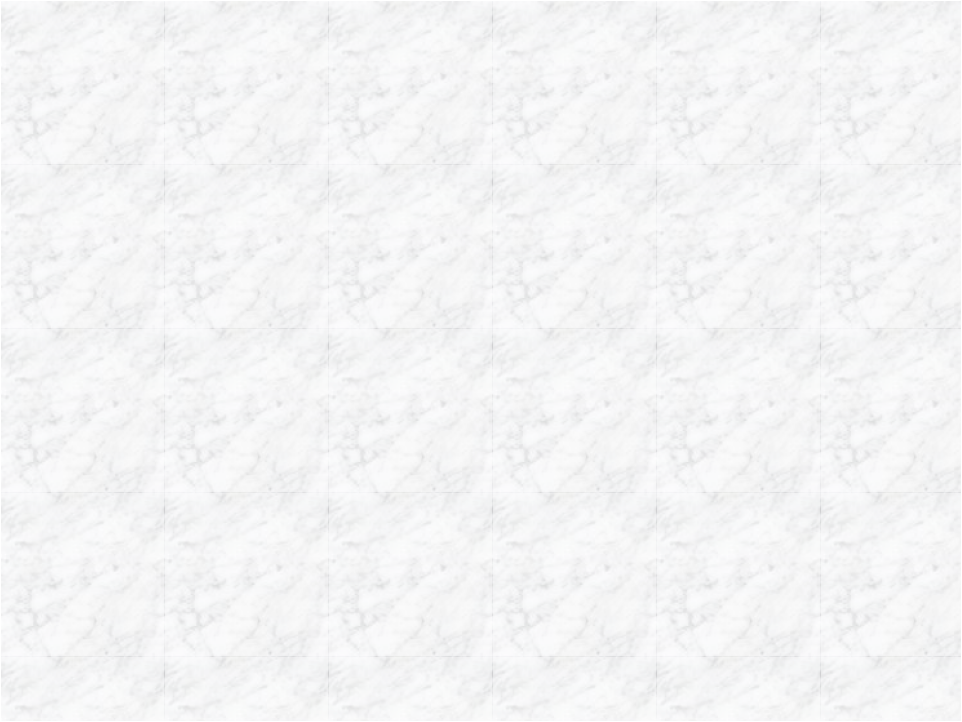 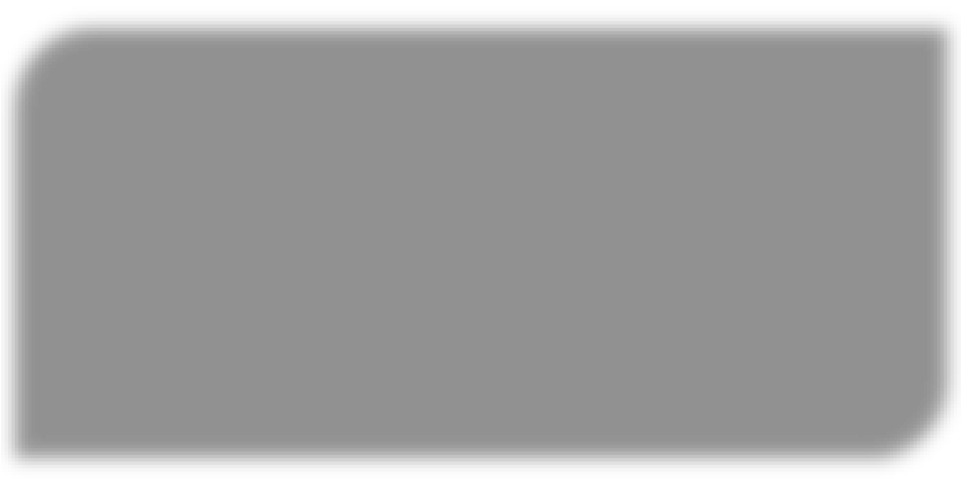 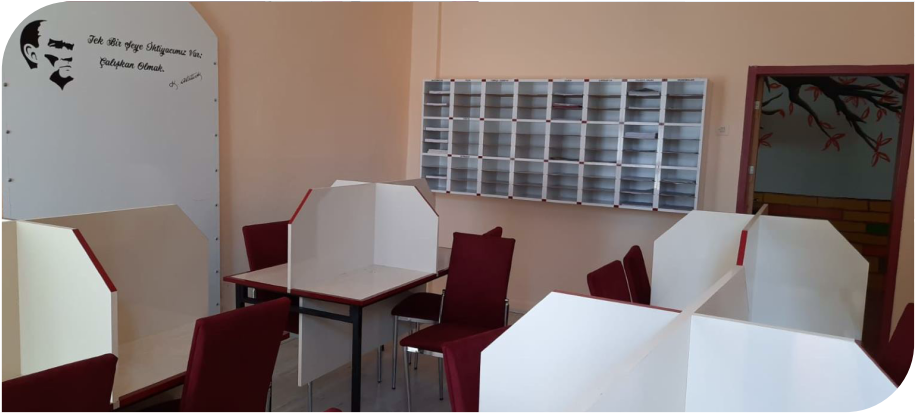 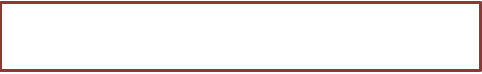 Etüt Odası
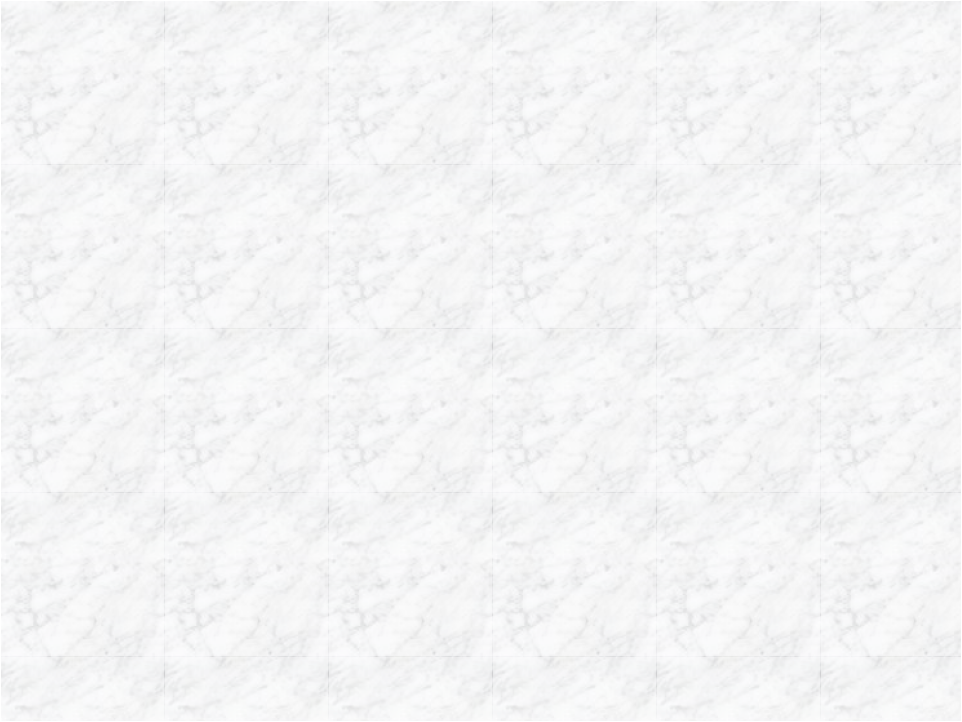 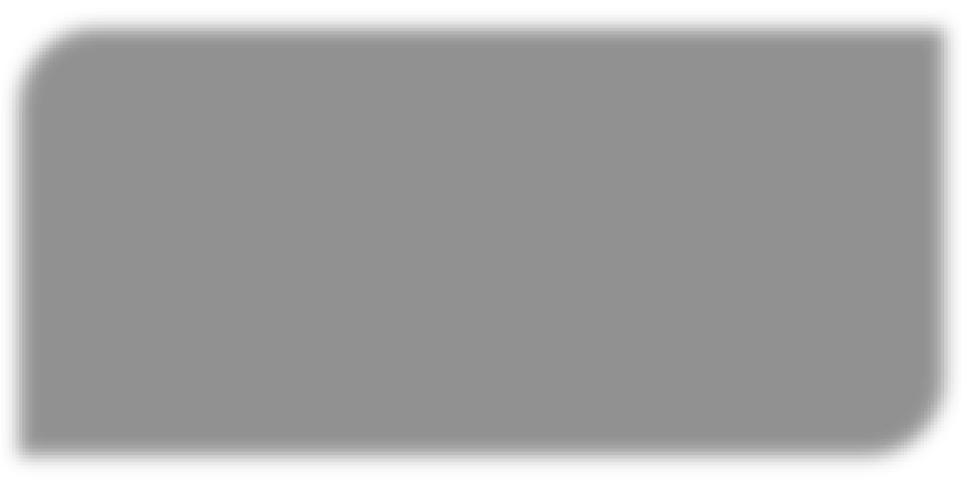 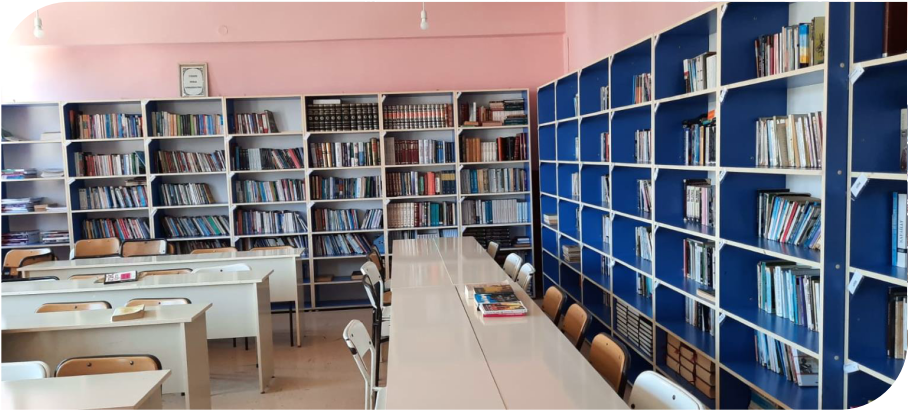 Kütüphane
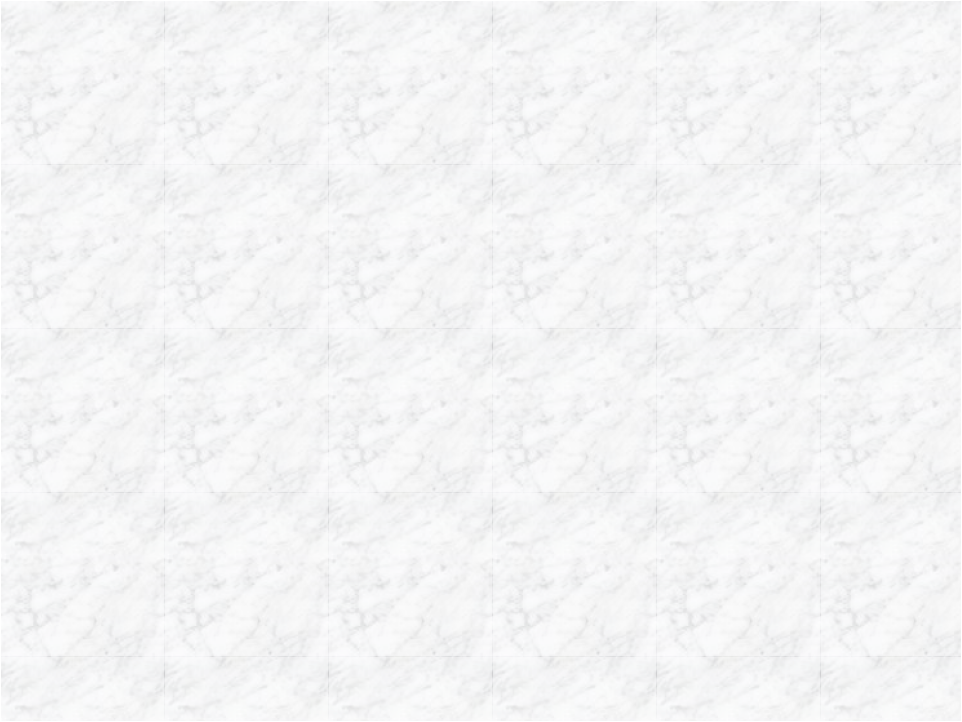 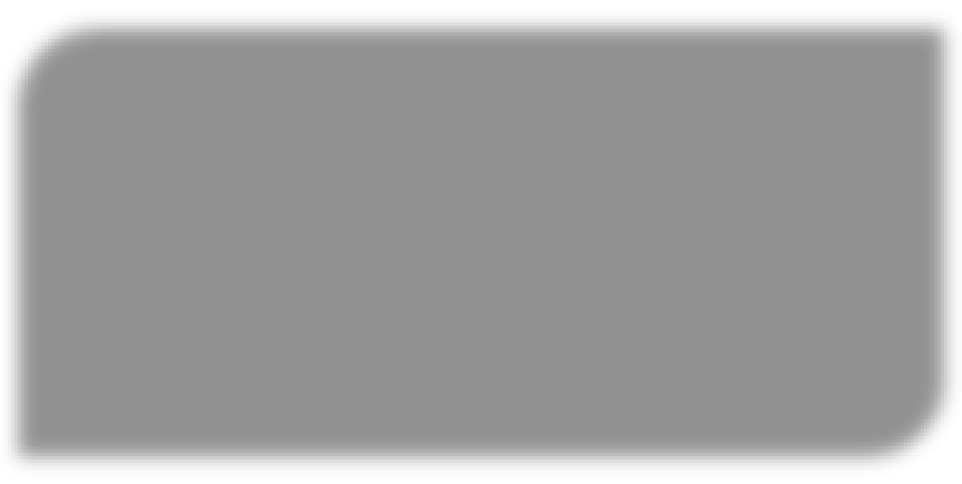 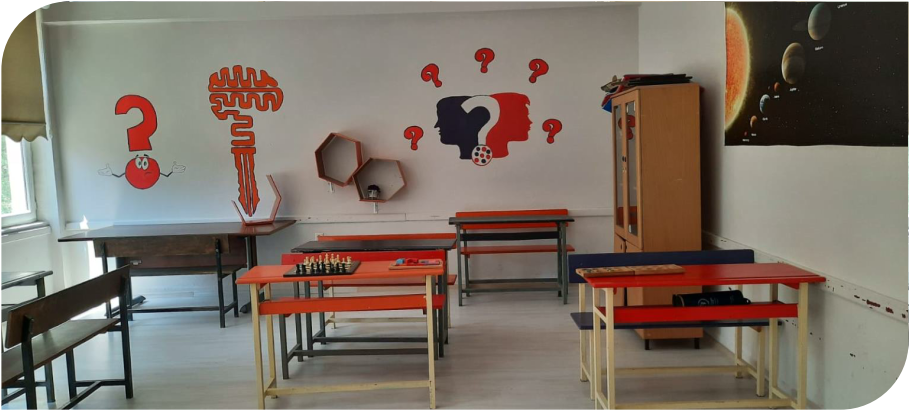 Akıl ve Zeka Oyunları Sınıfı
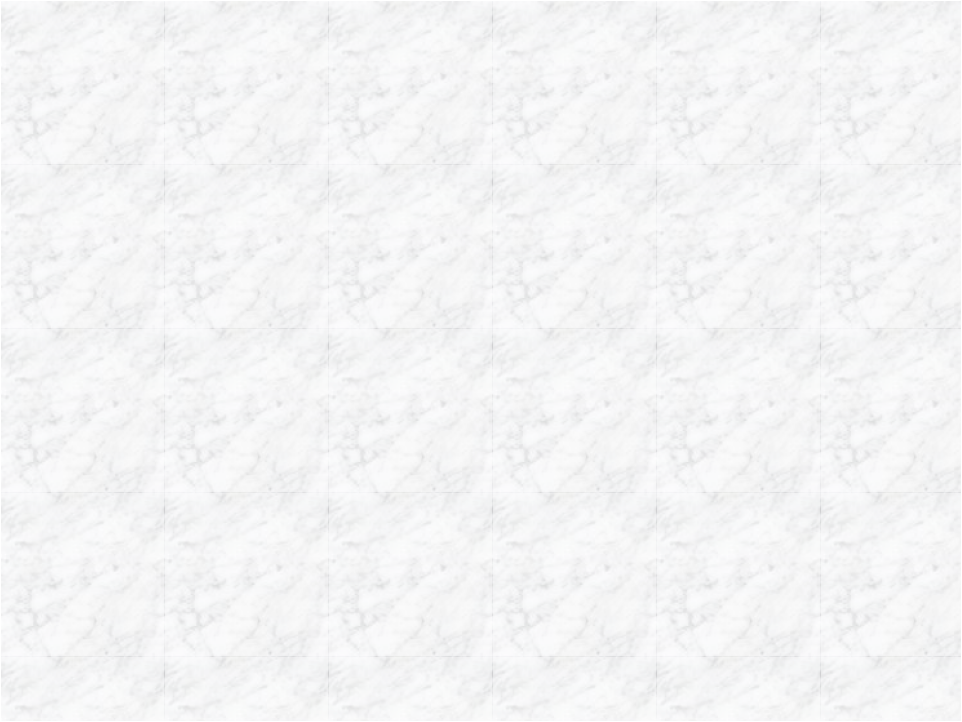 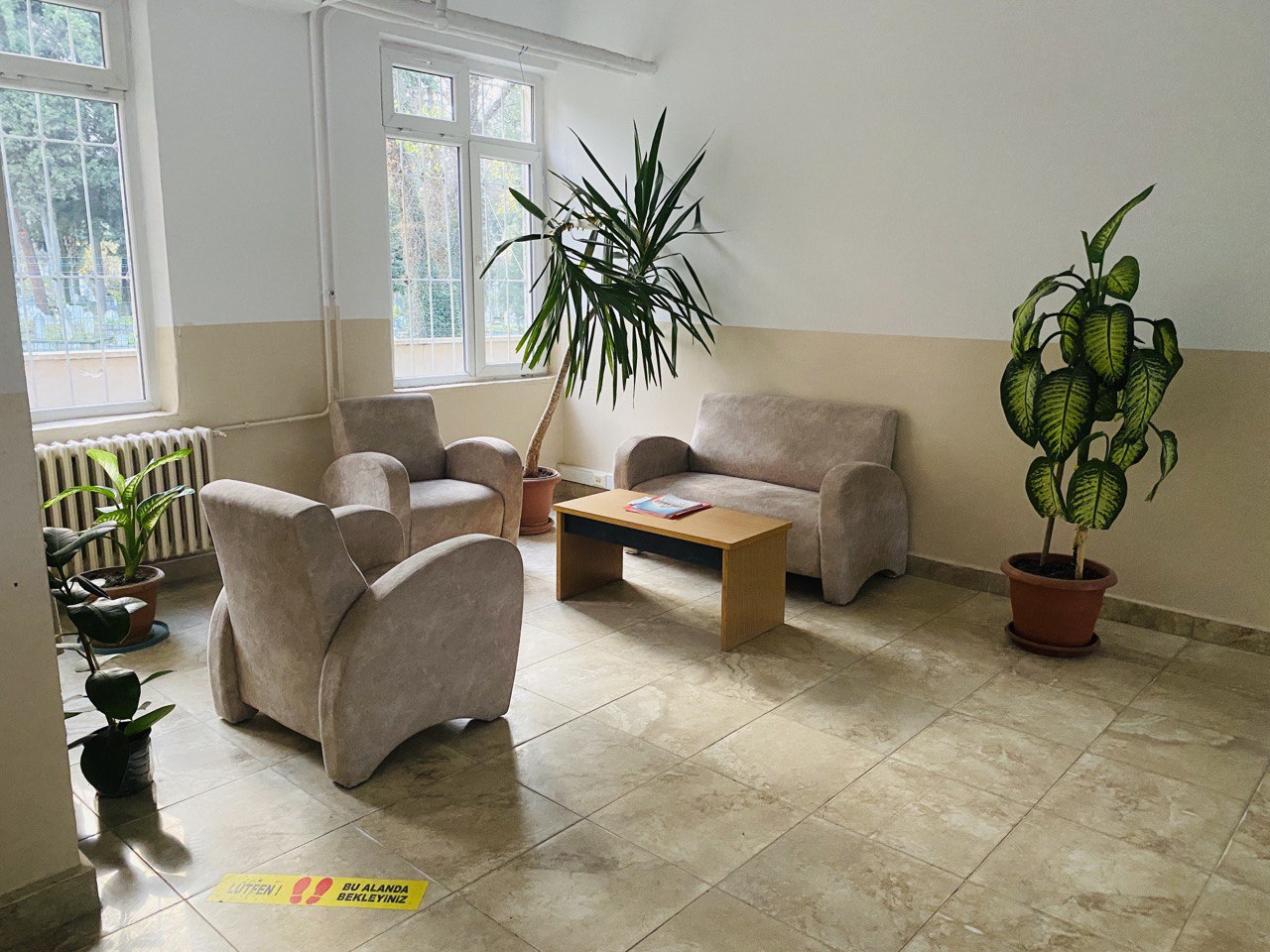 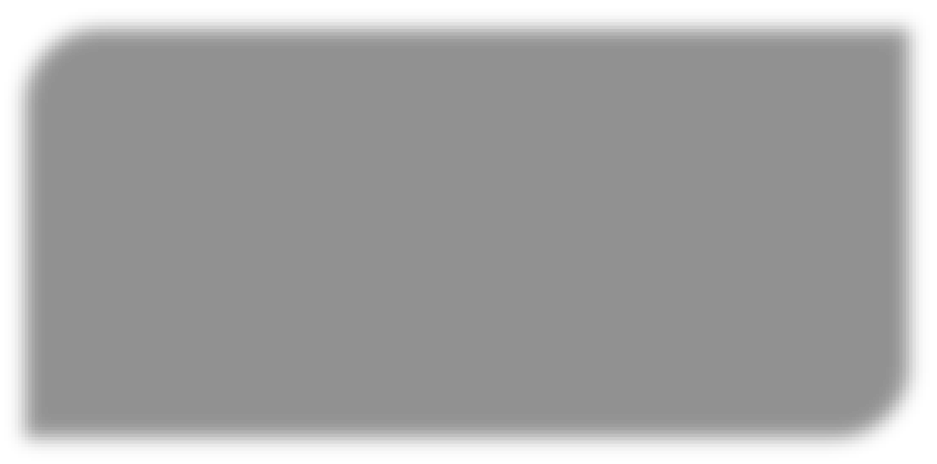 Veli Bekleme Salonu
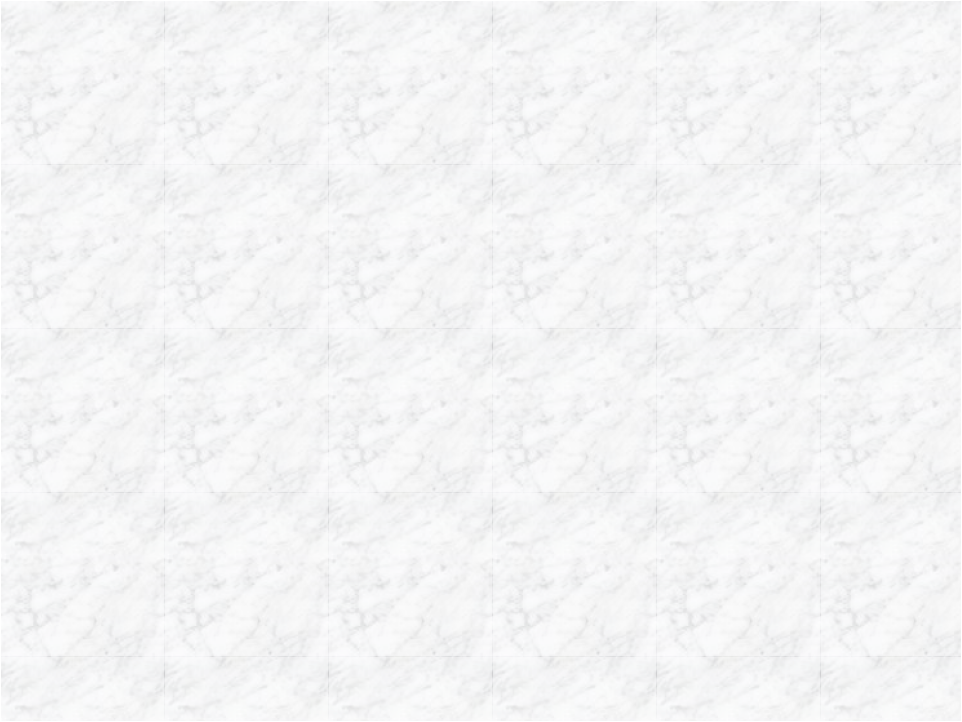 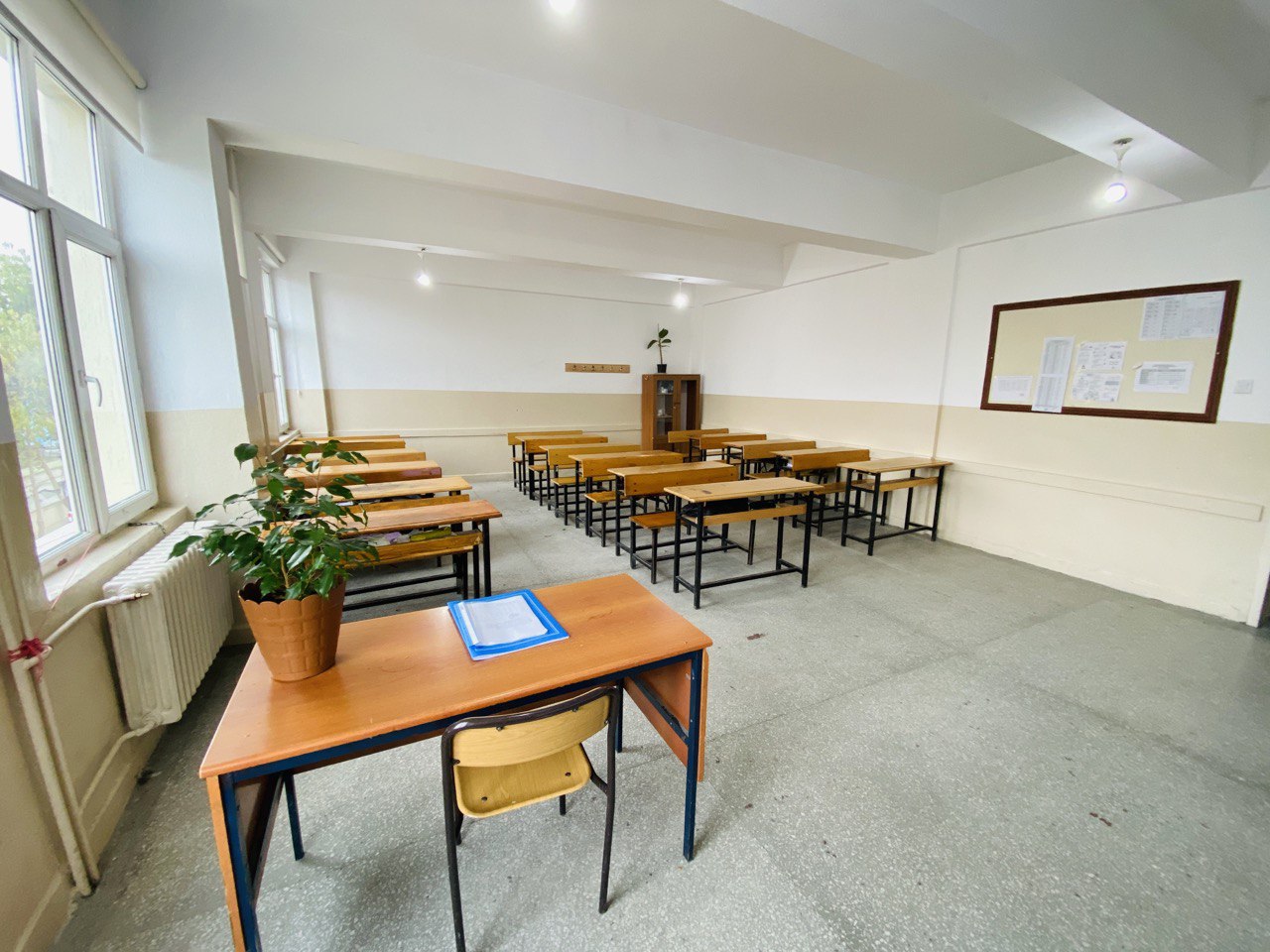 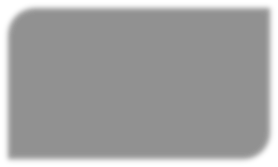 Sınıflarımız
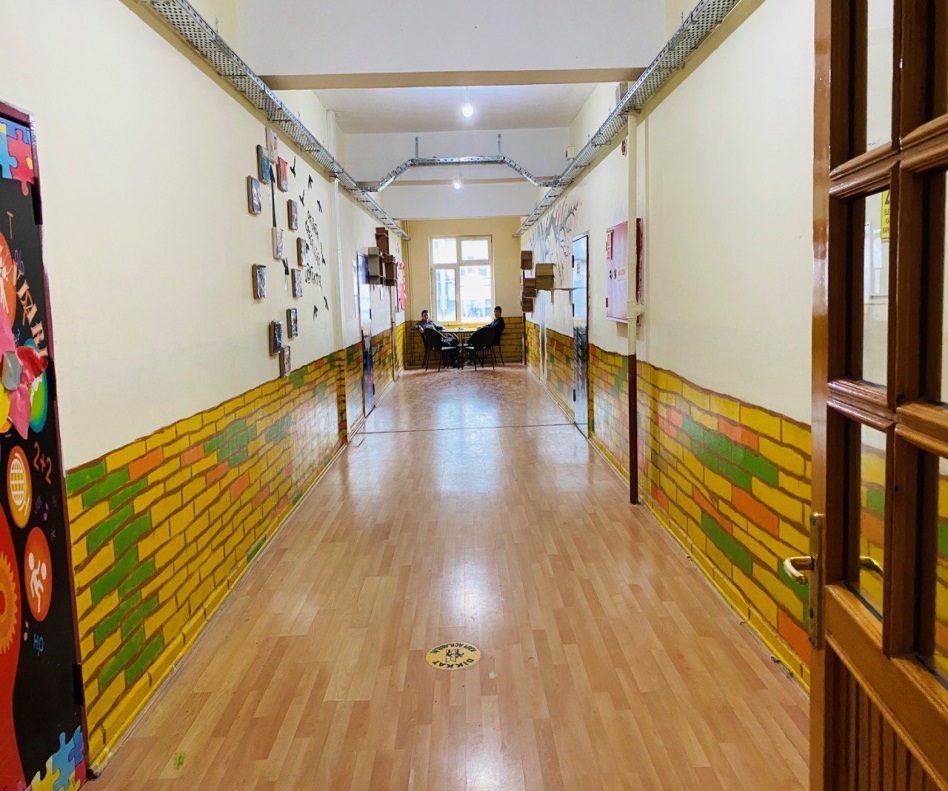 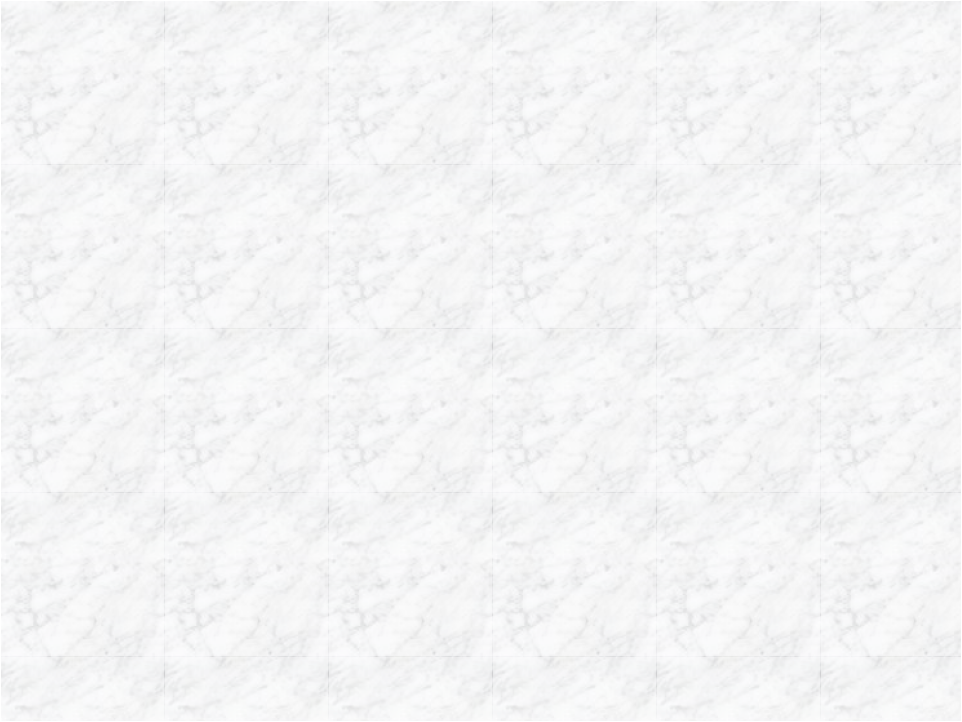 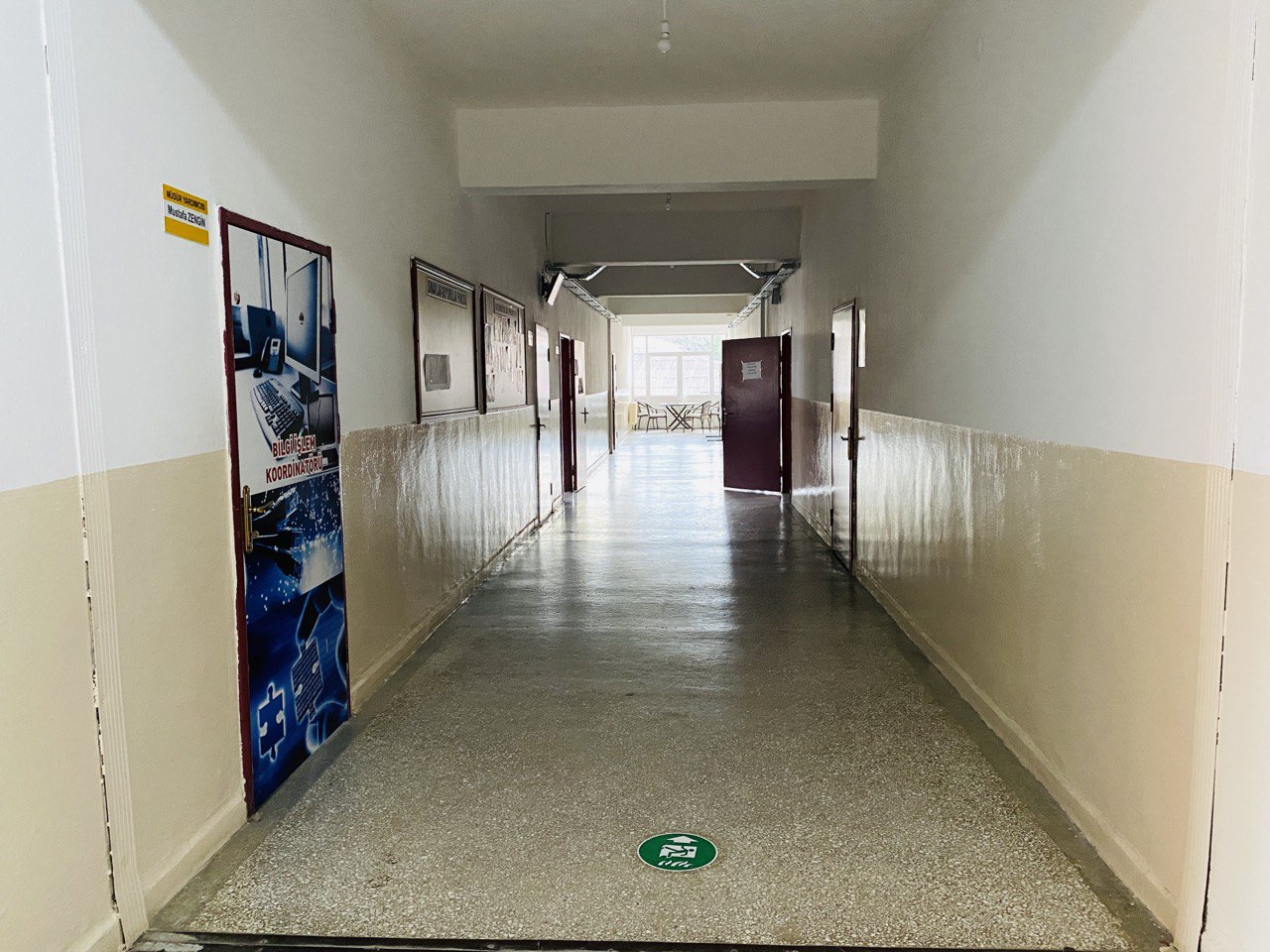 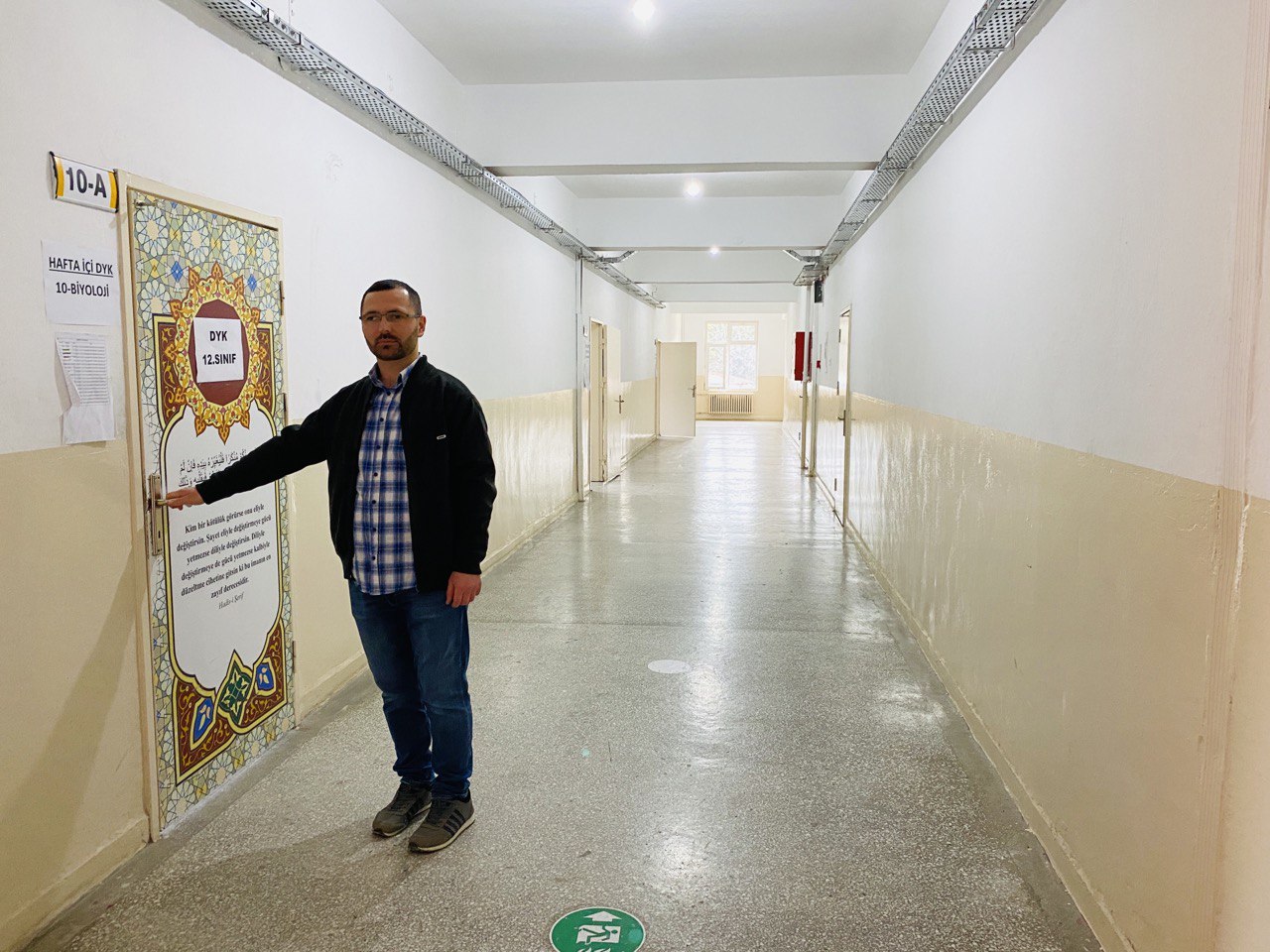 Koridorlarımız
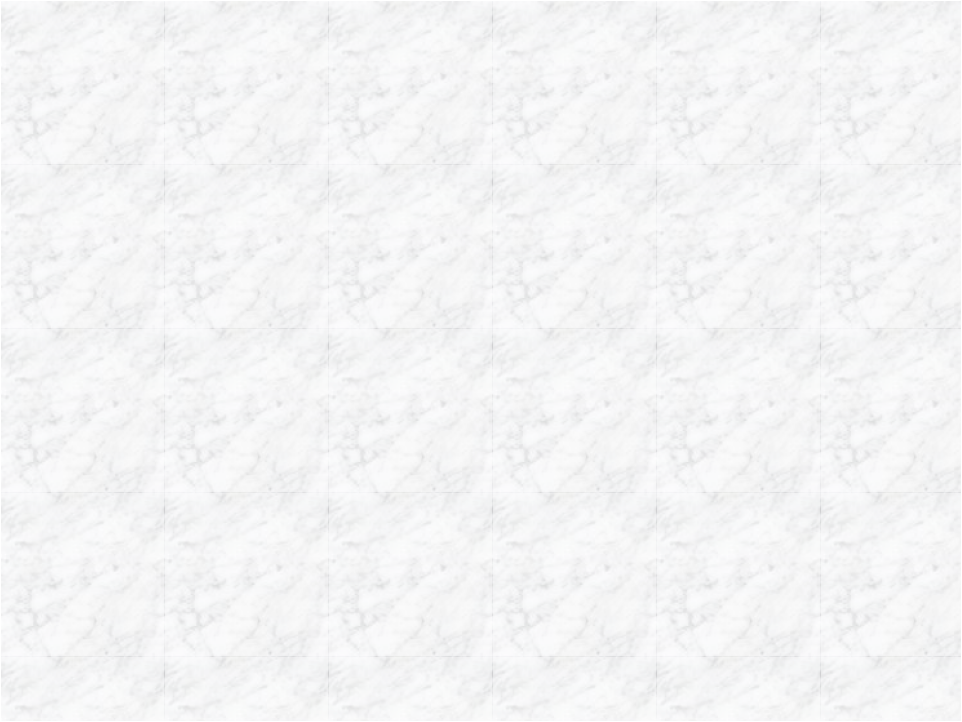 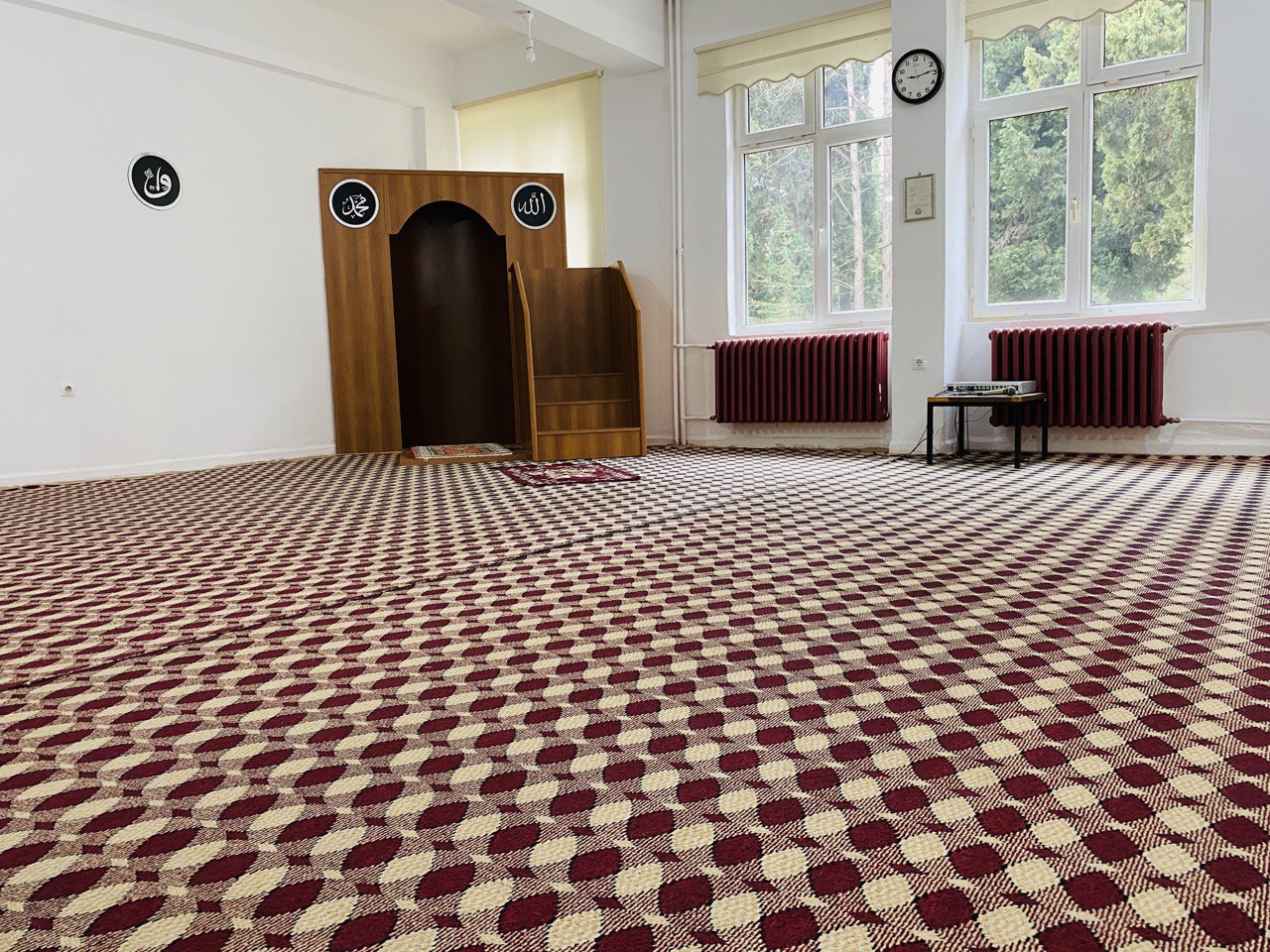 Mescit
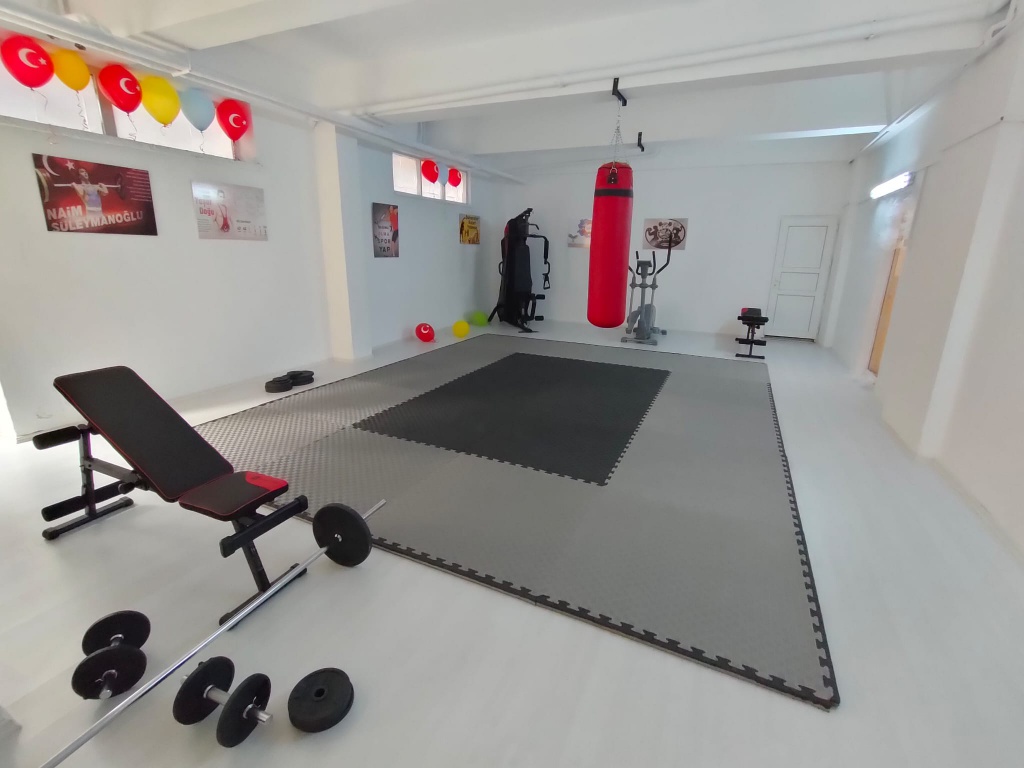 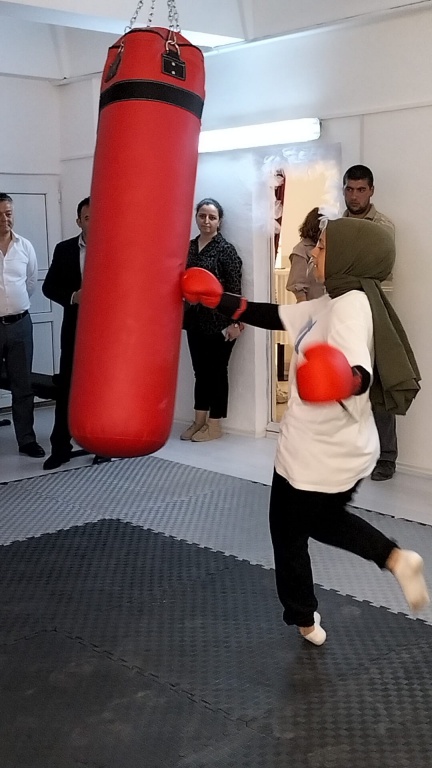 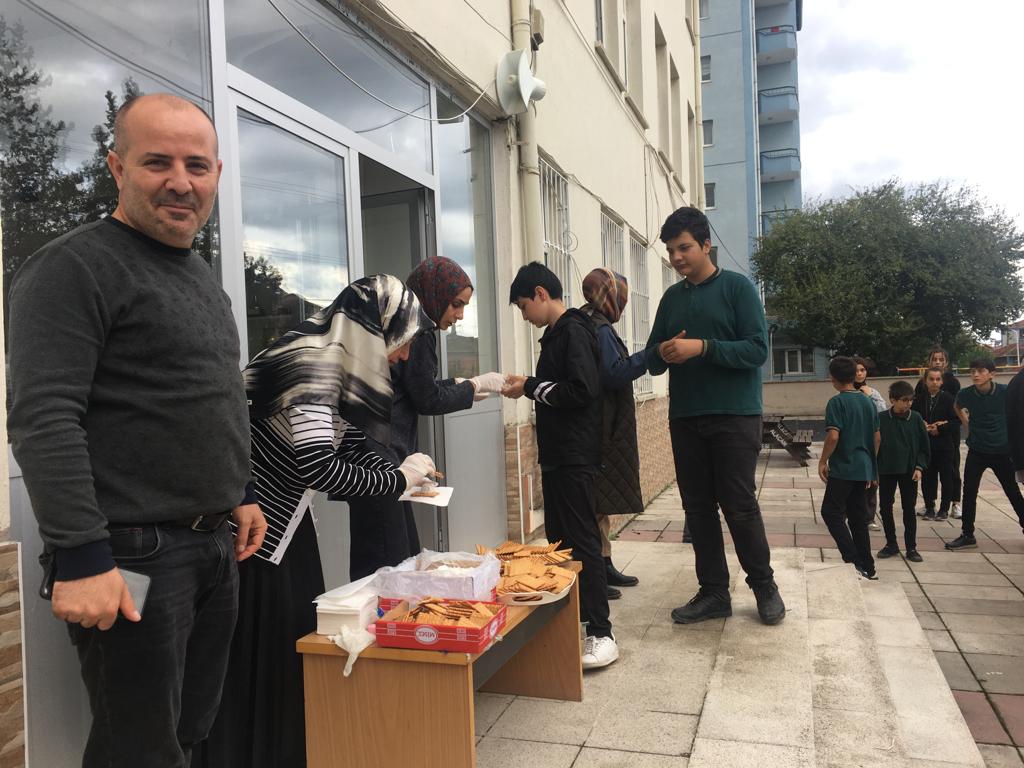 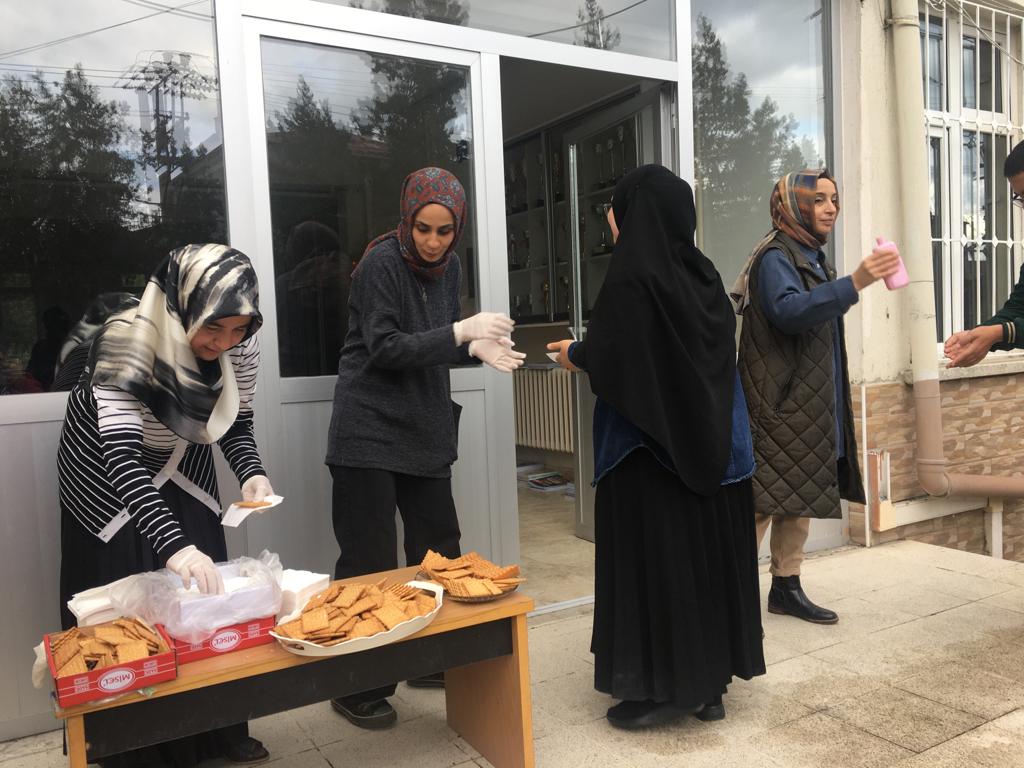 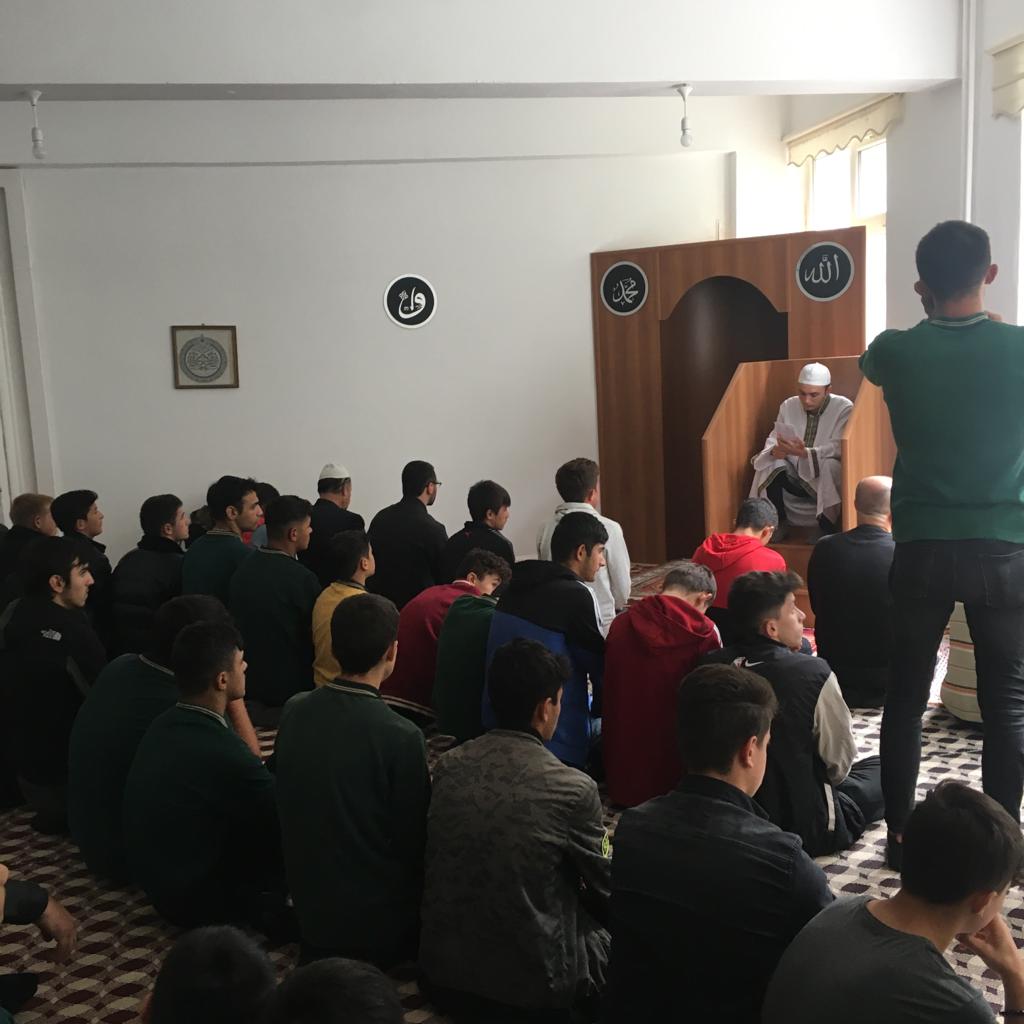 Cuma Namazı
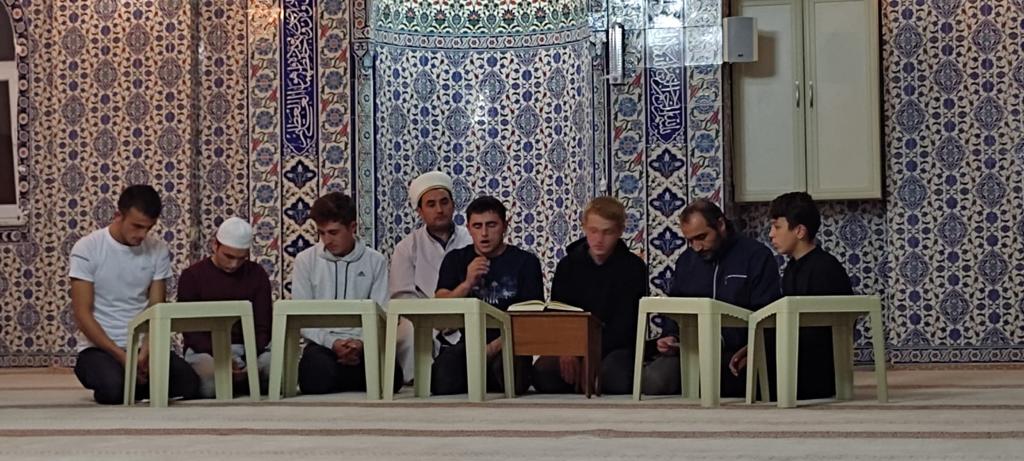 KUBBELİ CAMİİDE KANDİL PROGRAMIMIZ
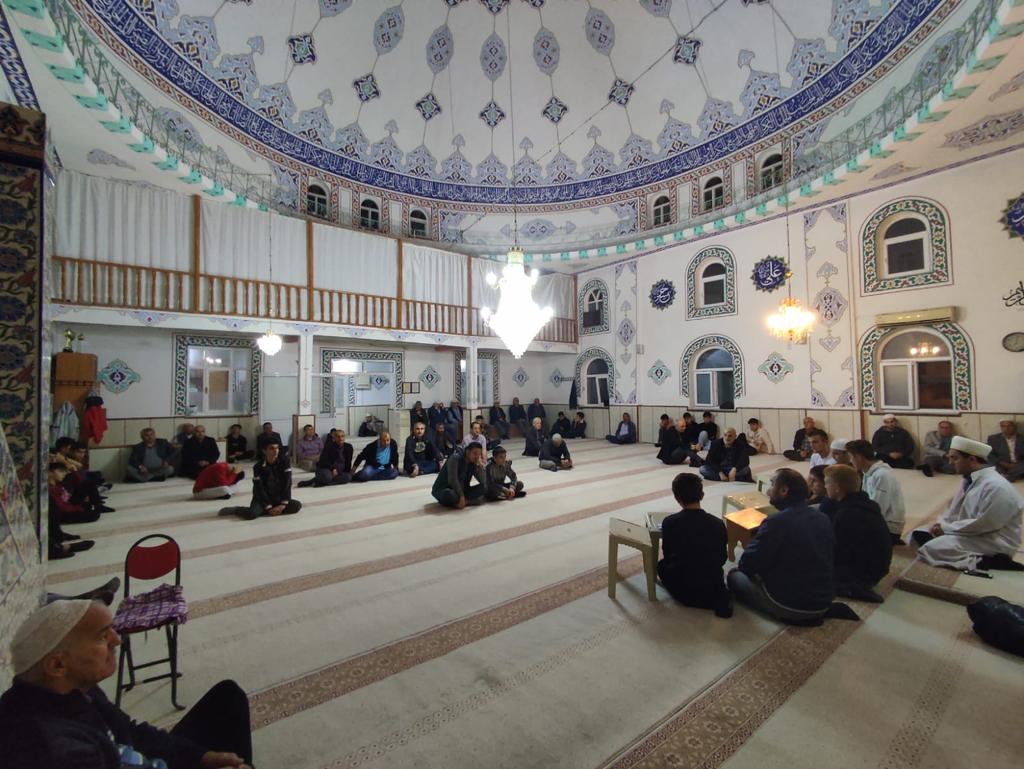 KUBBELİ CAMİİDE KANDİL PROGRAMIMIZ
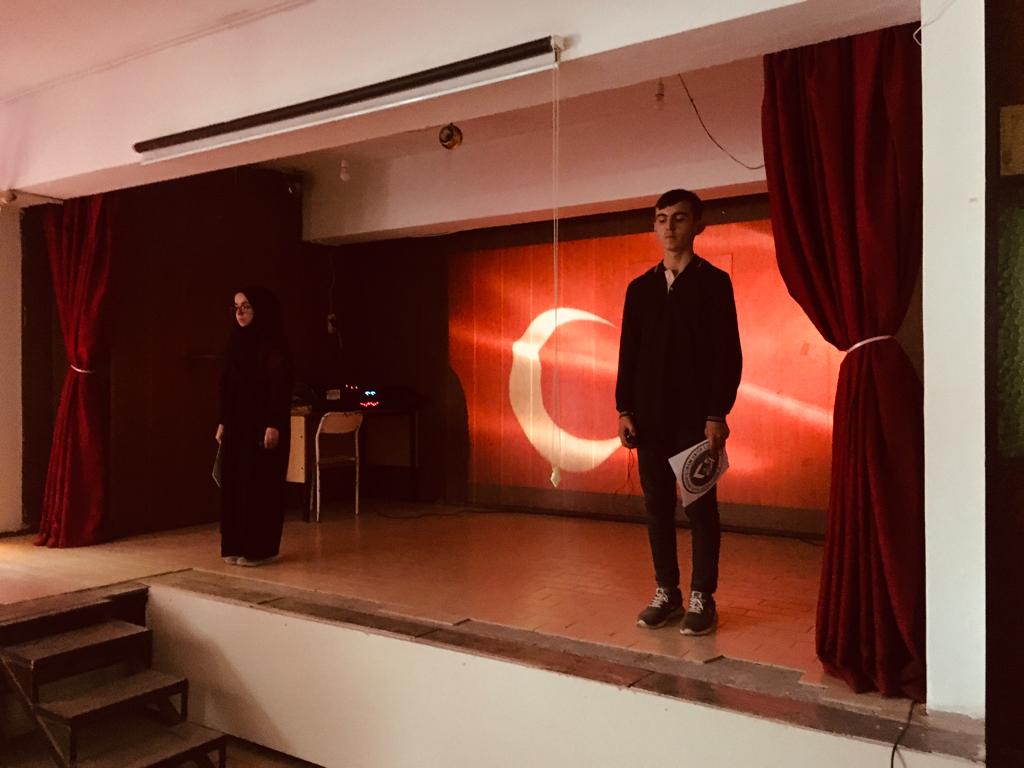 İMAM HATİP LİSELERİ KURULUŞ YIL DÖNÜMÜ ETKİNLİKLERİMİZ
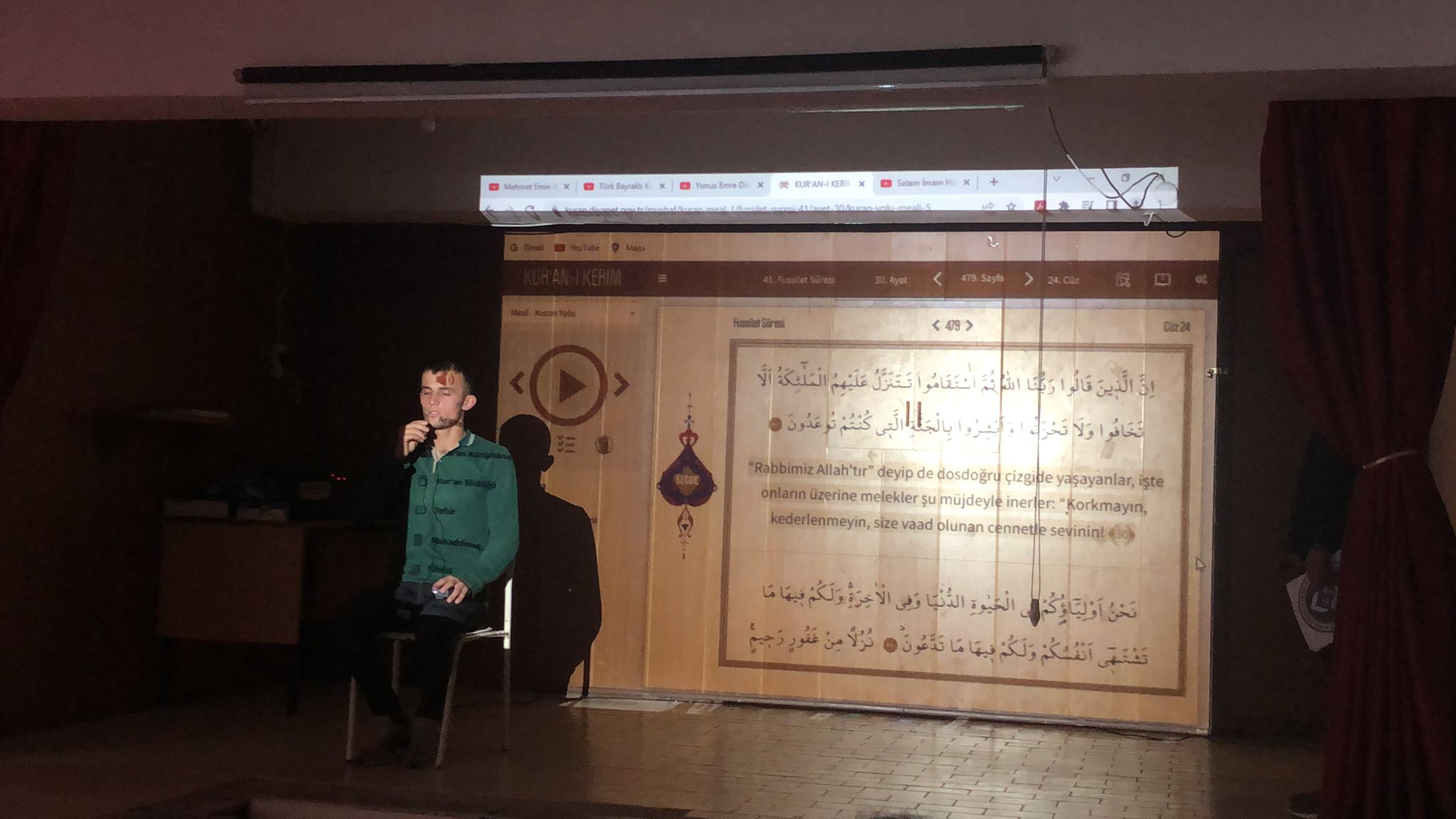 9. SINIFLARIMIZA HOŞ GELDİNİZ PROGRAMI ve KAHVALTI…
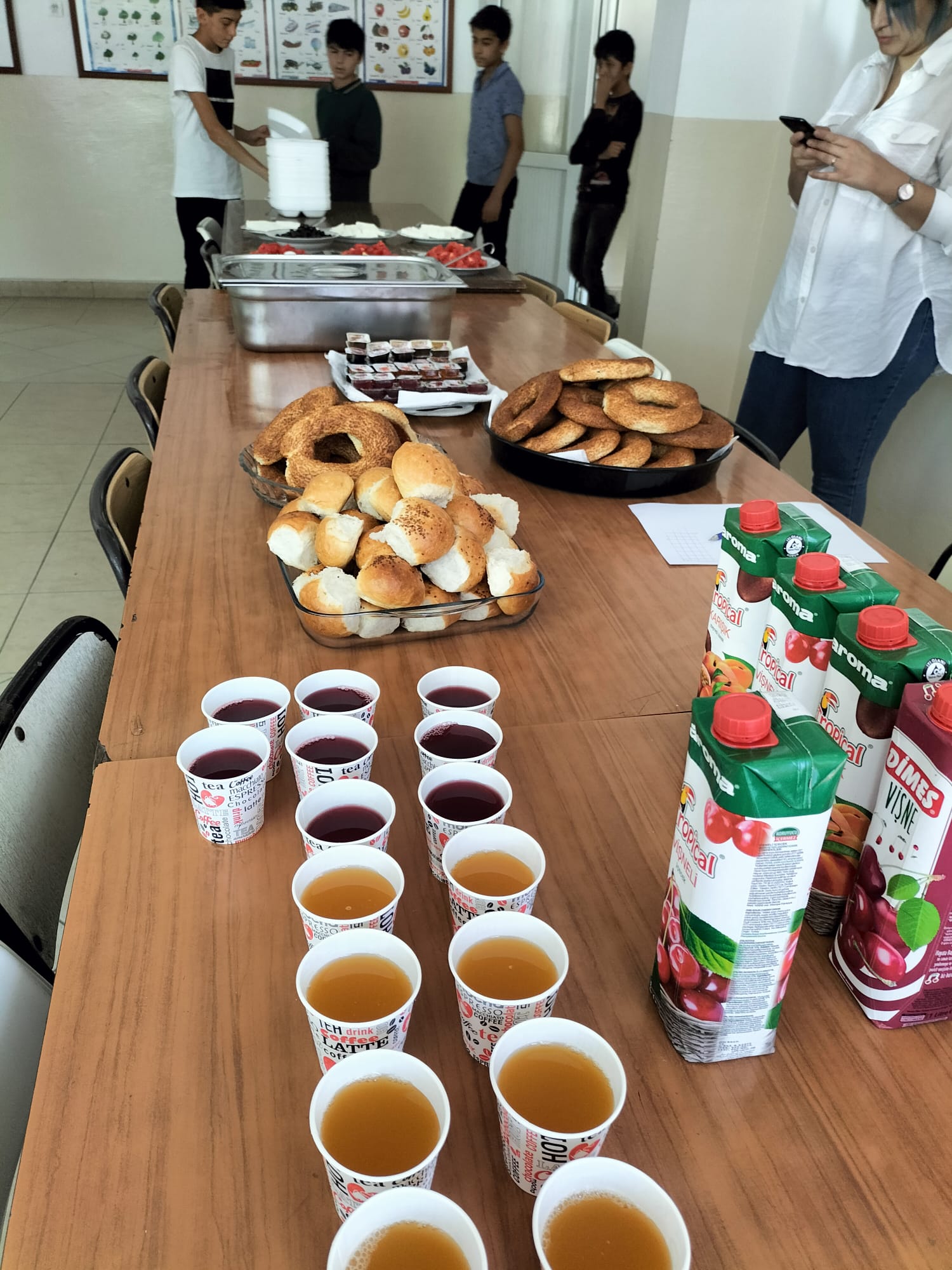 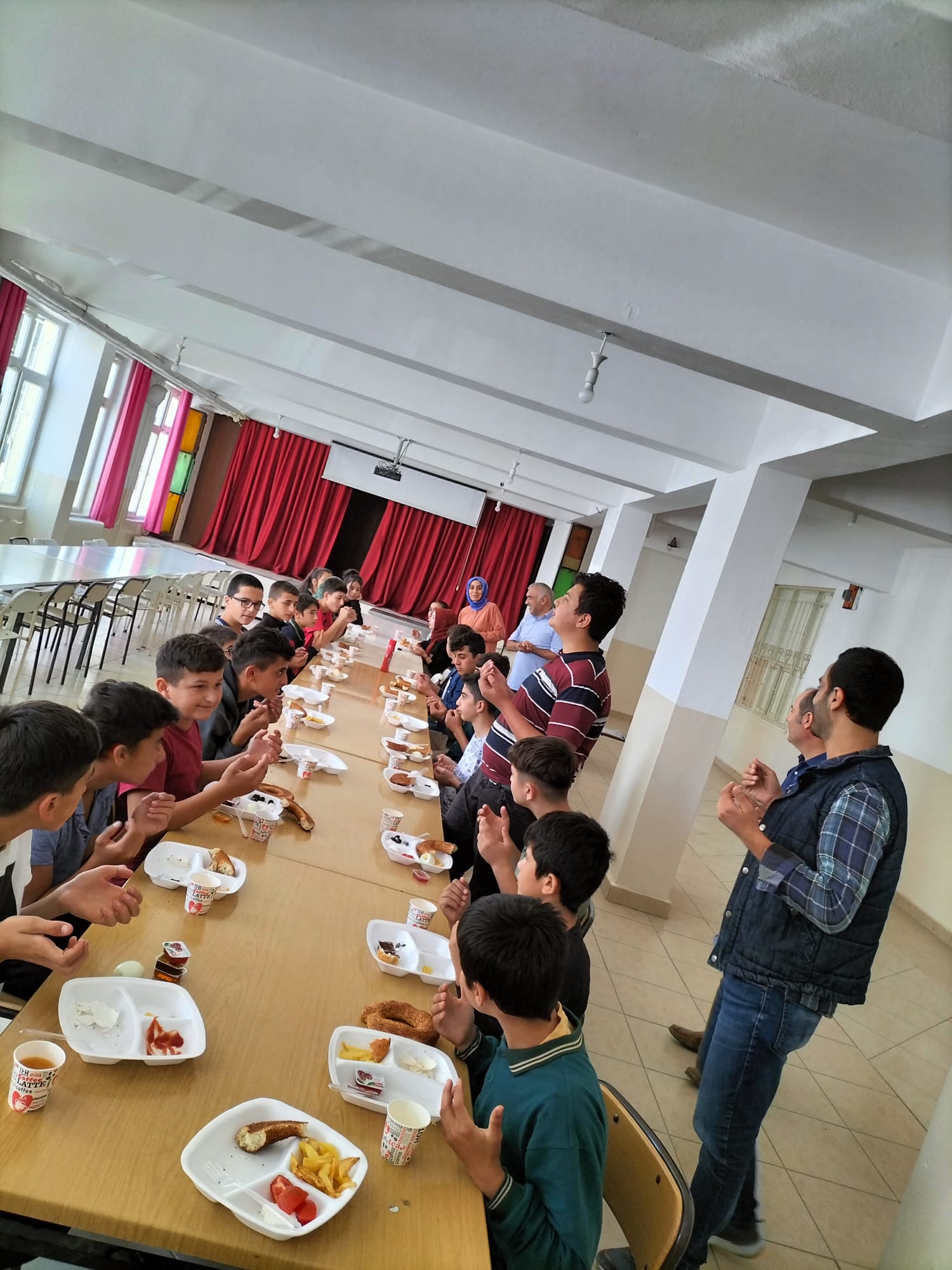 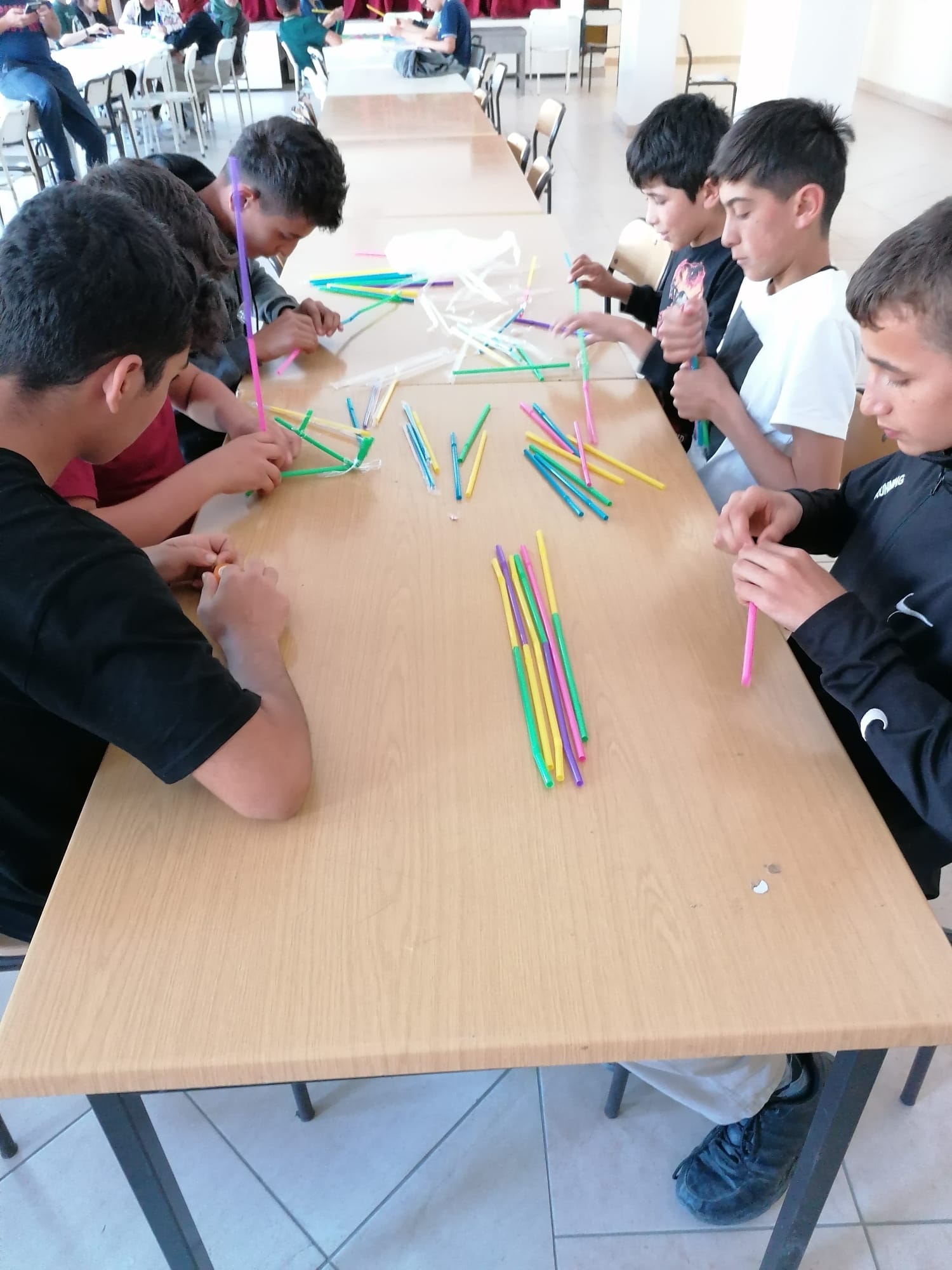 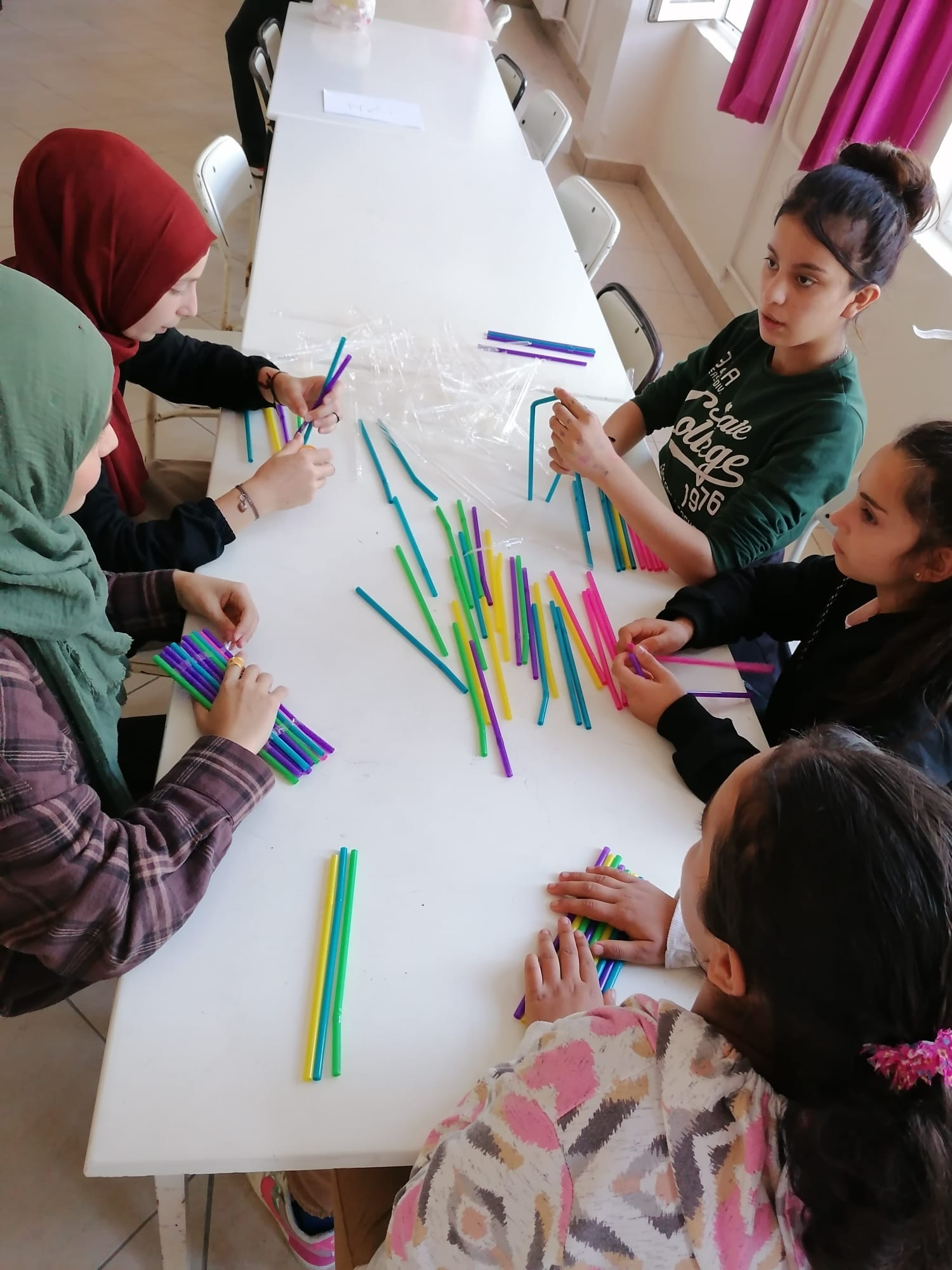 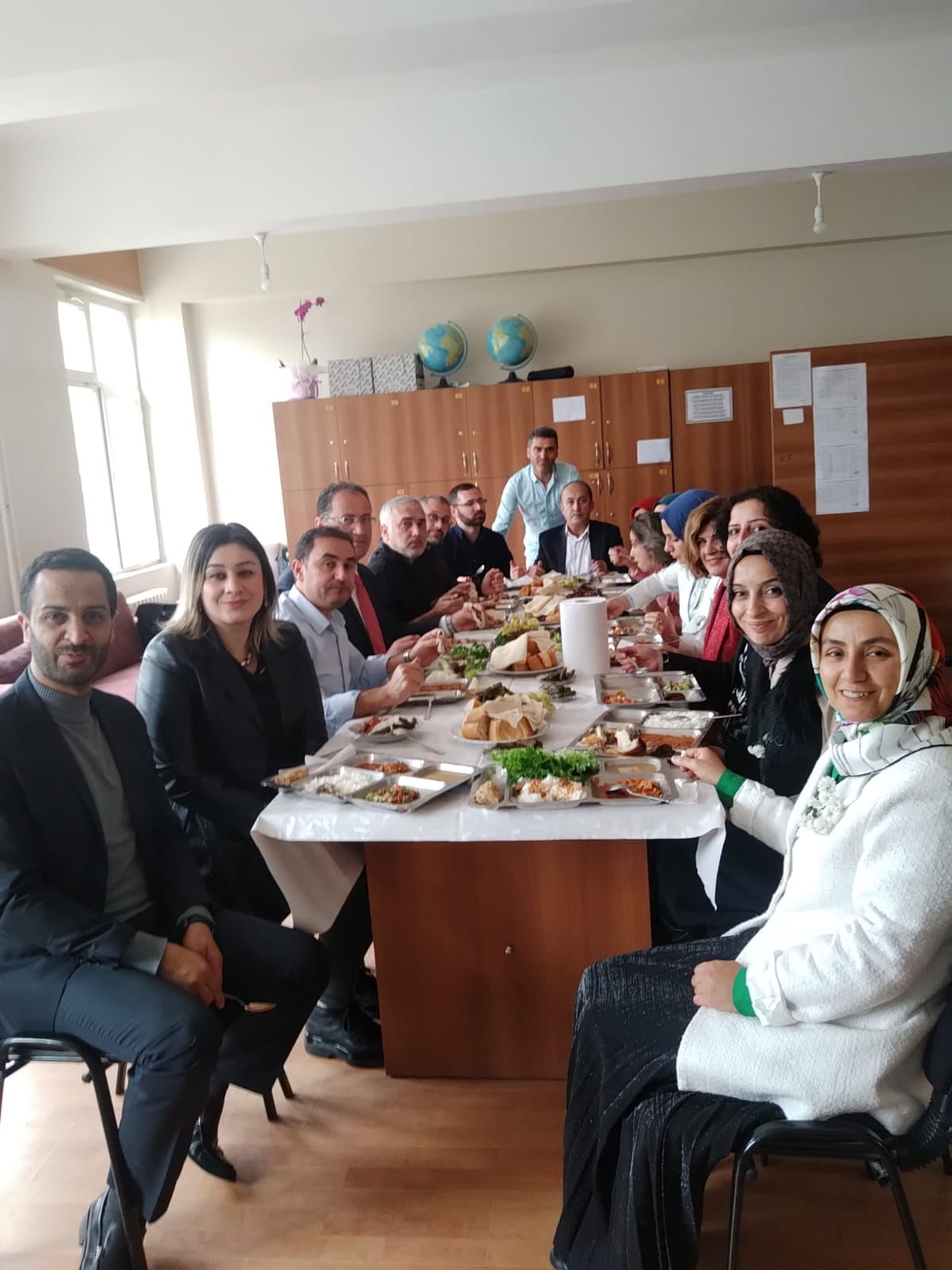 ÖĞRETMENLER GÜNÜMÜZ KUTLU OLSUN
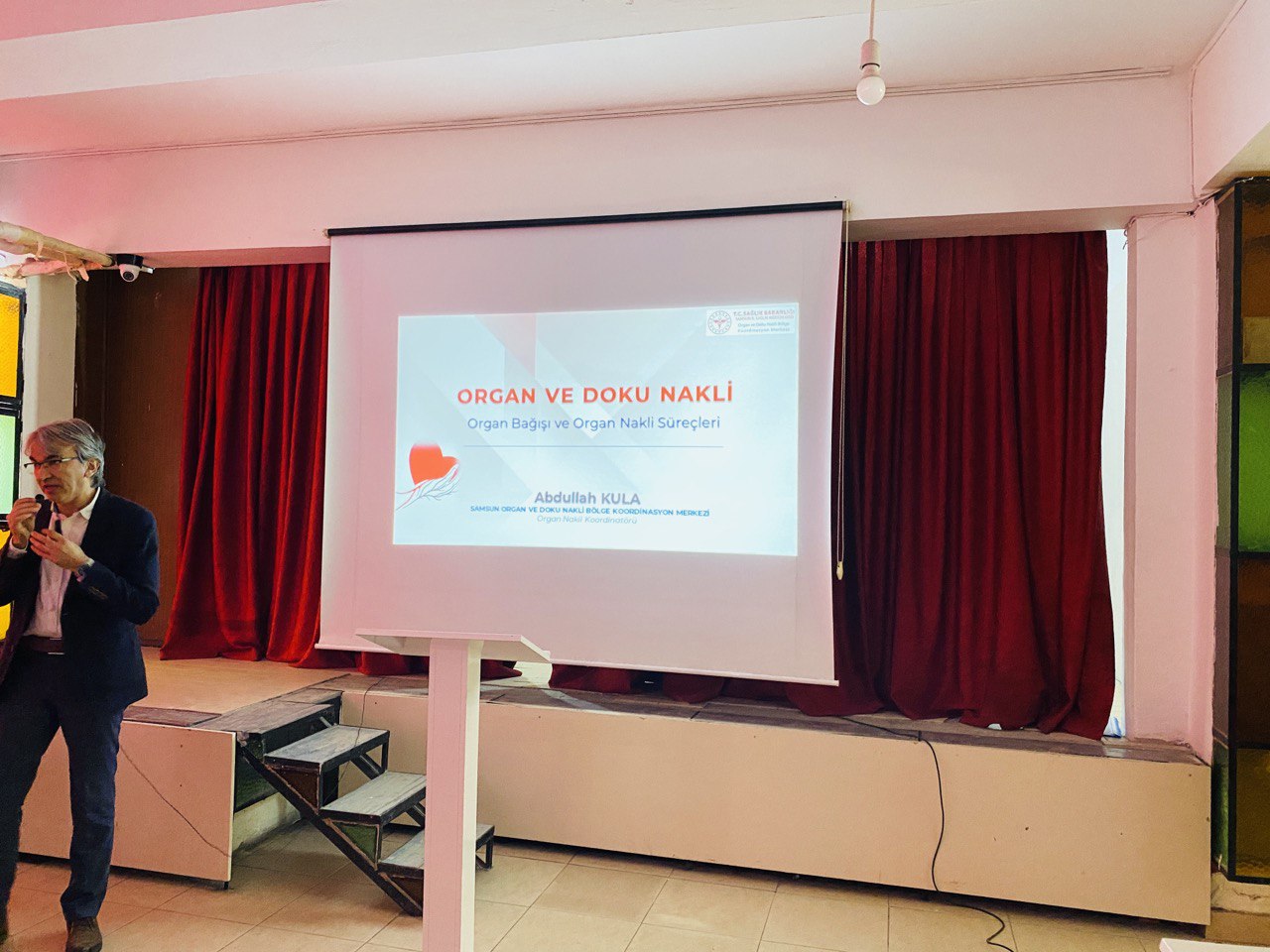 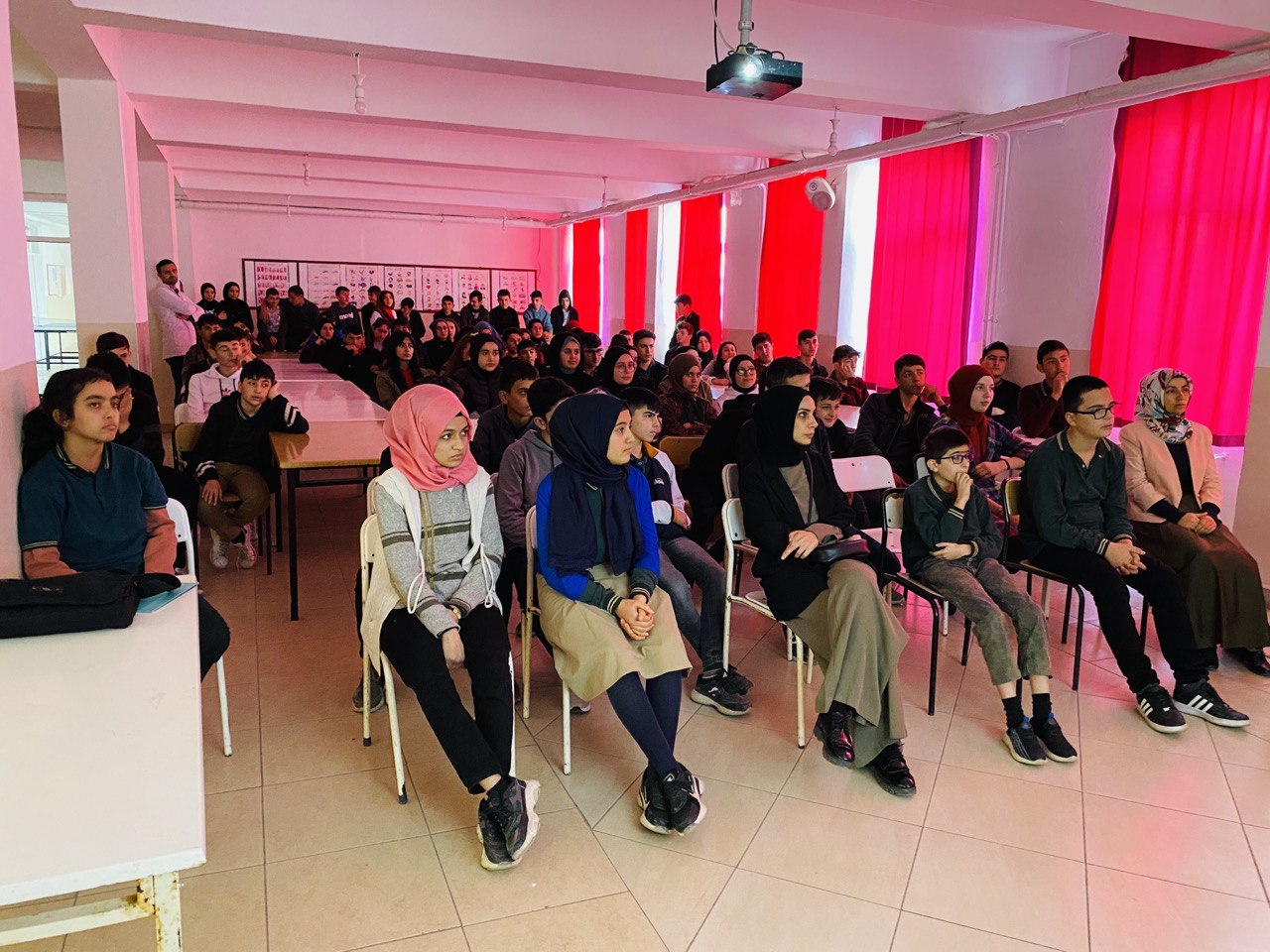 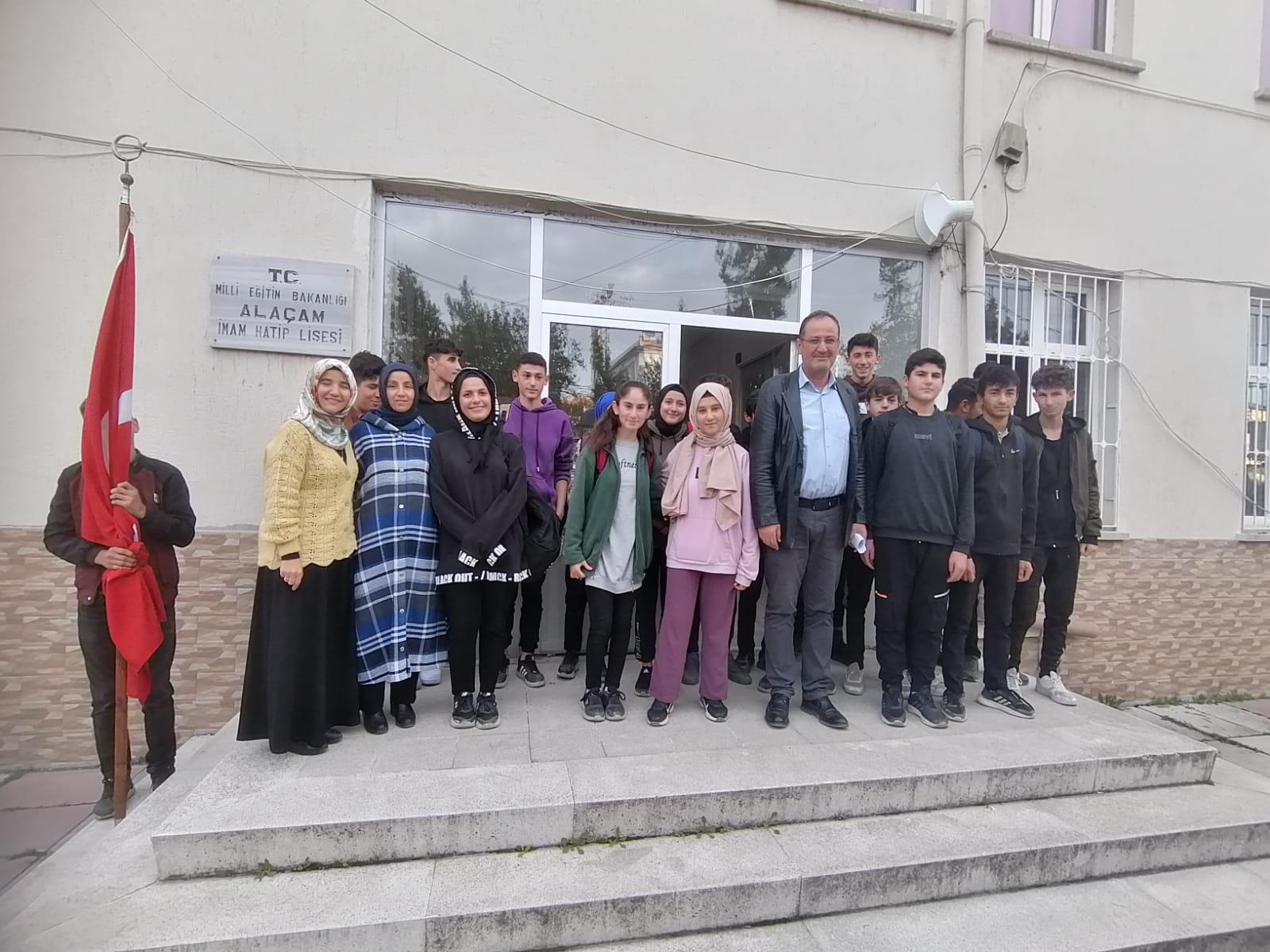 AY’IN ÖRNEK  ÖĞRENCİ VE SINIFI ETKİNLİĞİMİZ…
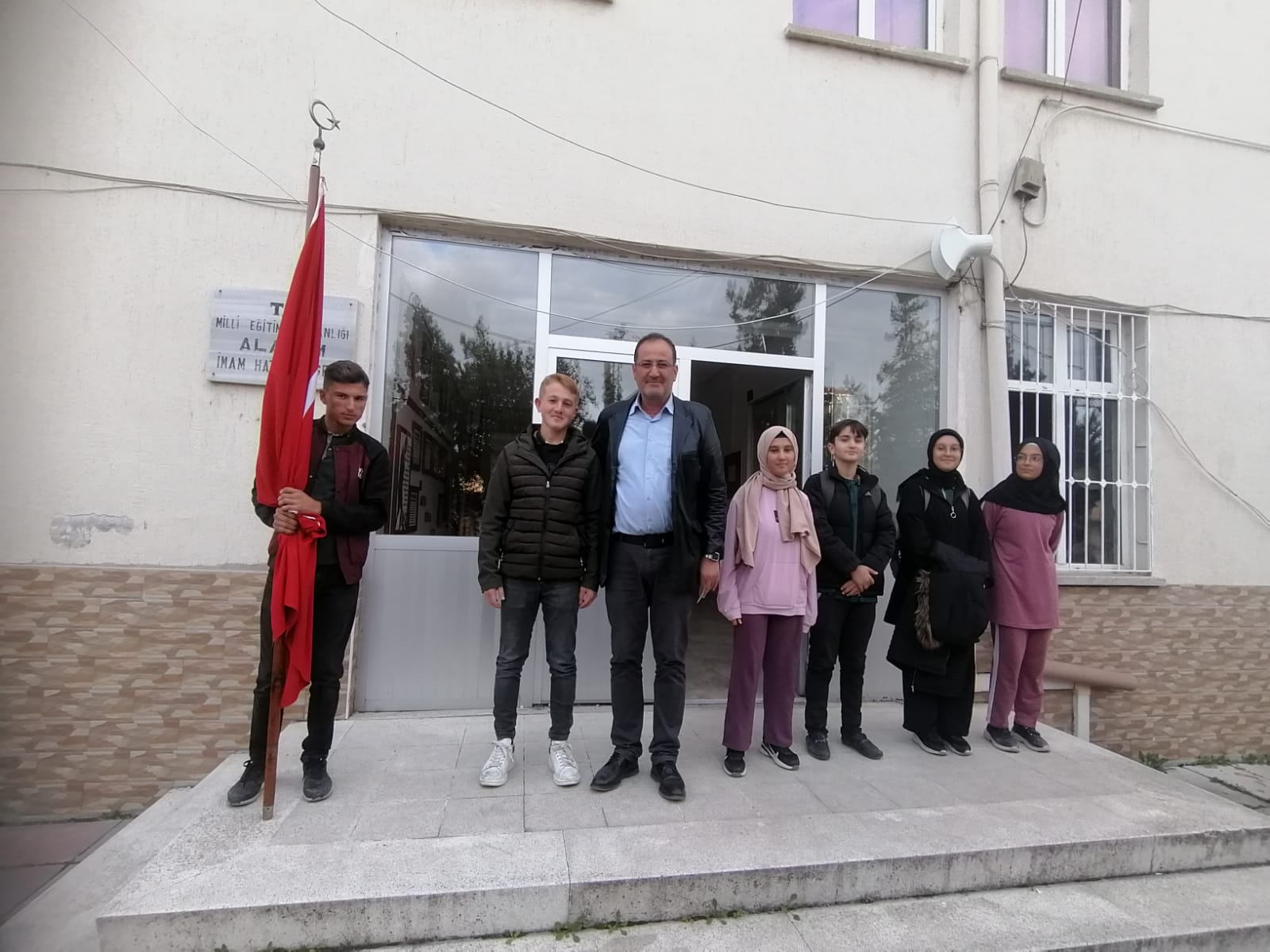 AY’IN ÖRNEK  ÖĞRENCİ VE SINIFI ETKİNLİĞİMİZ…
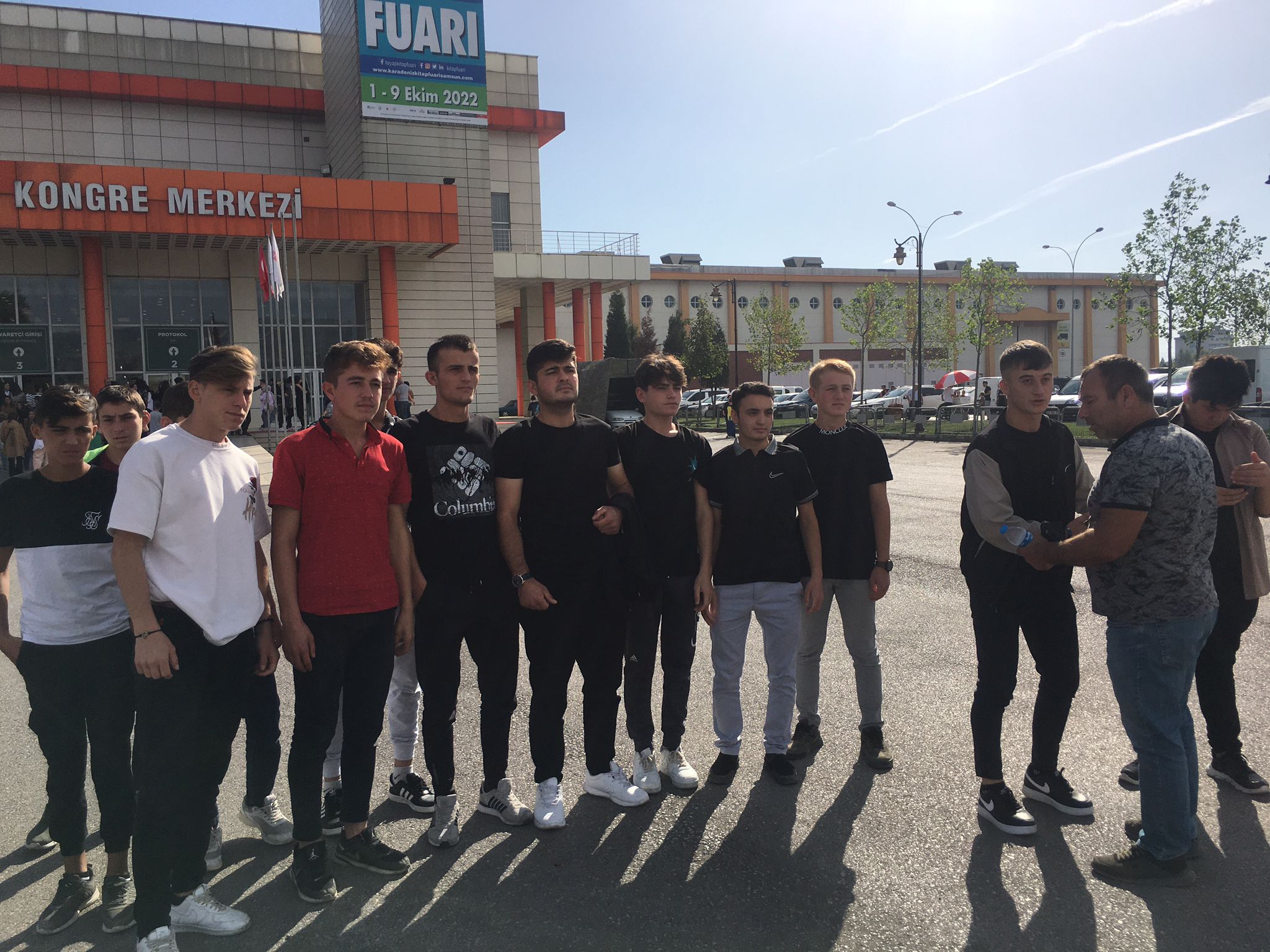 KİTAP FUARI GEZİMİZ…
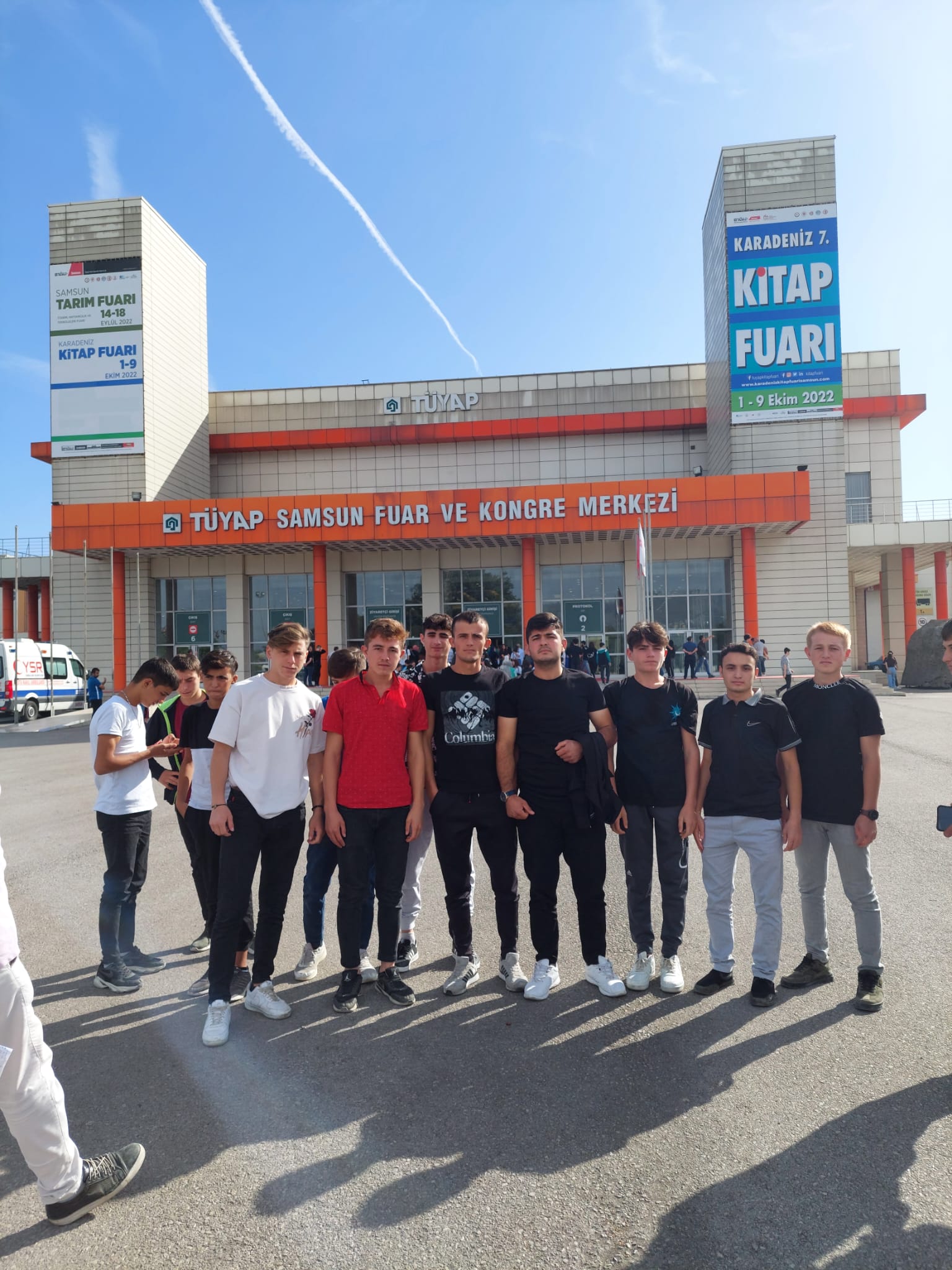 KİTAP FUARI GEZİMİZ…
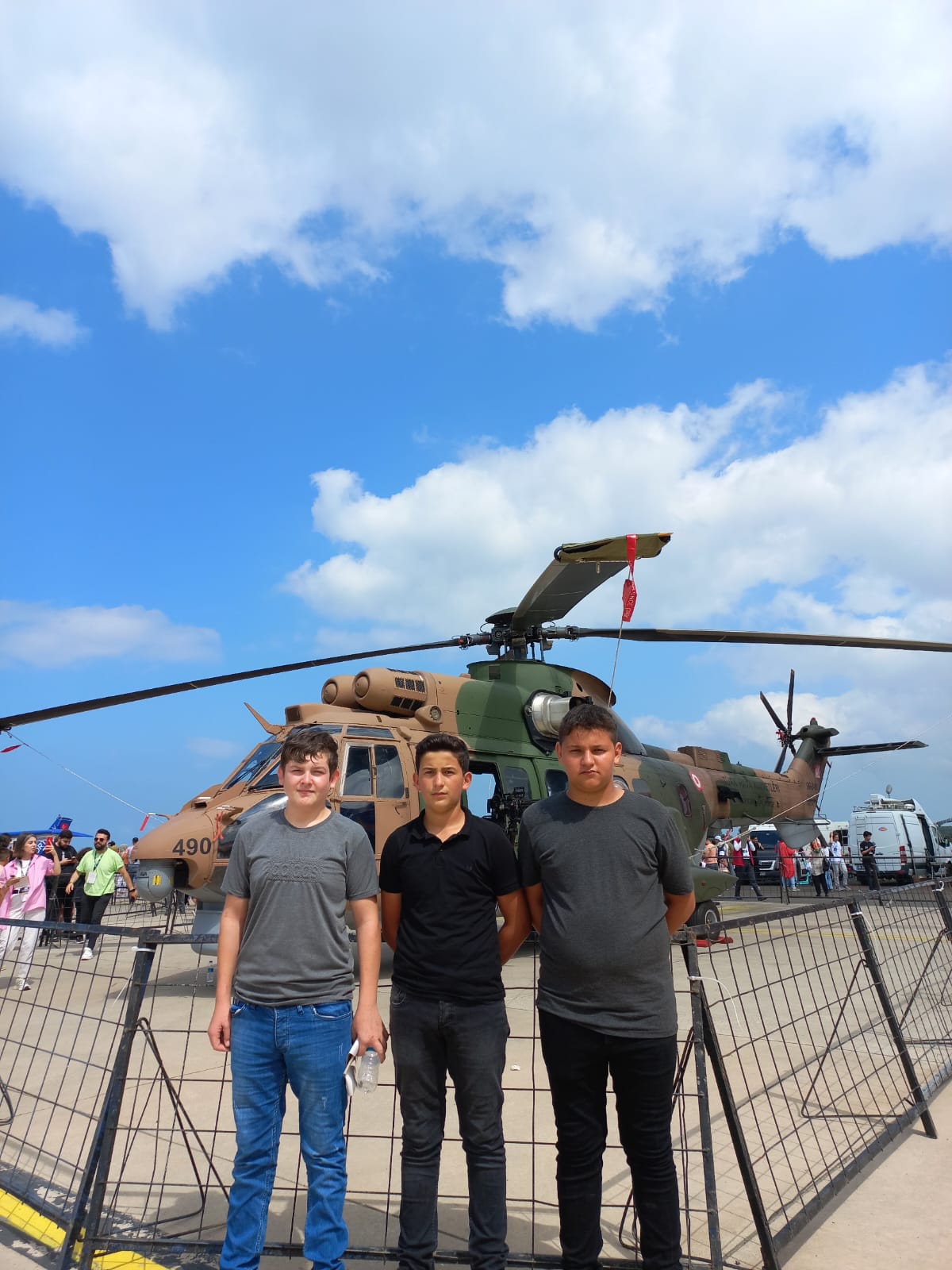 TEKNOFEST KARADENİZ GEZİMİZ…
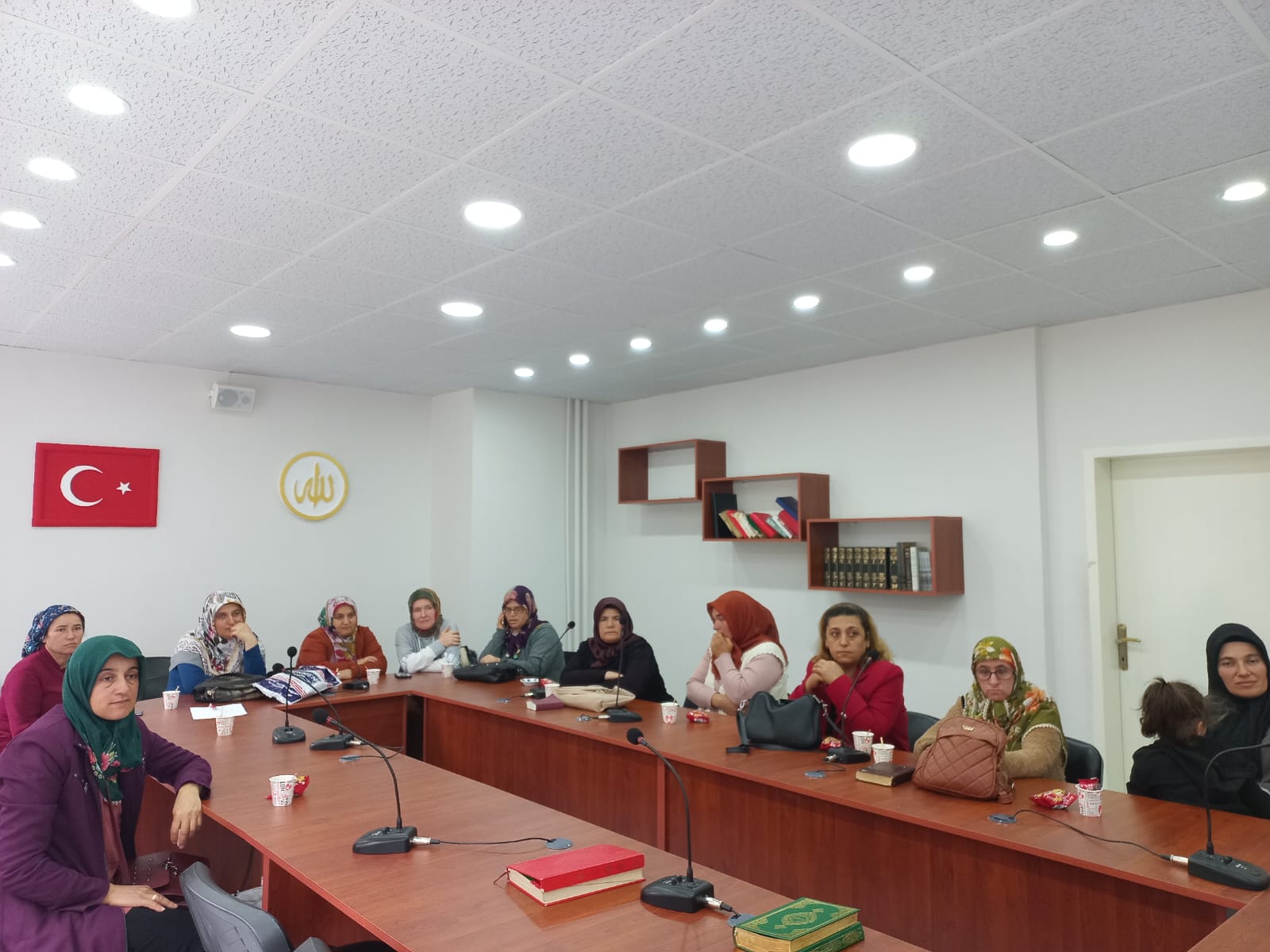 VELİ SEMİNERLERİMİZ
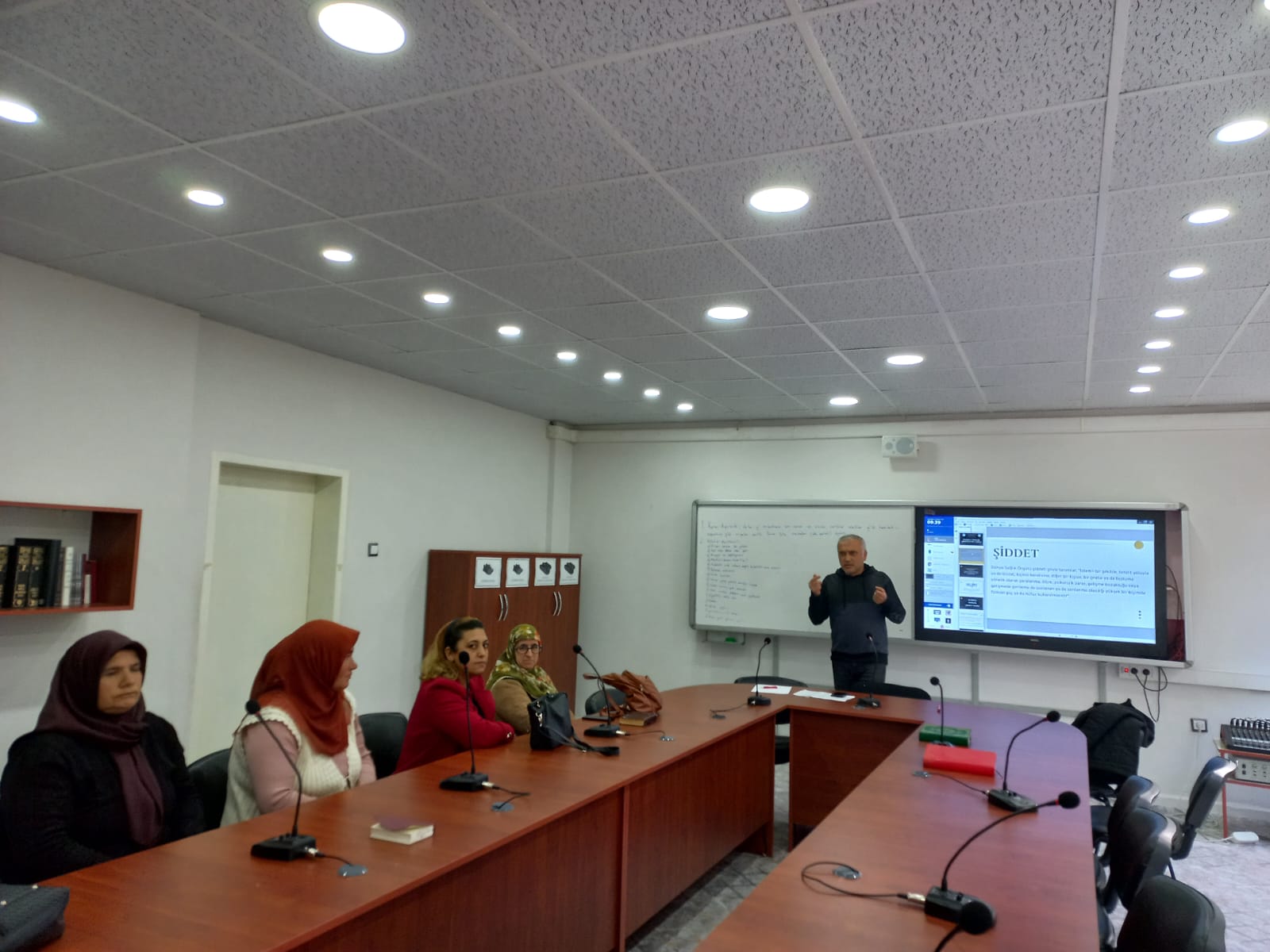 VELİ SEMİNERLERİMİZ
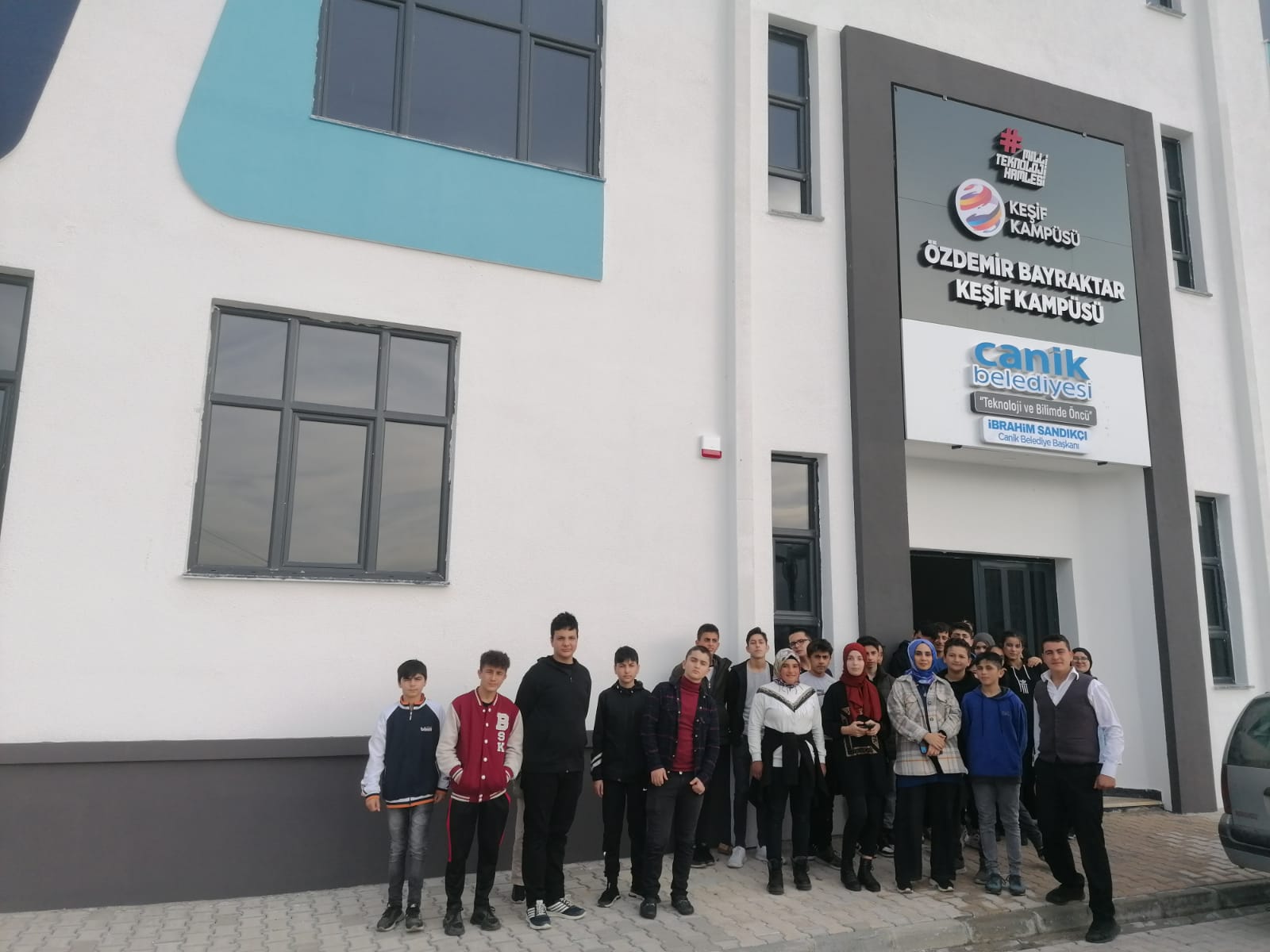 9. SINIFLARIMIZLA CANİK GEZİSİ
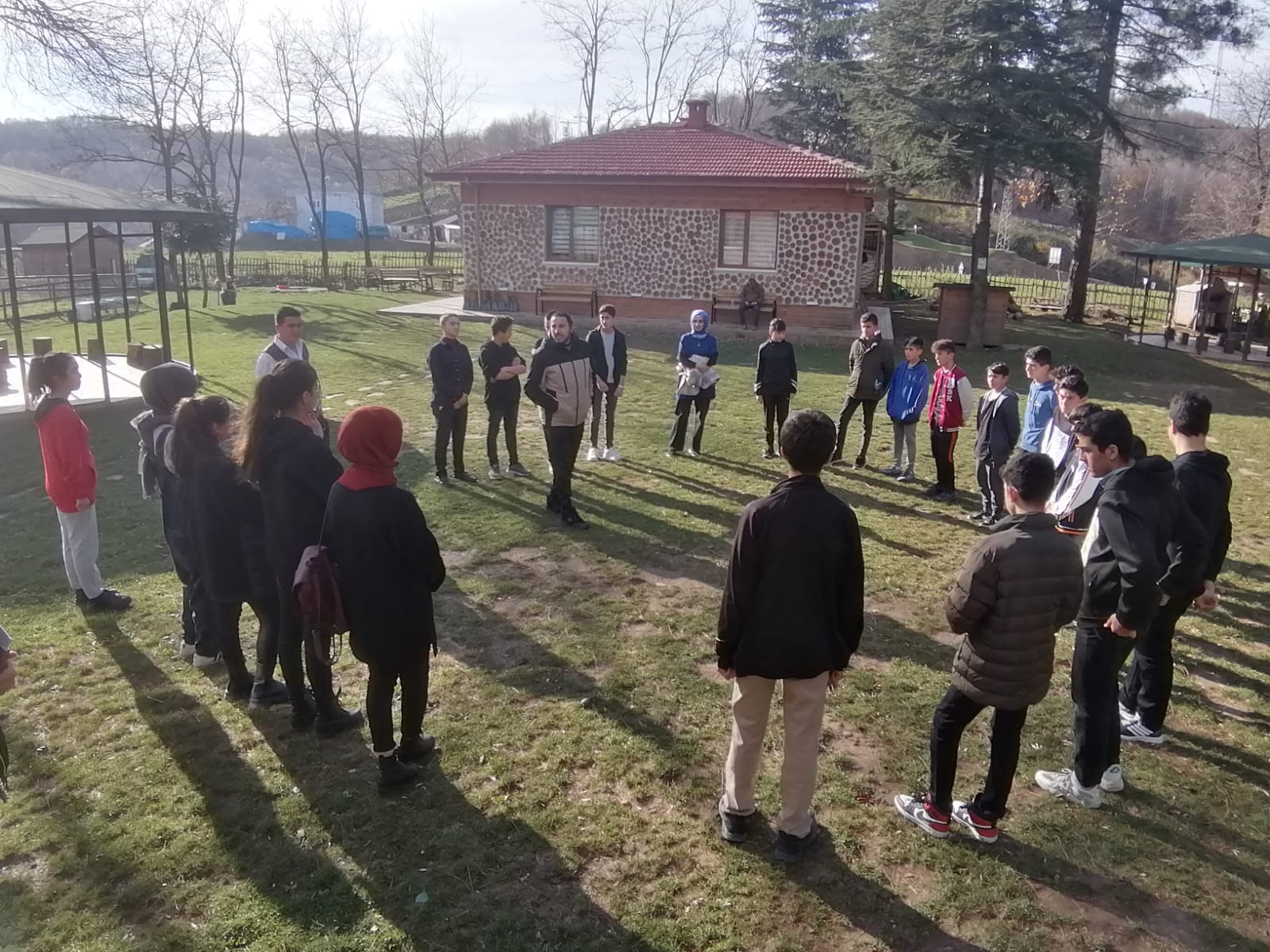 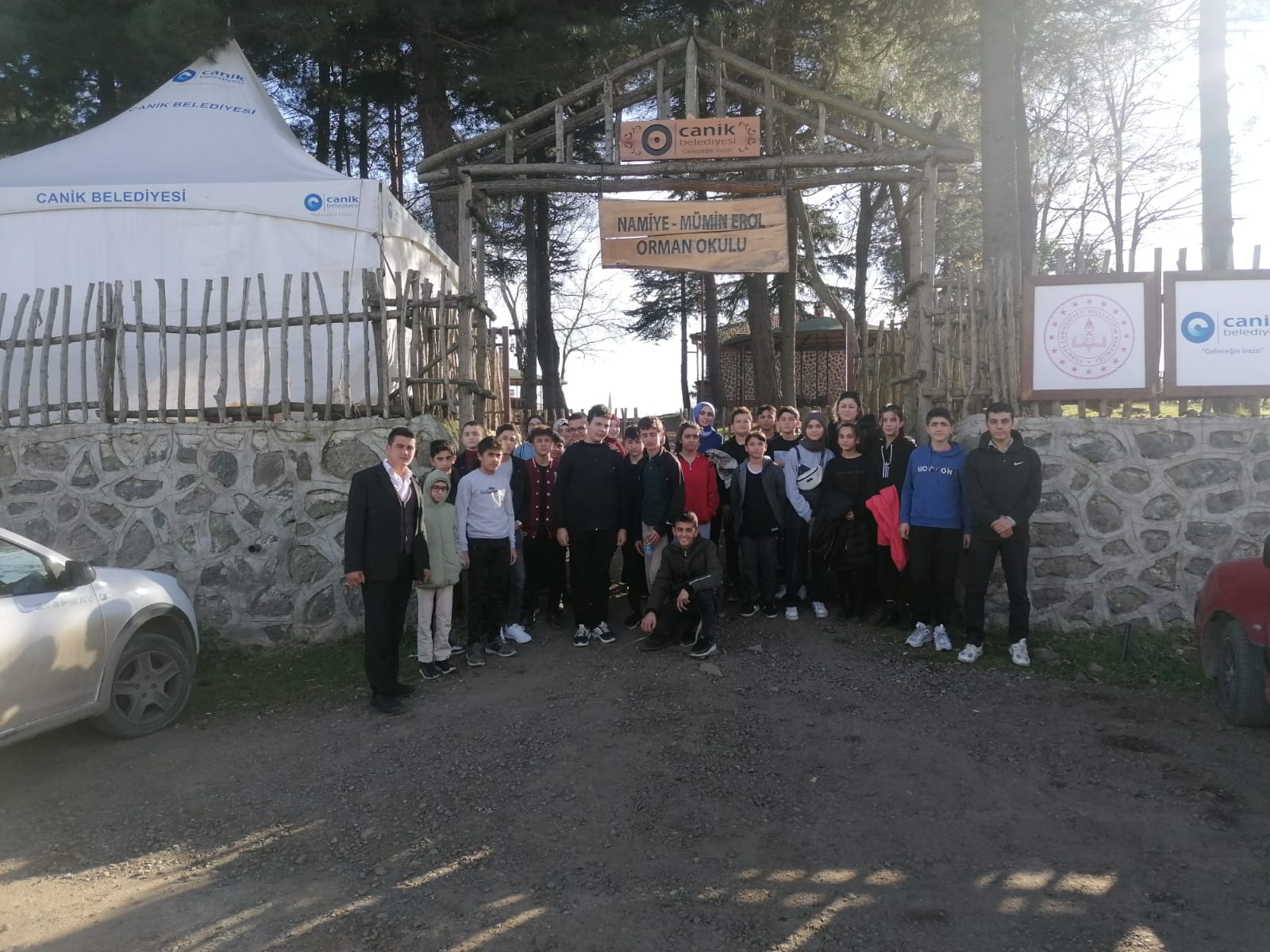 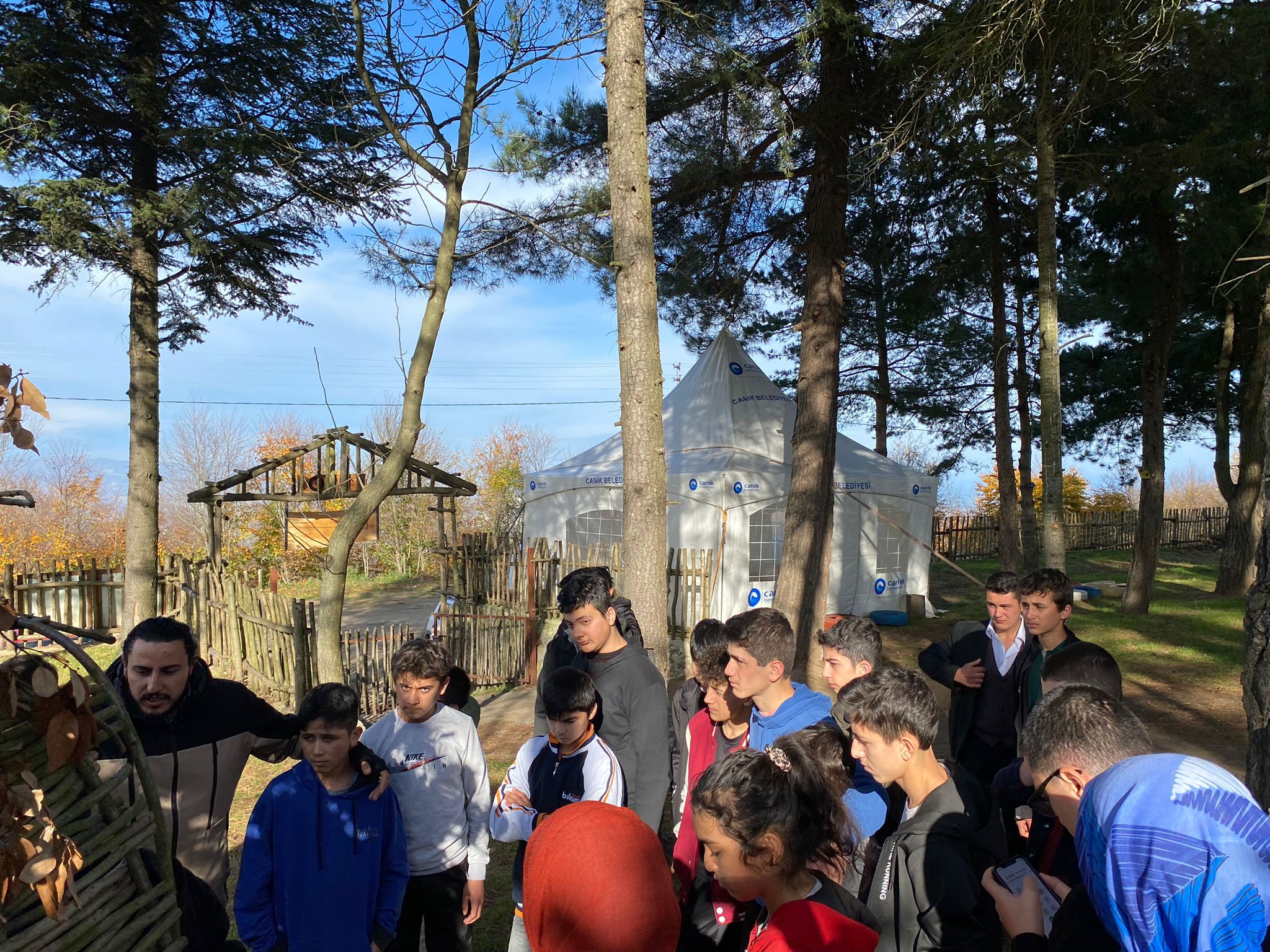 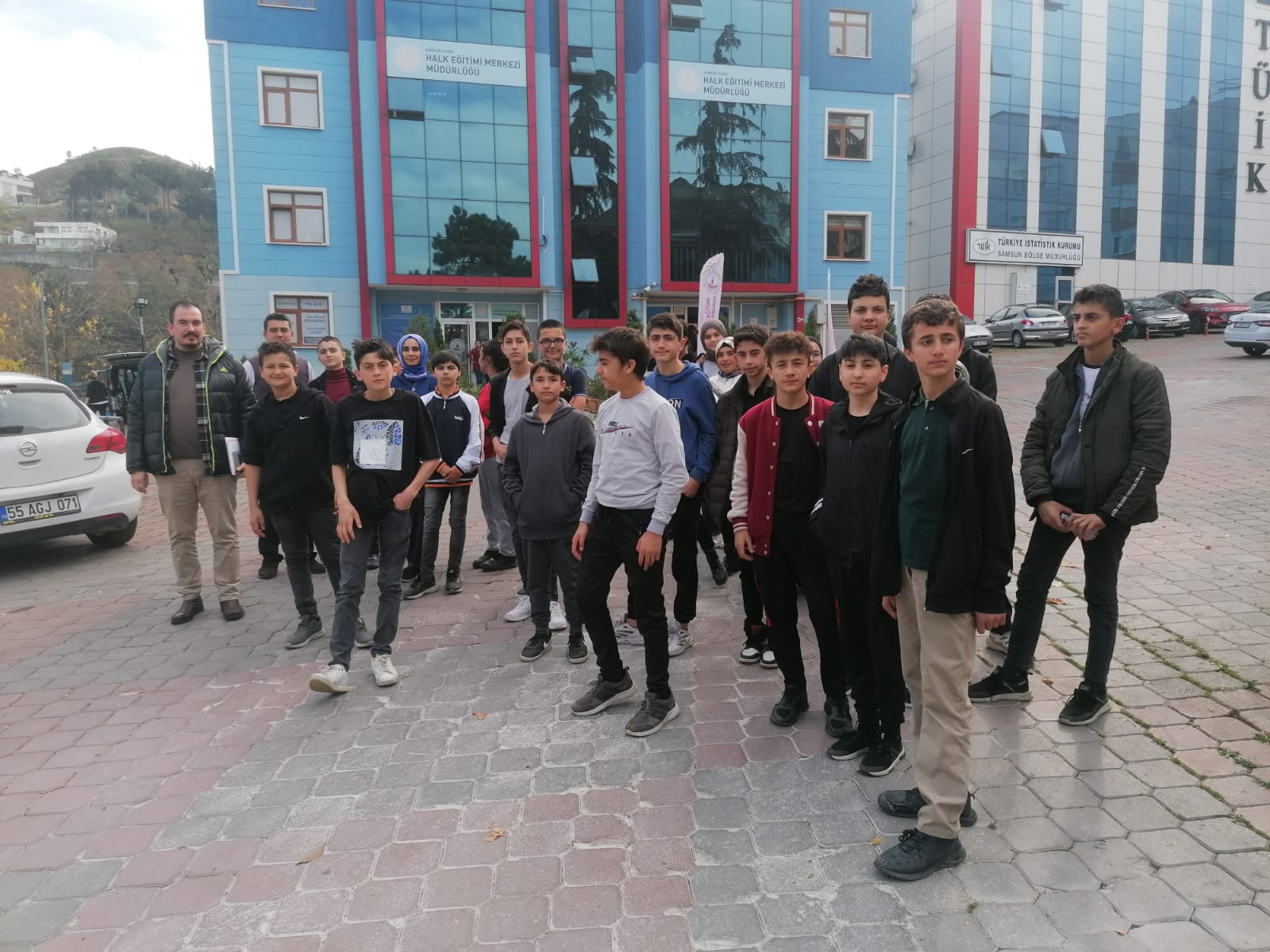 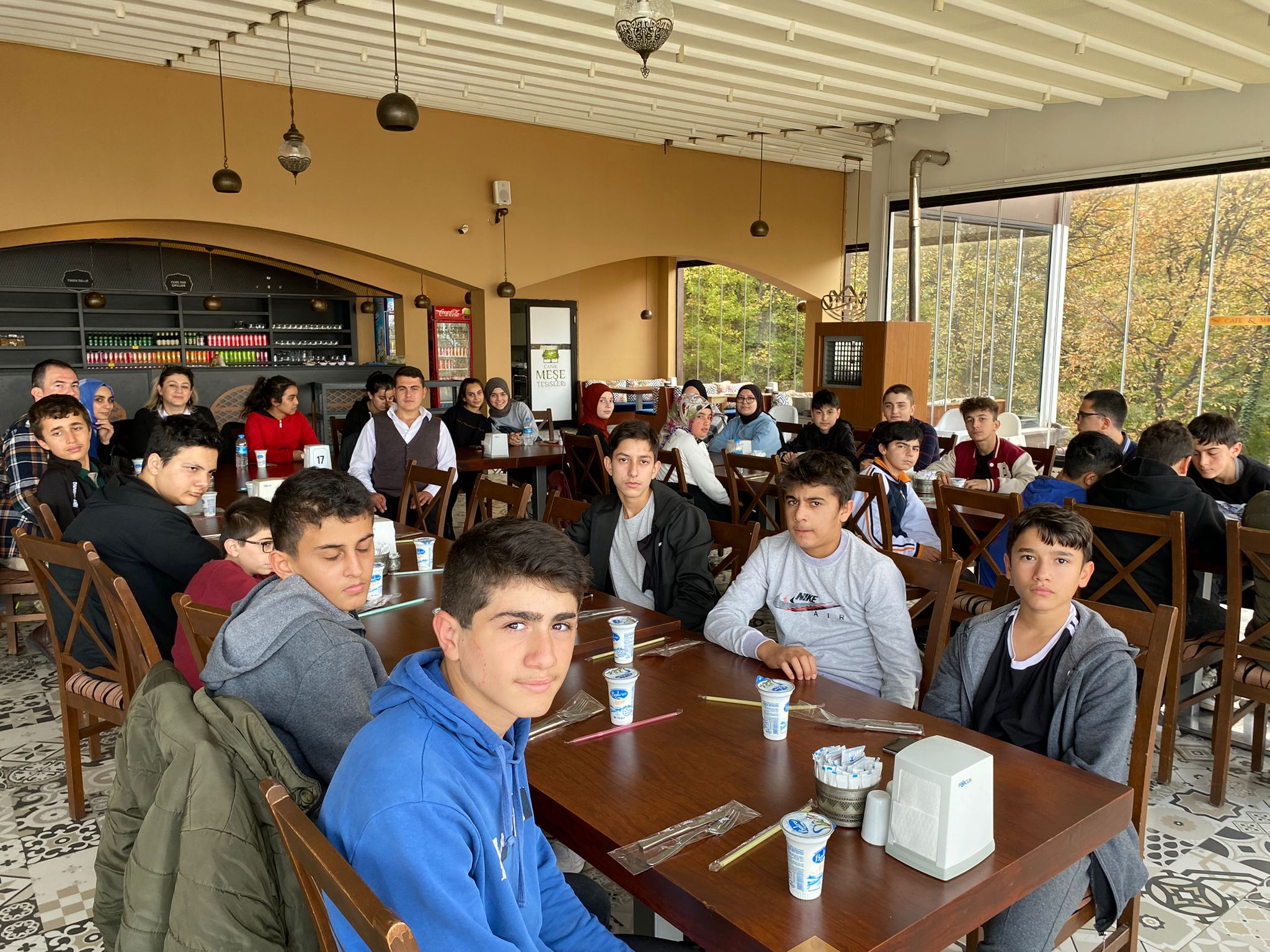 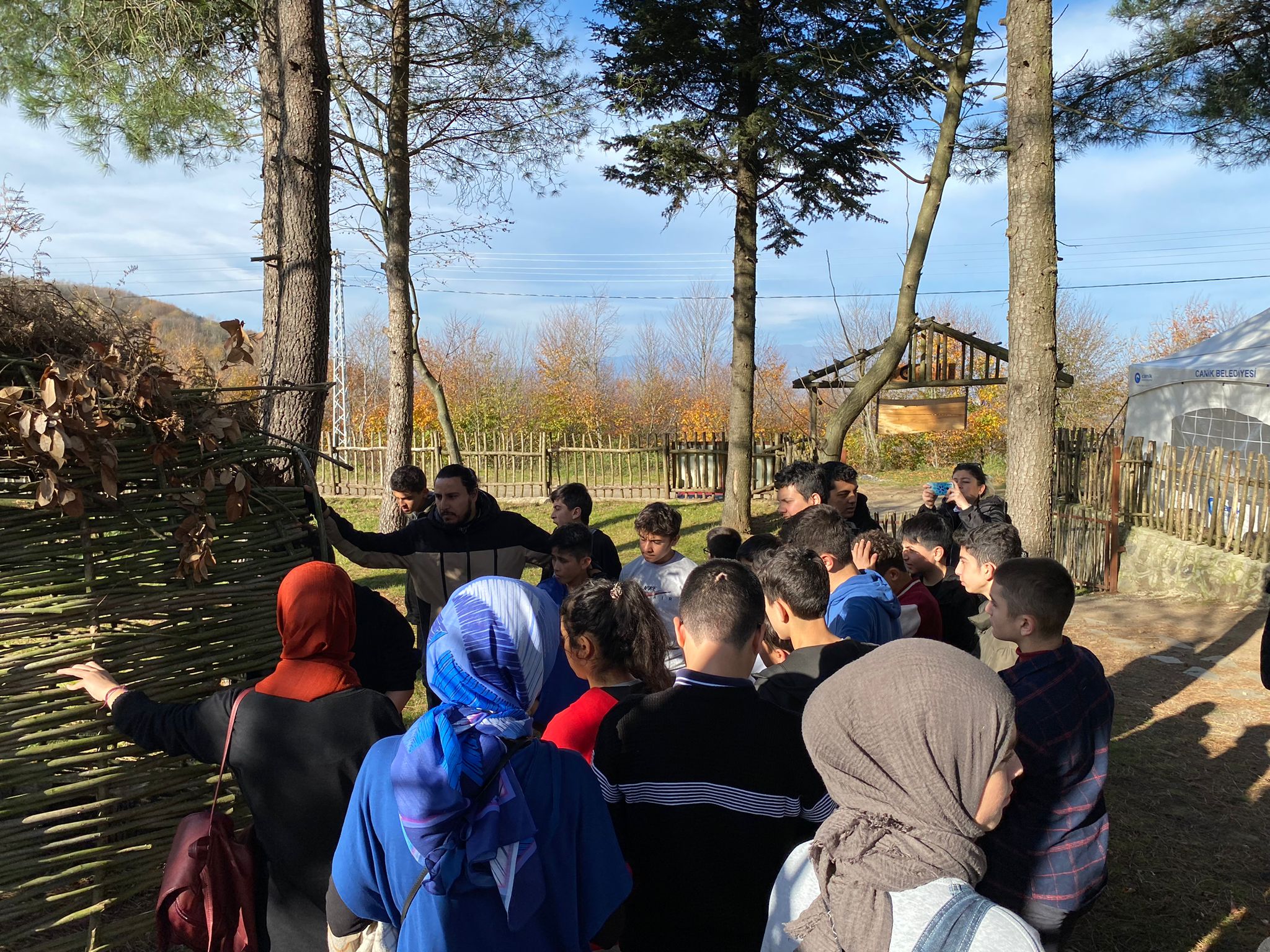 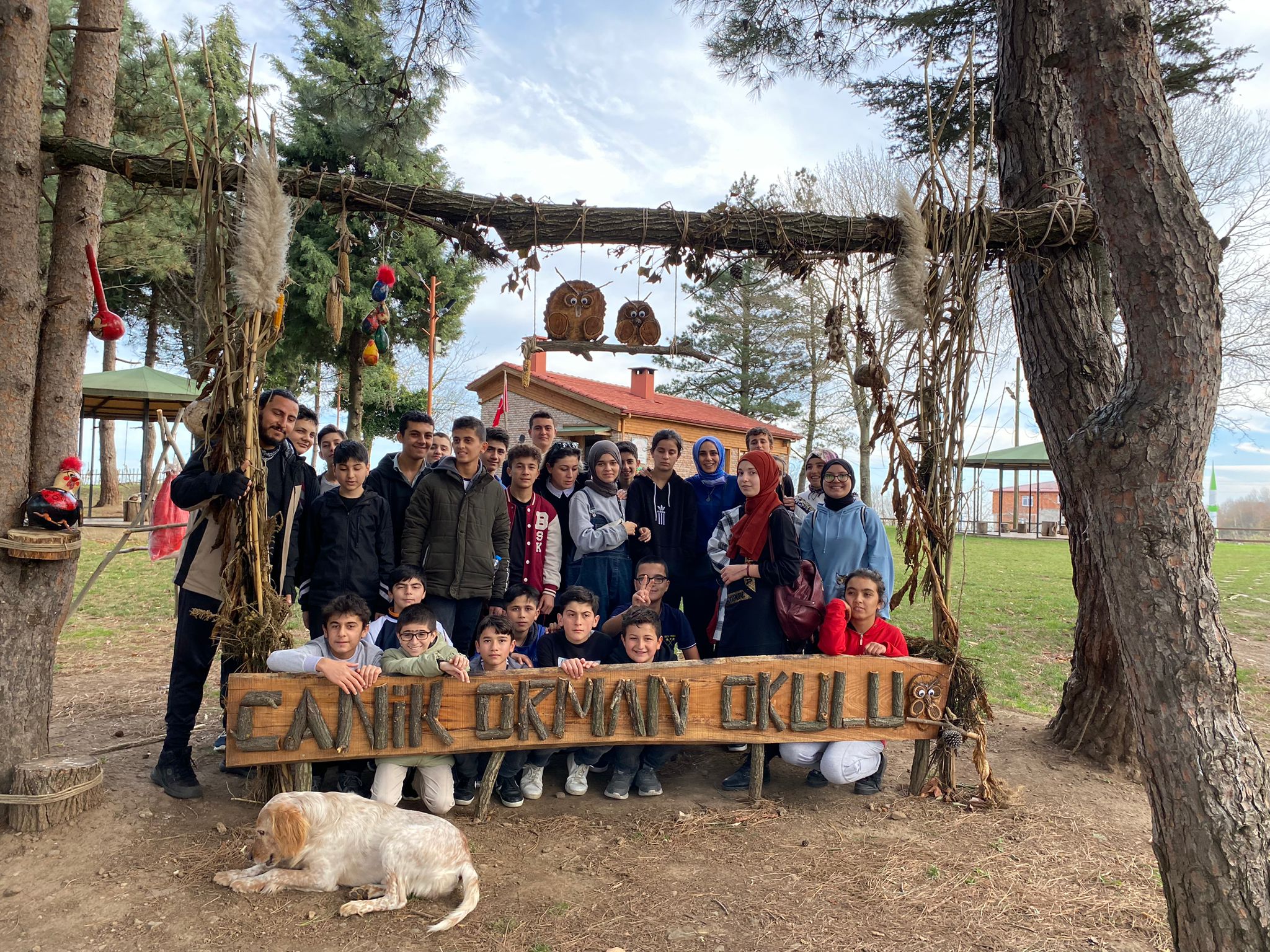 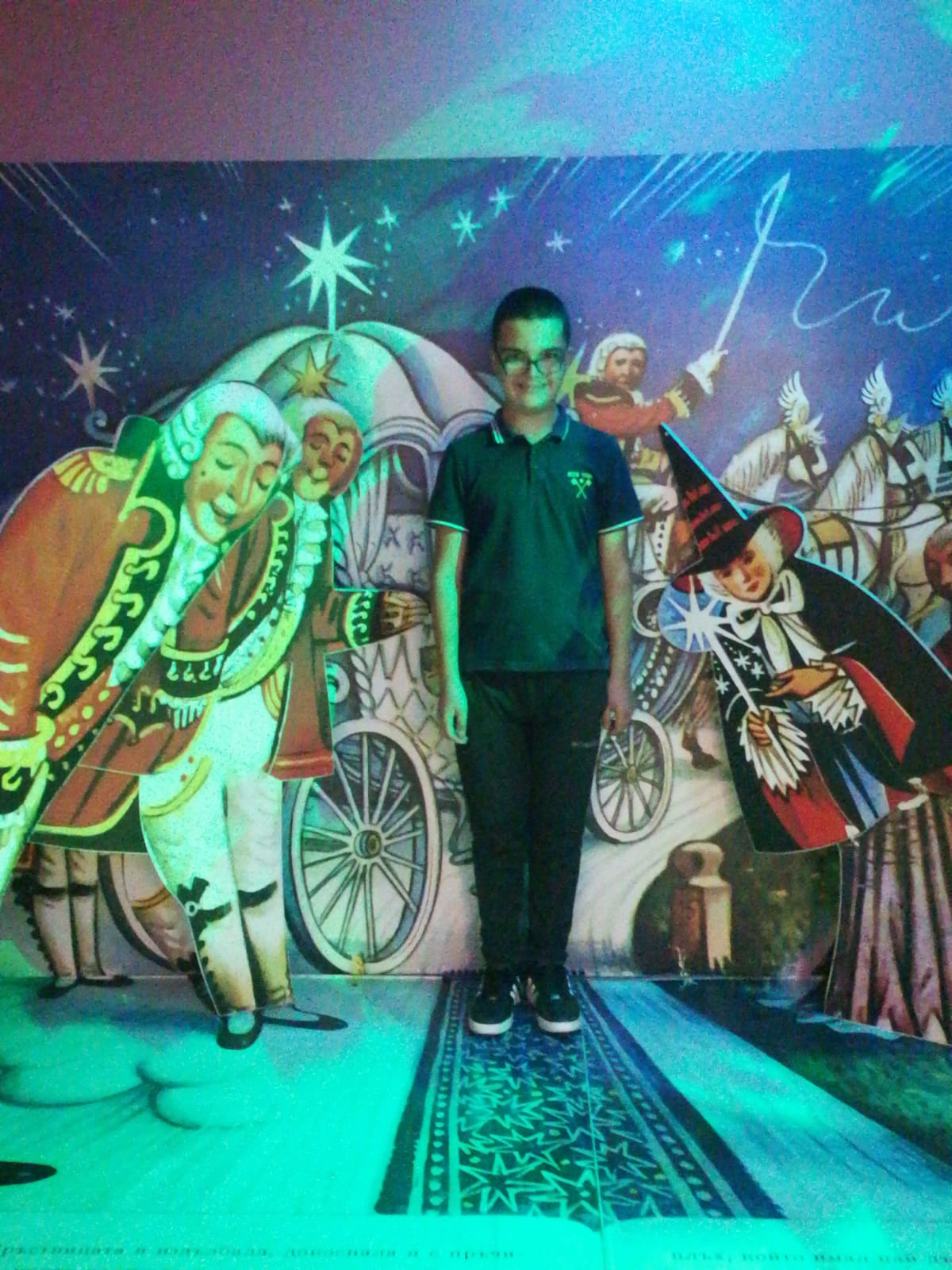 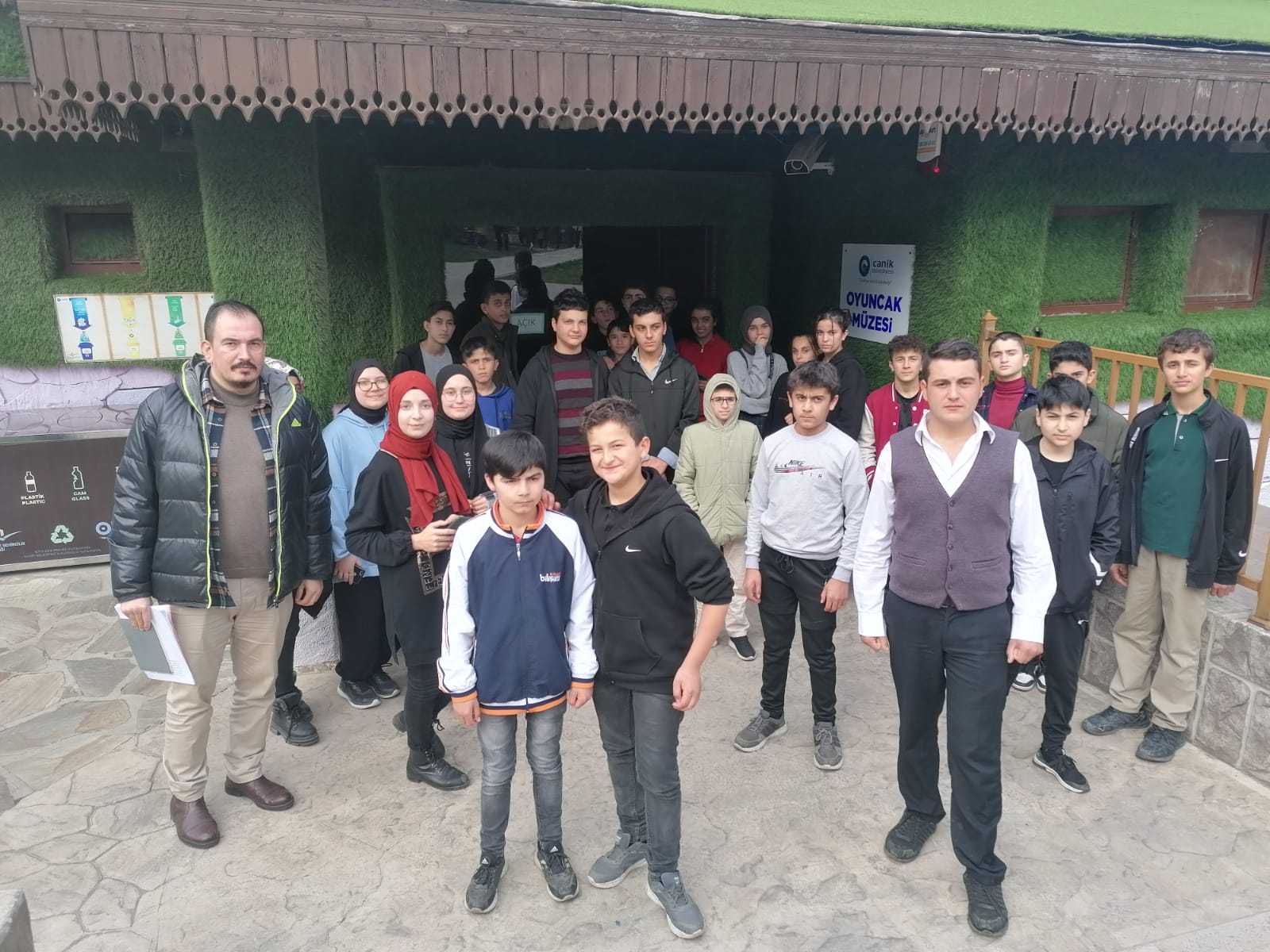 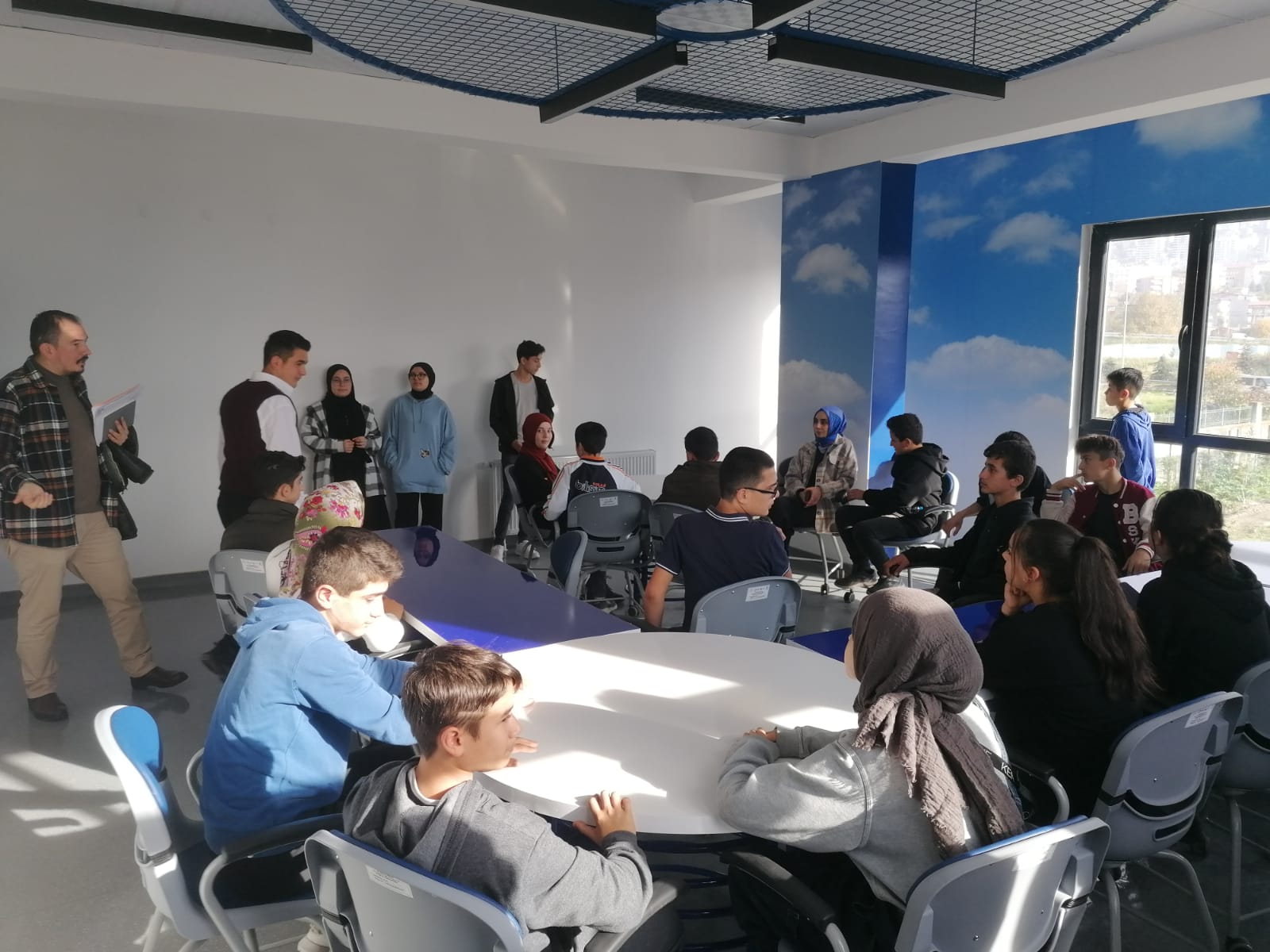 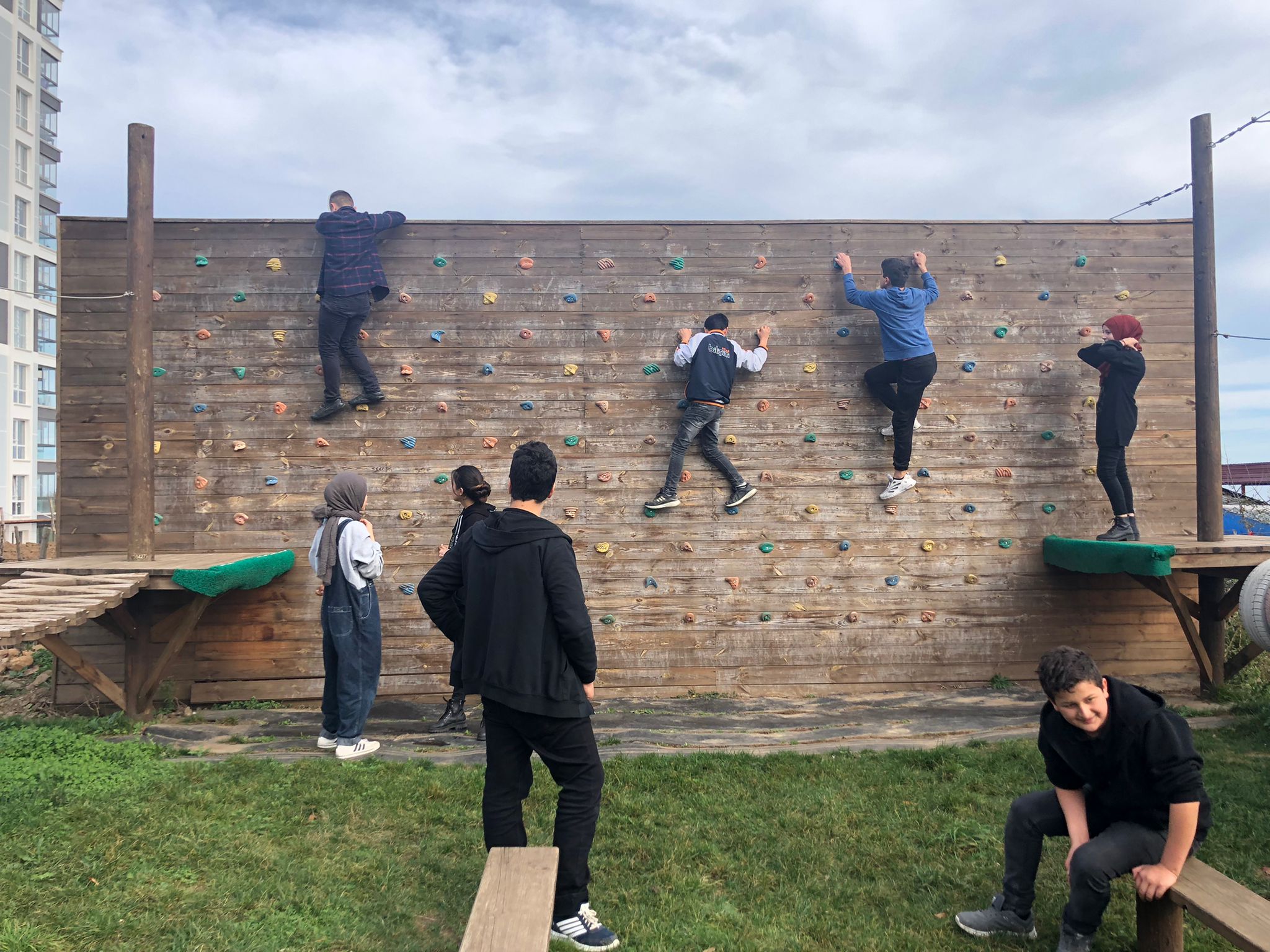 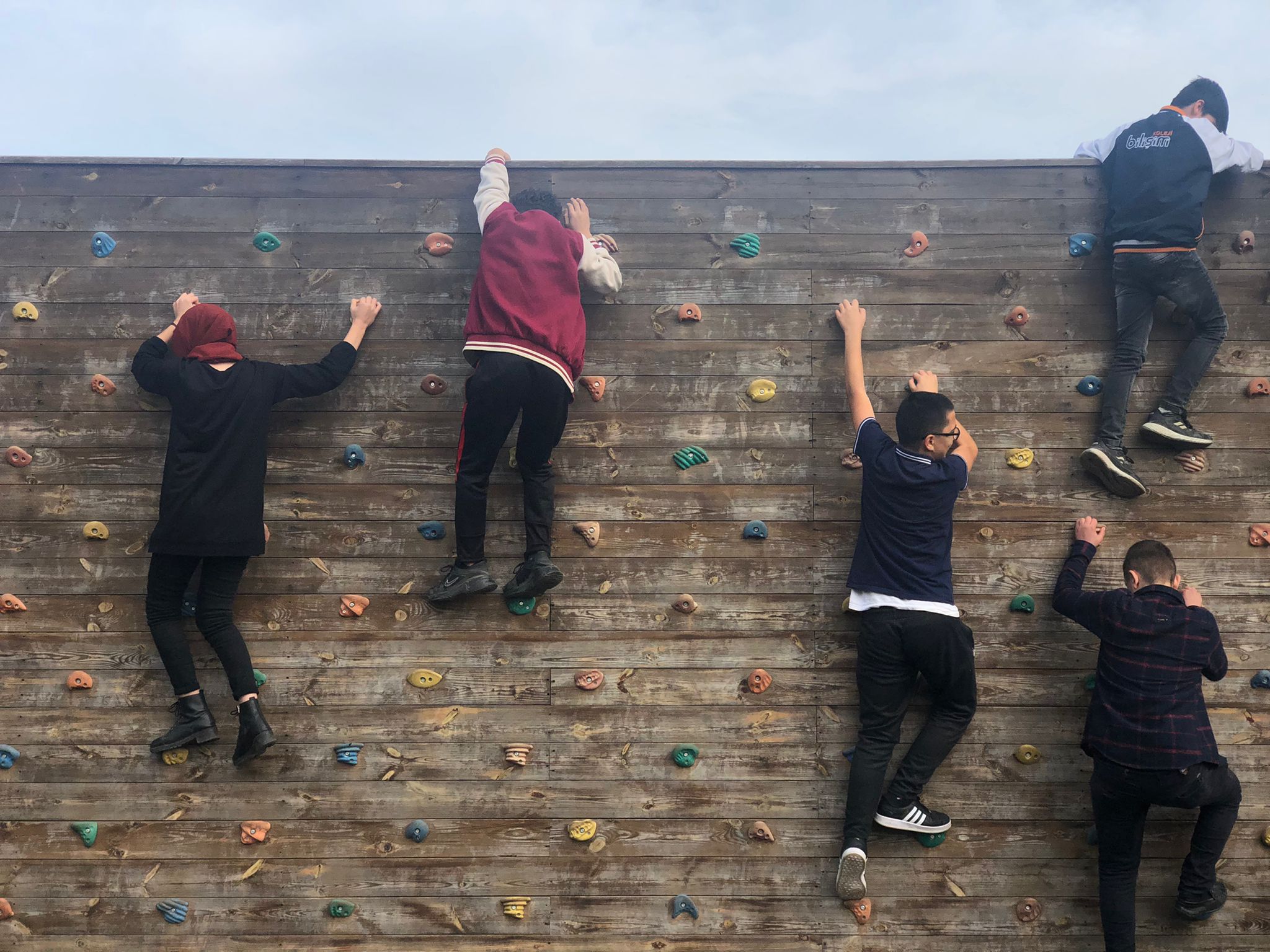 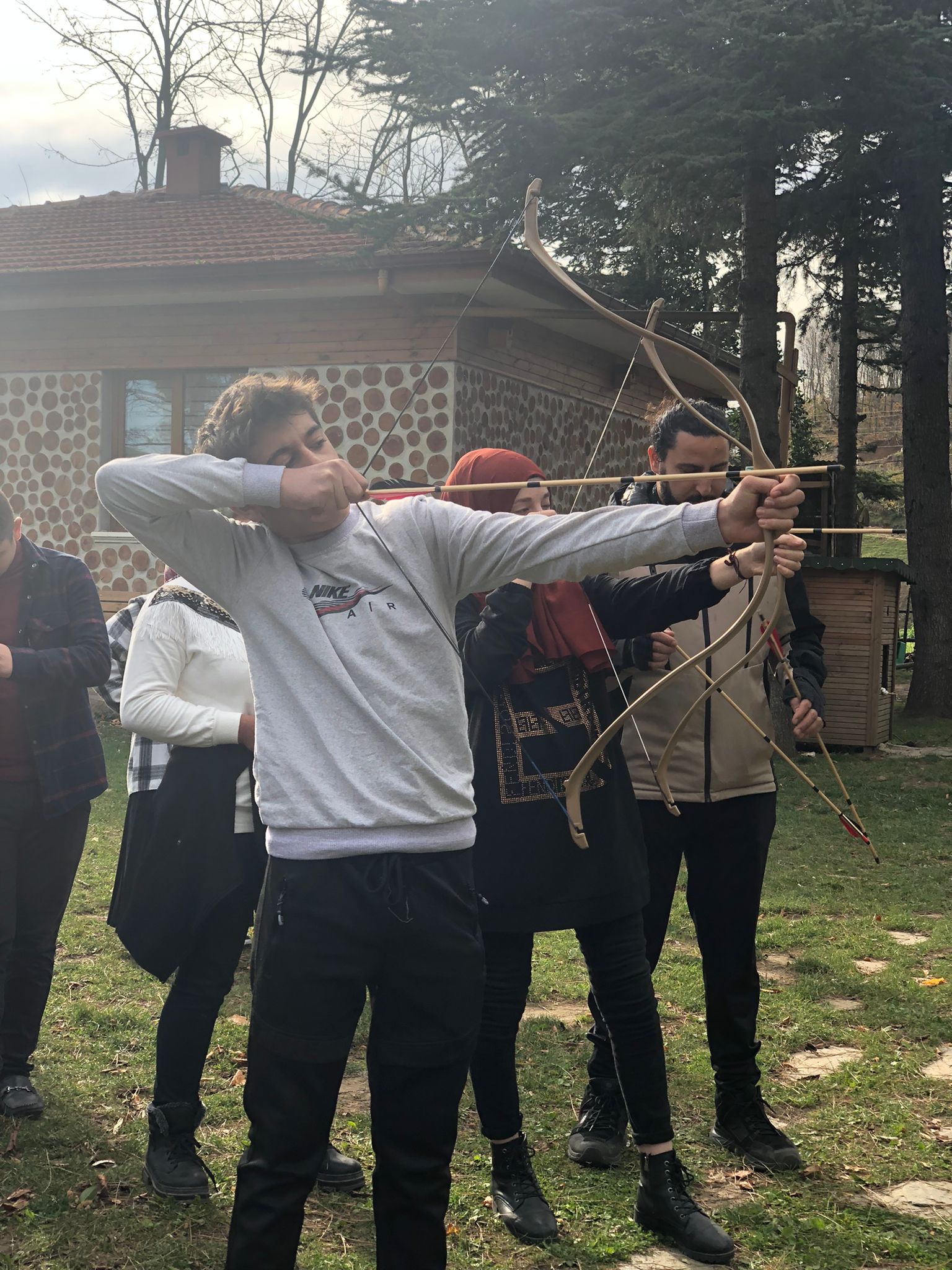 SPORTİF
FAALİYETLERİMİZ…
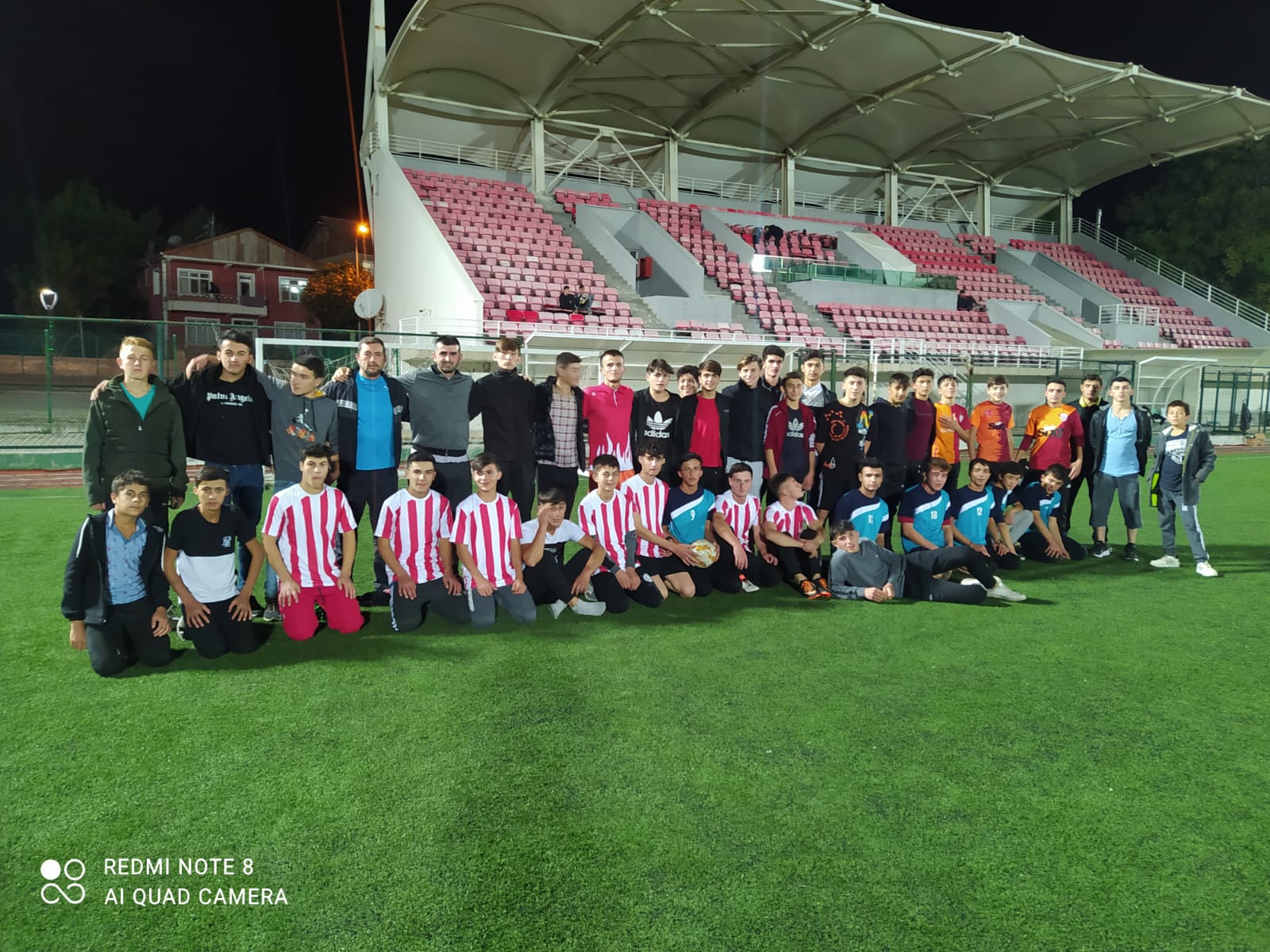 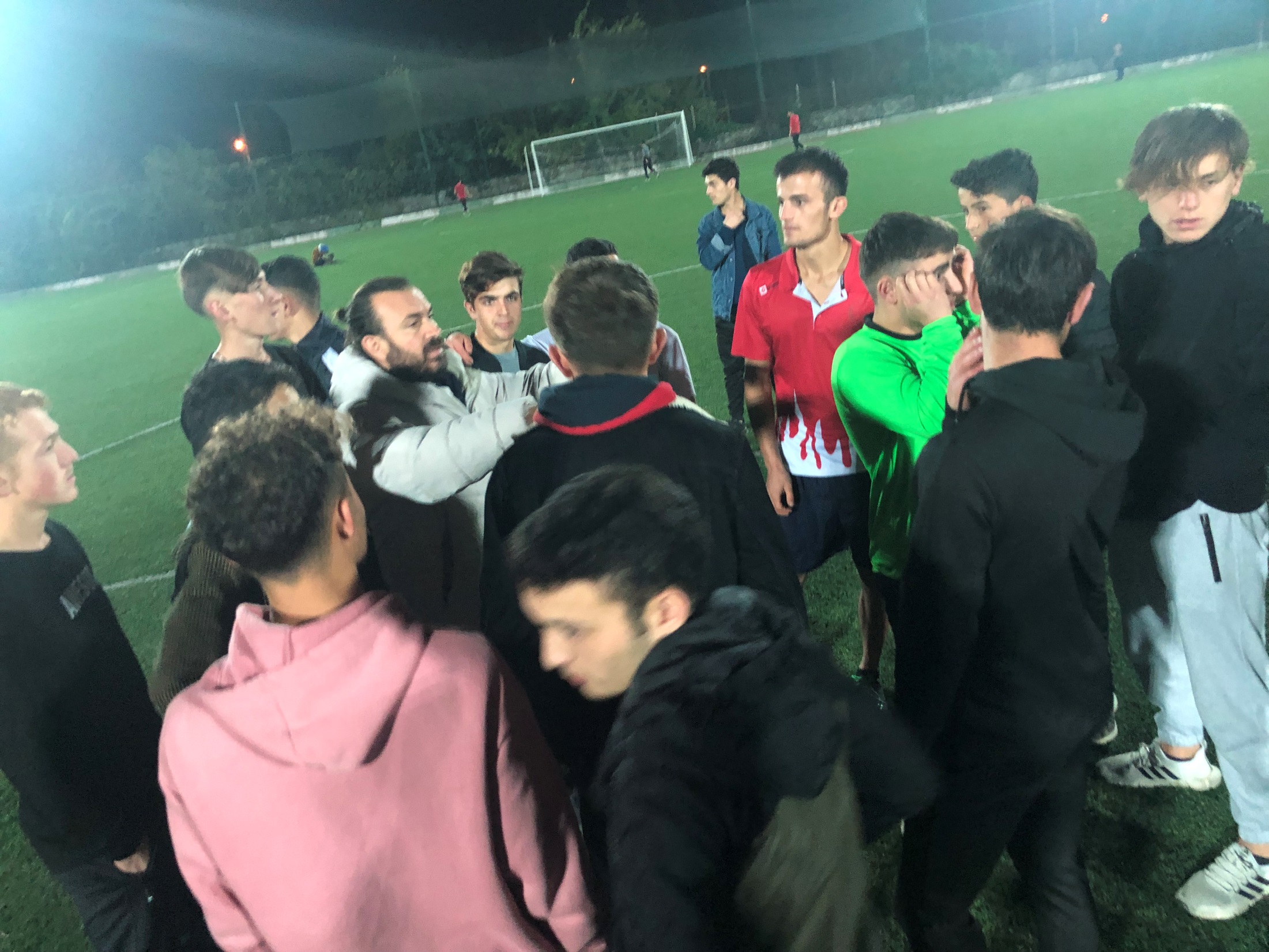 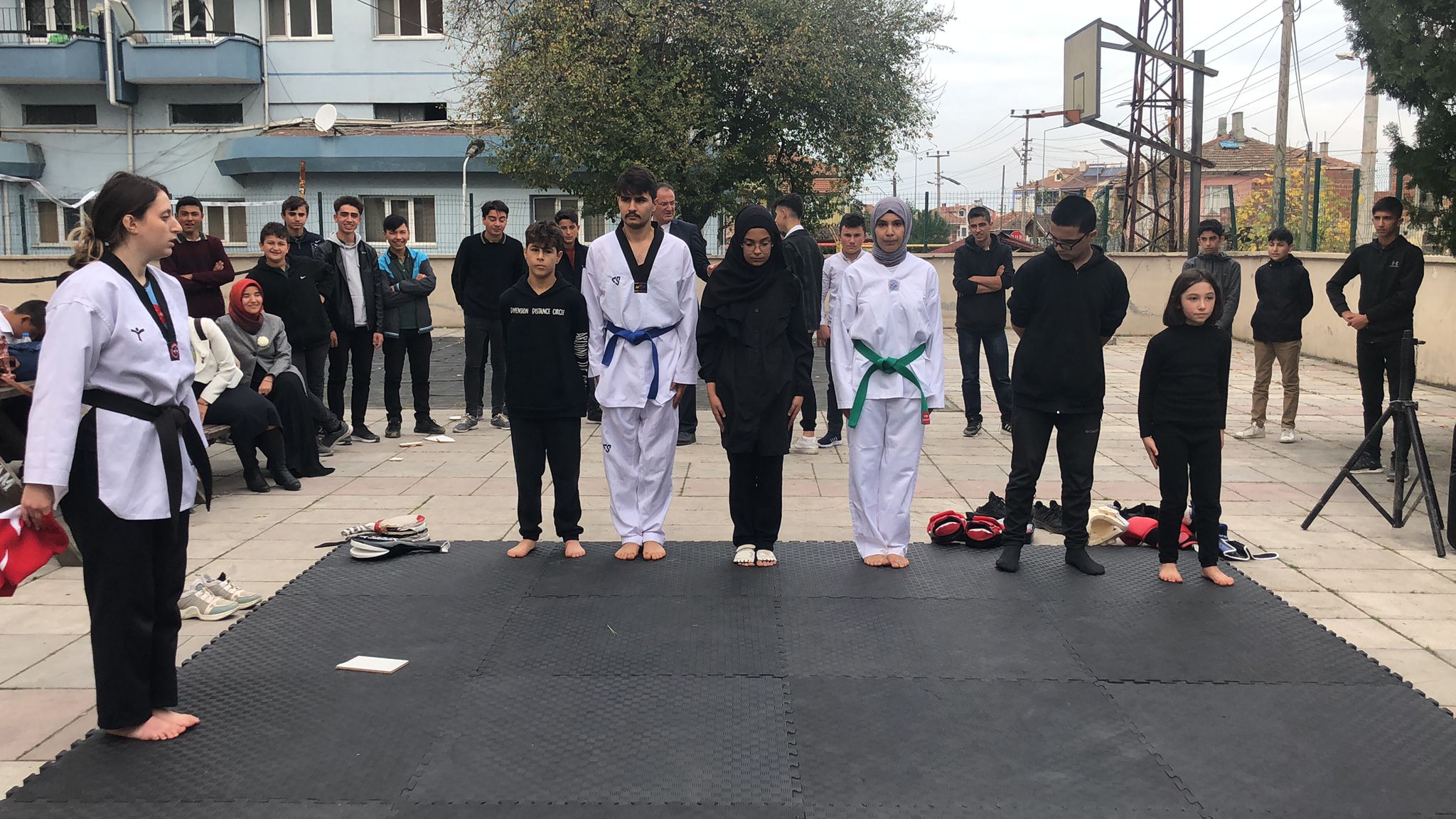 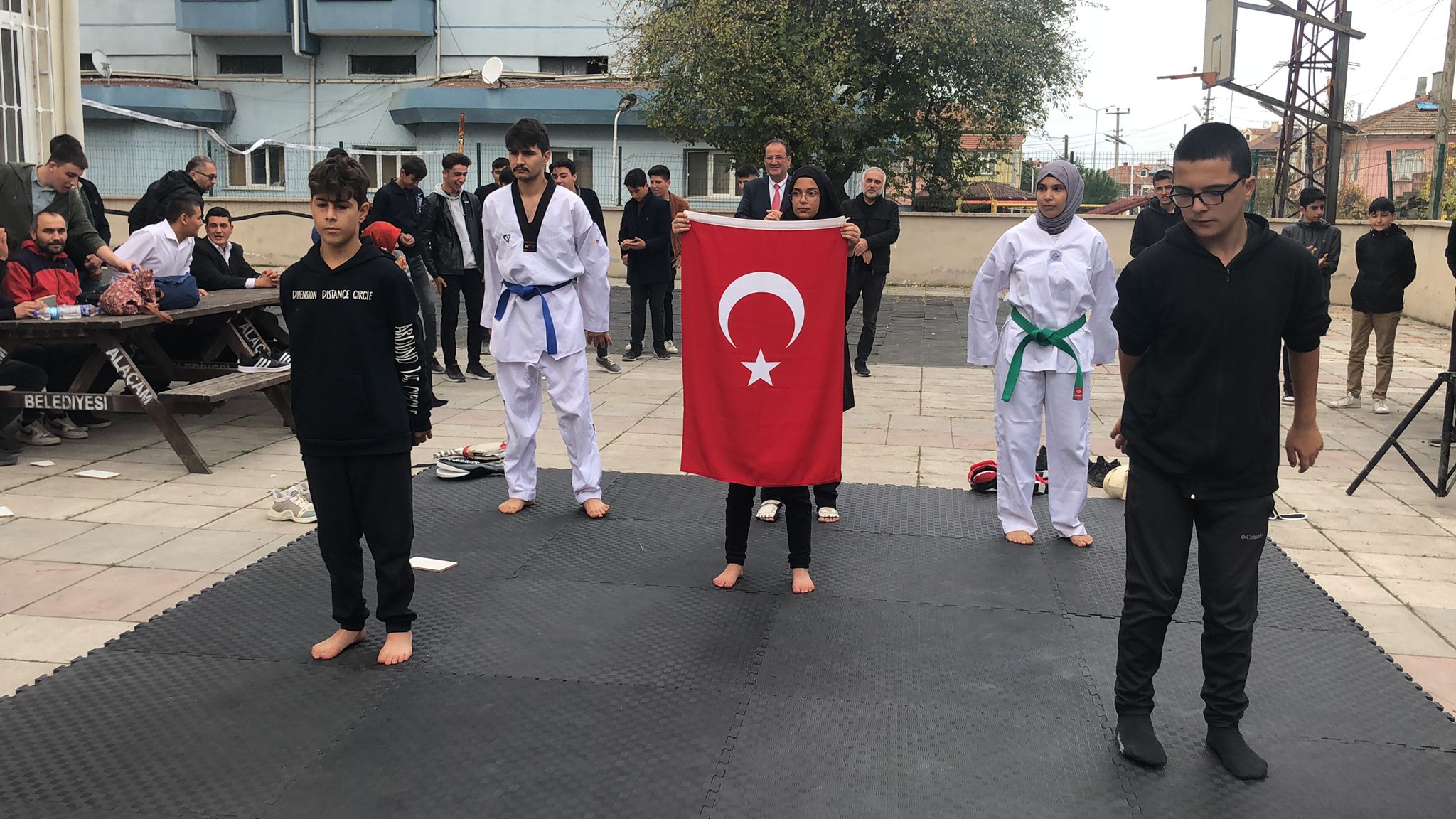 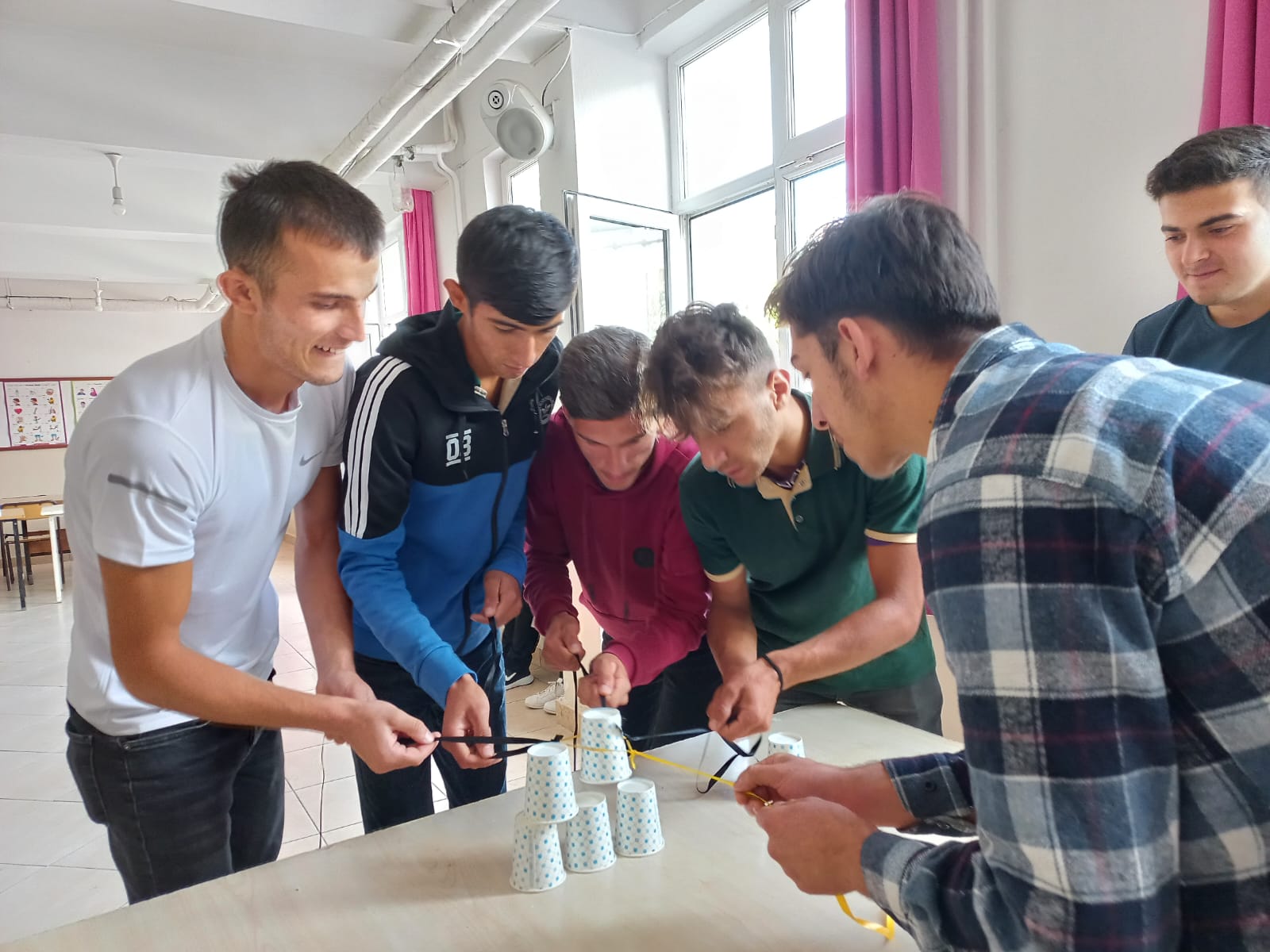 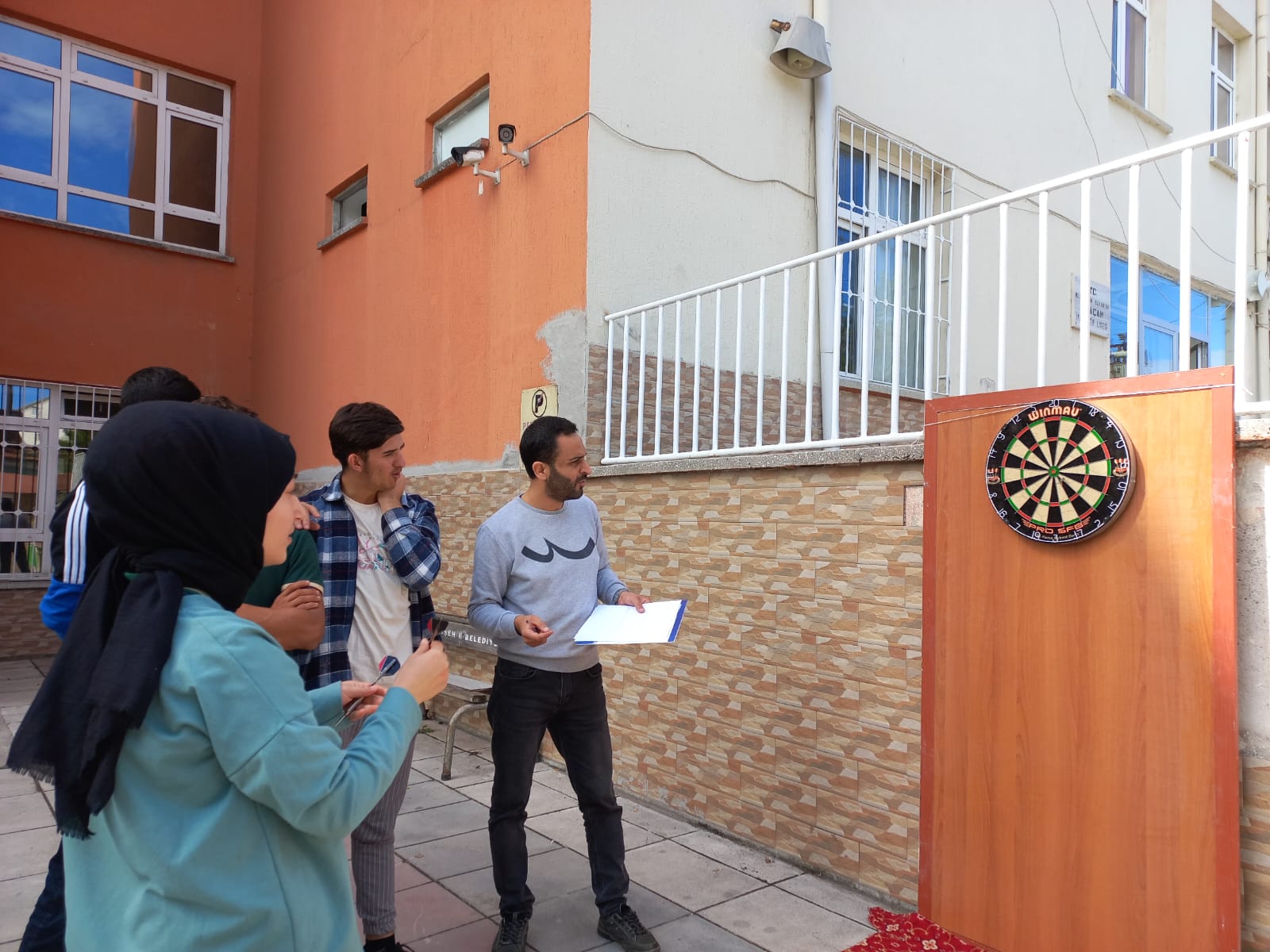 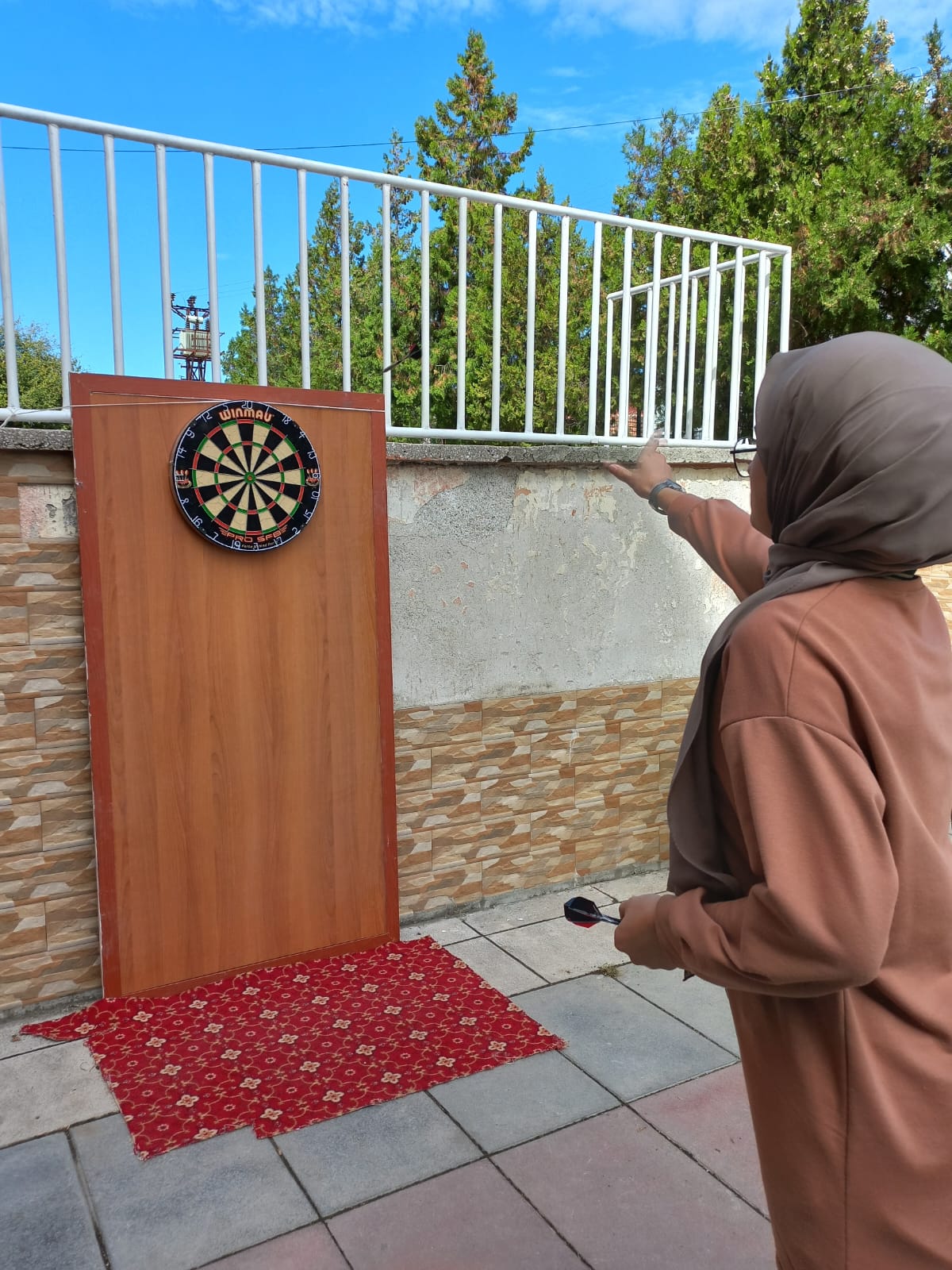 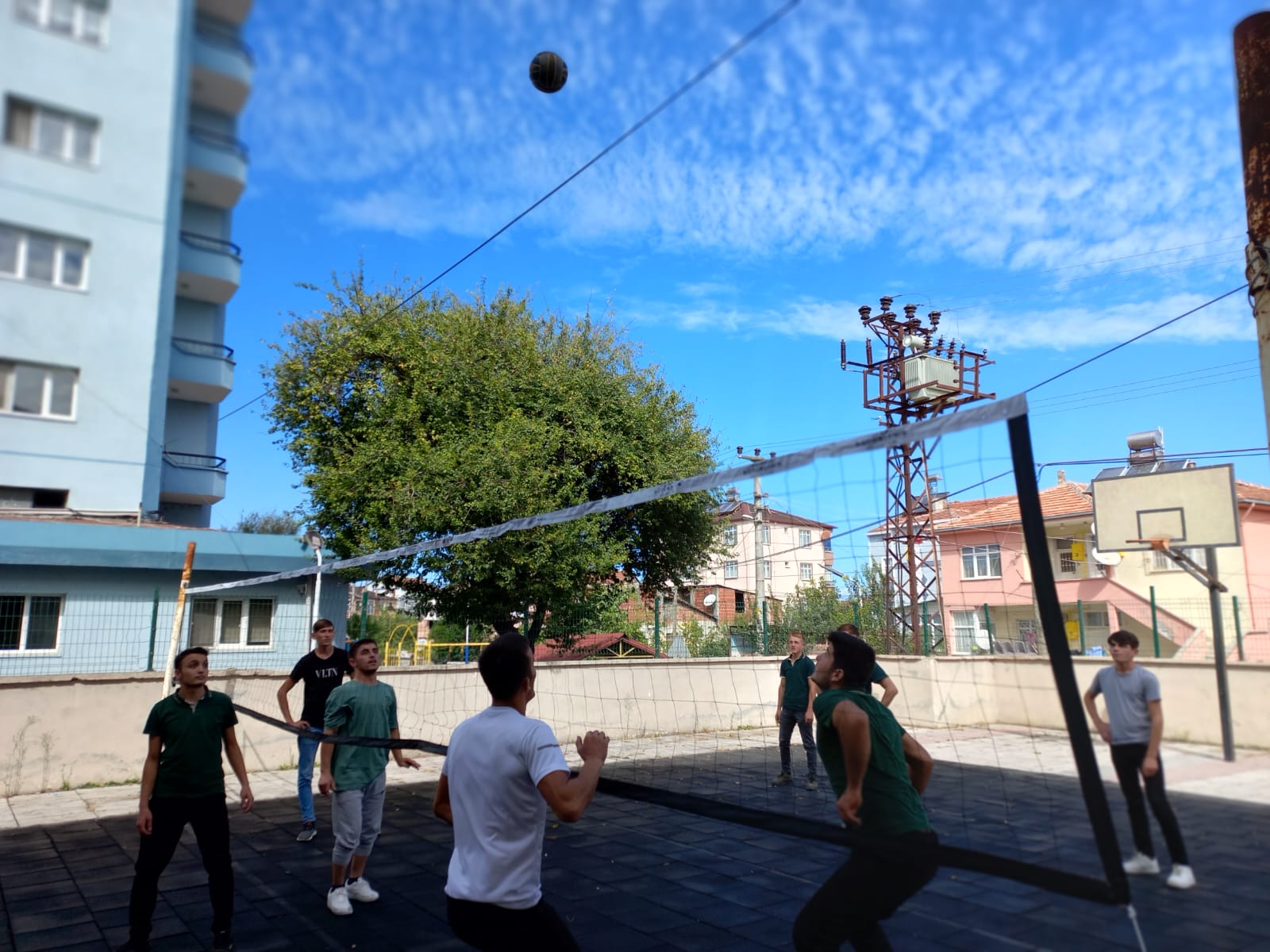 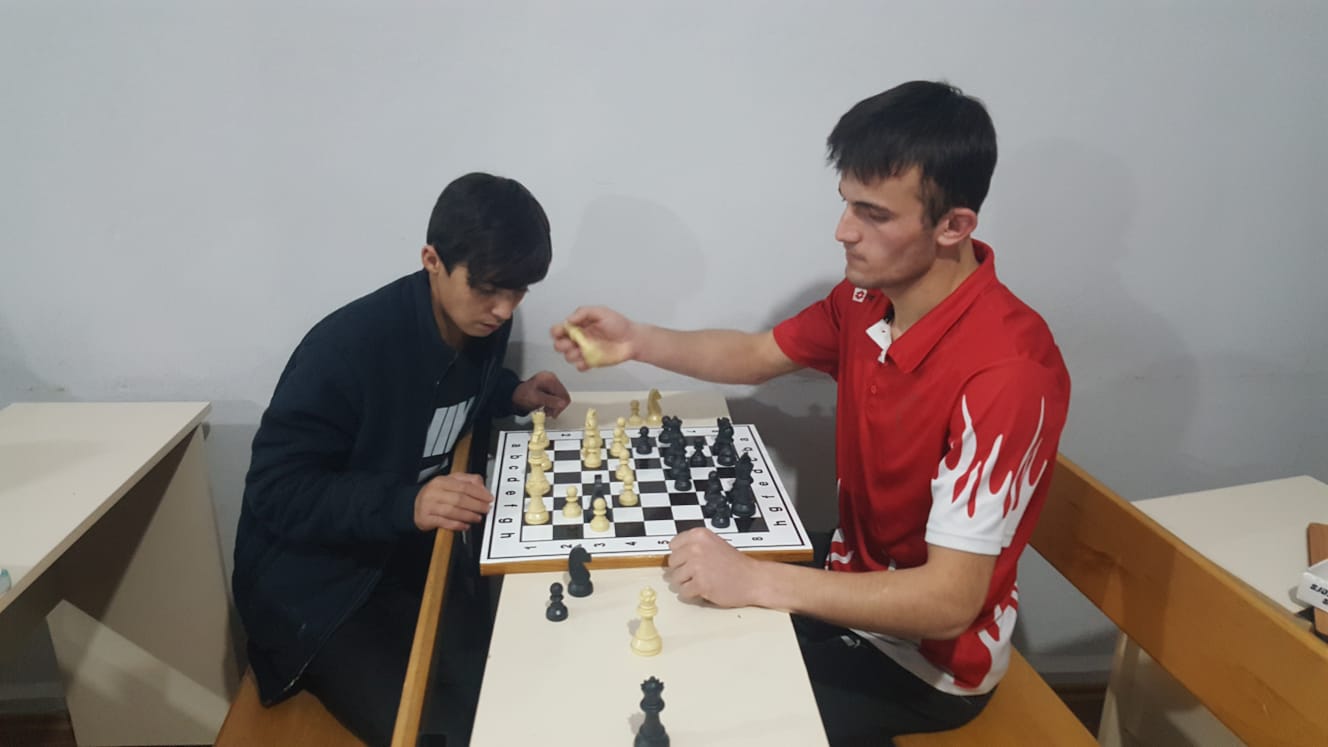 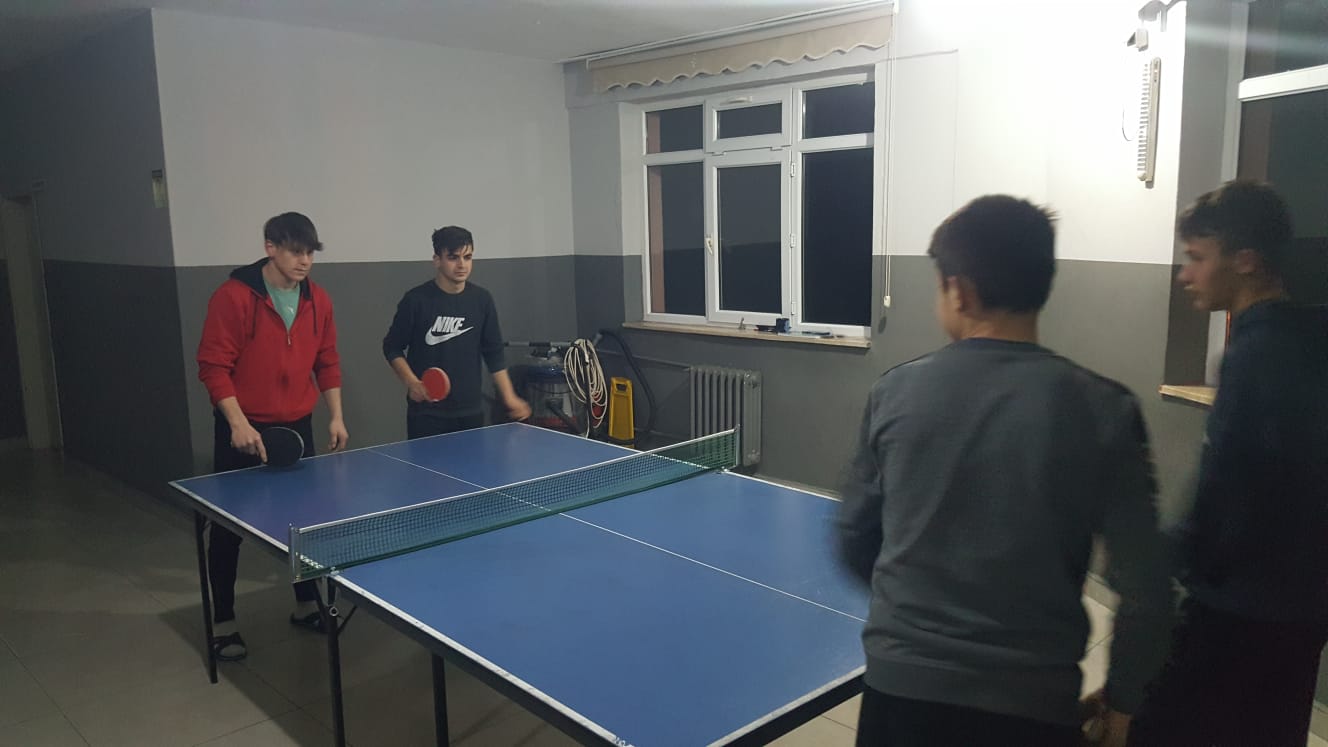 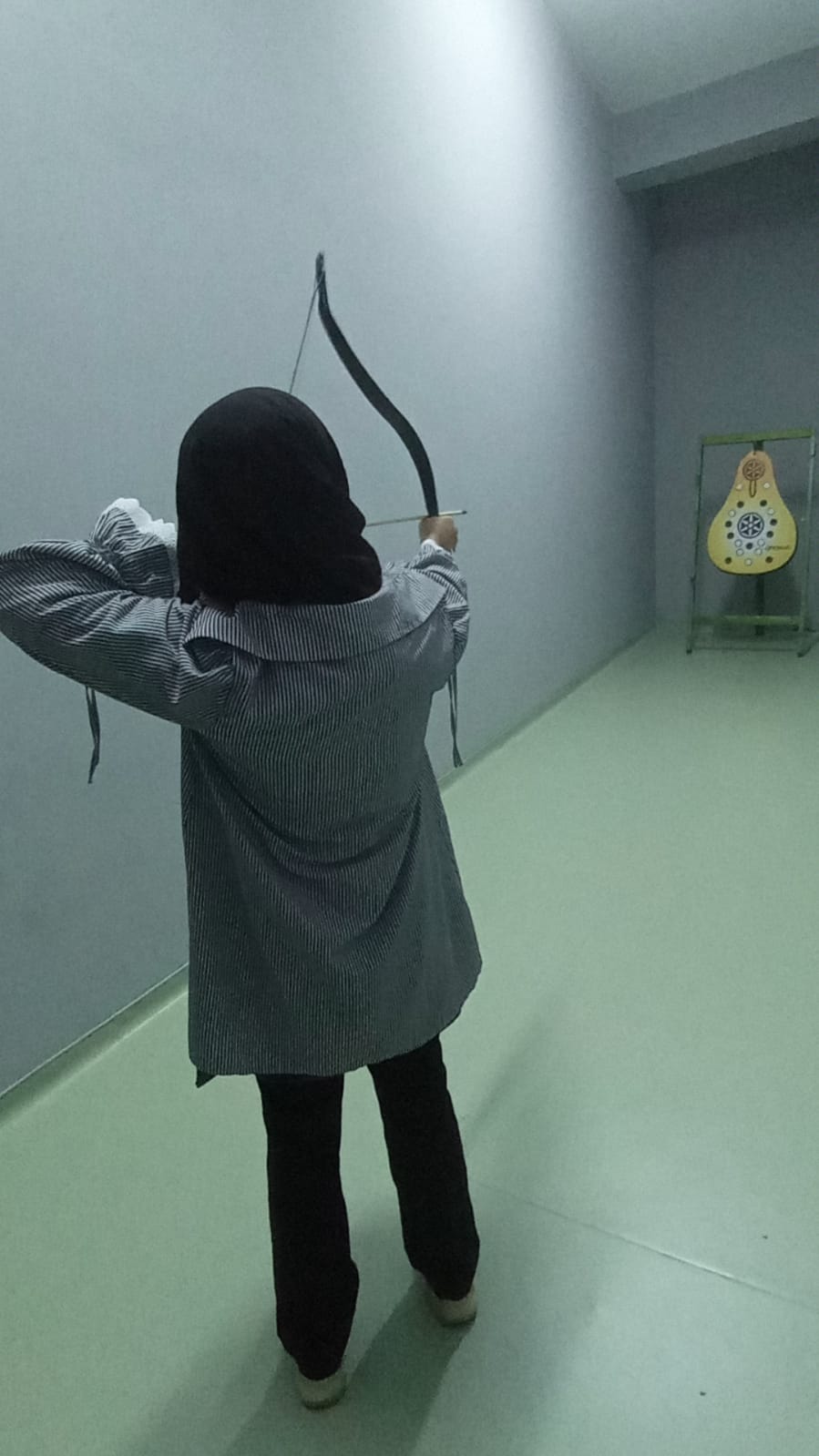 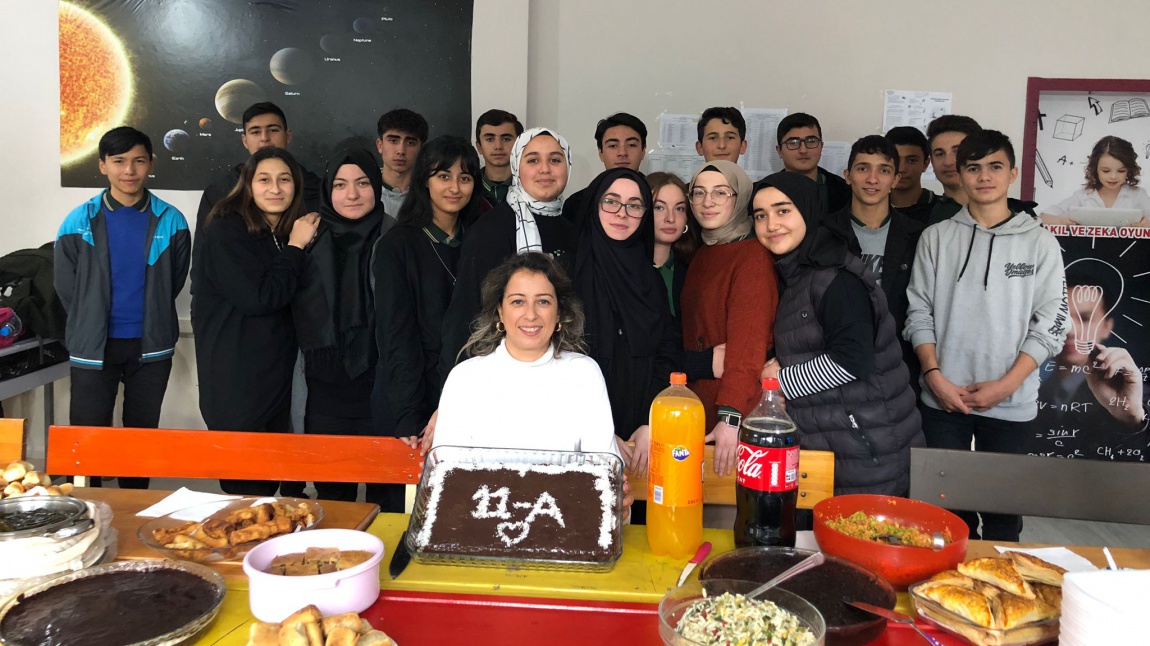 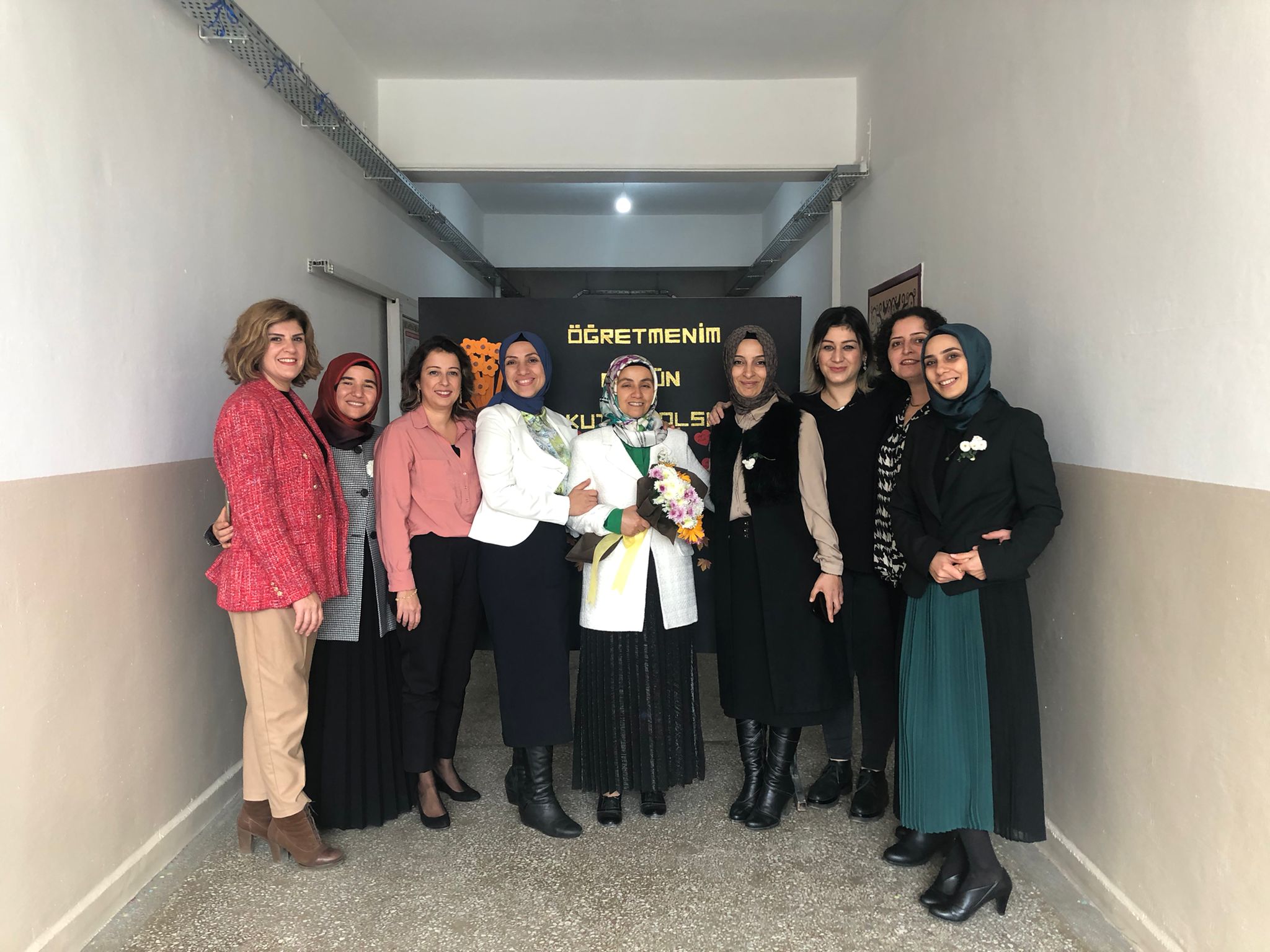 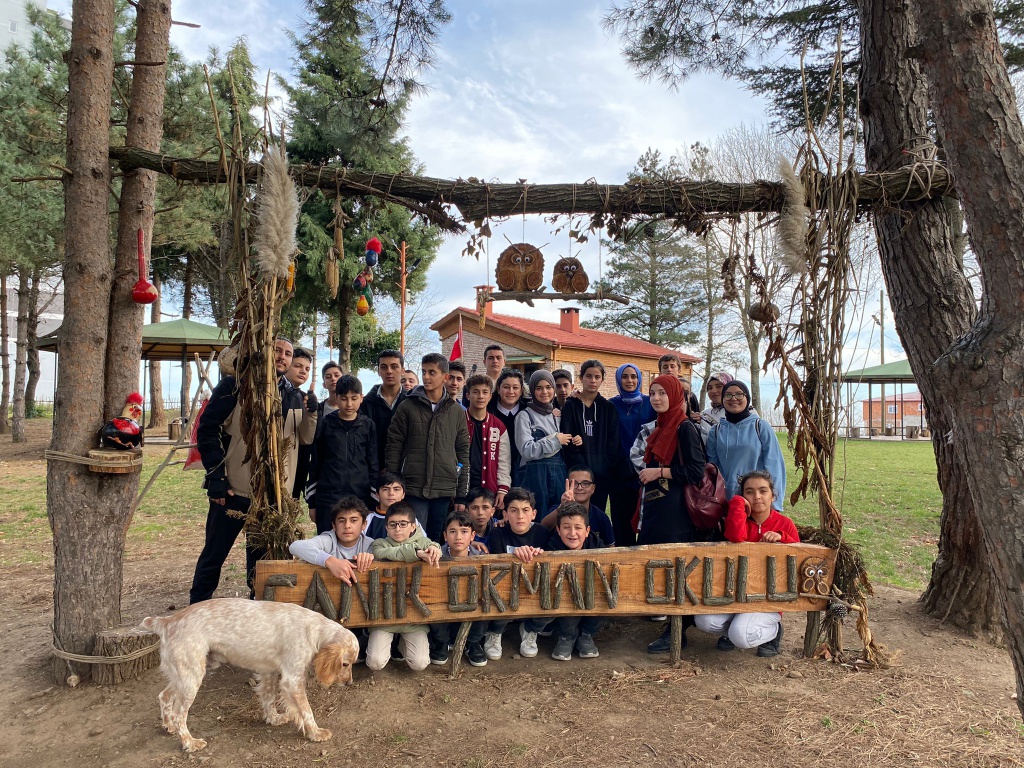 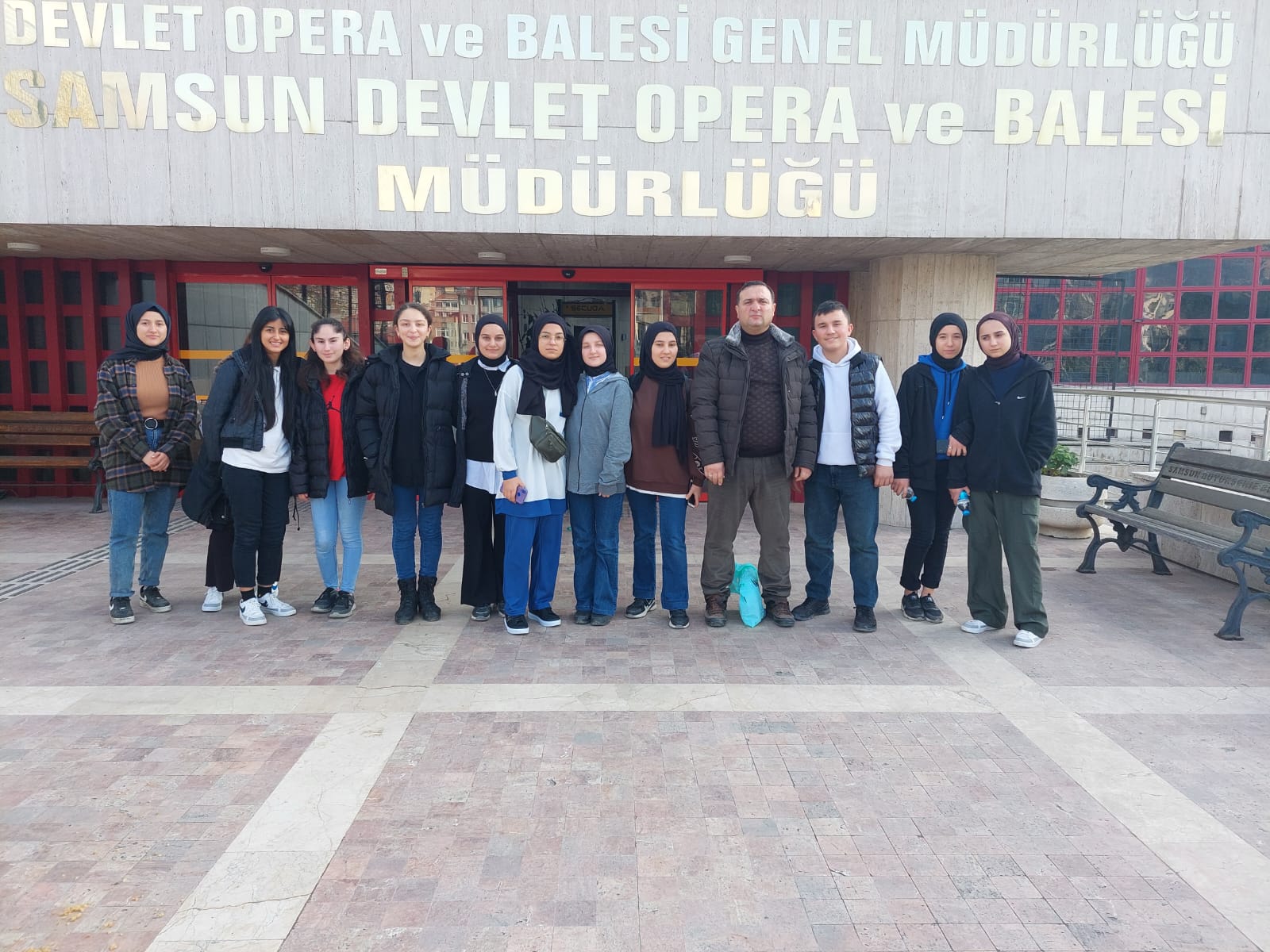 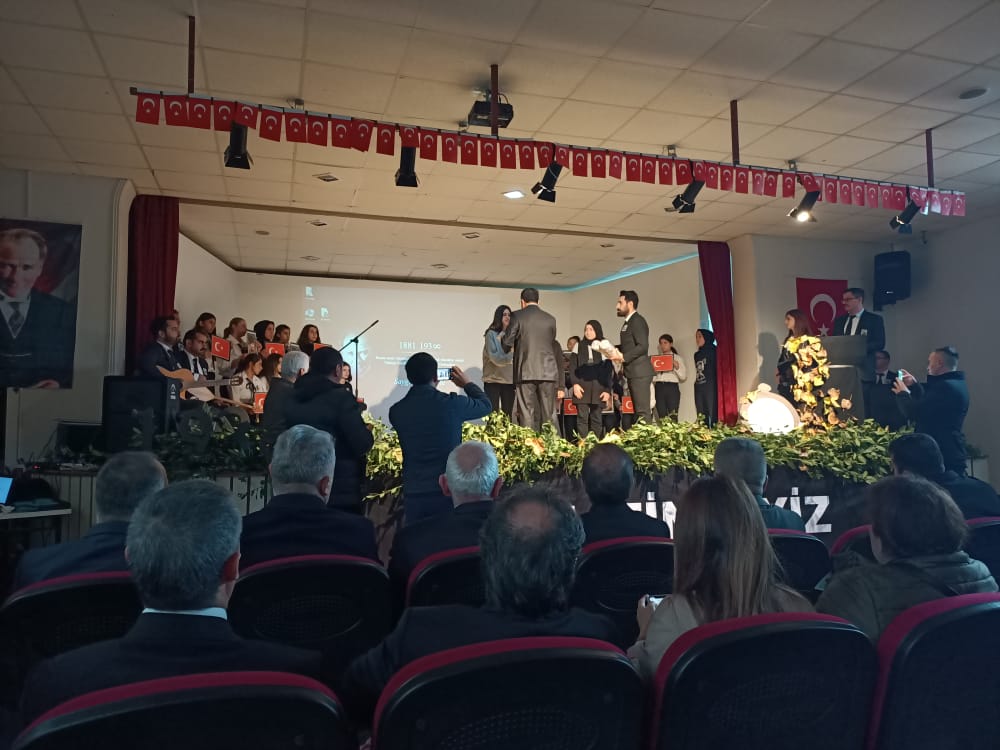 Yine bir ödül töreni…..
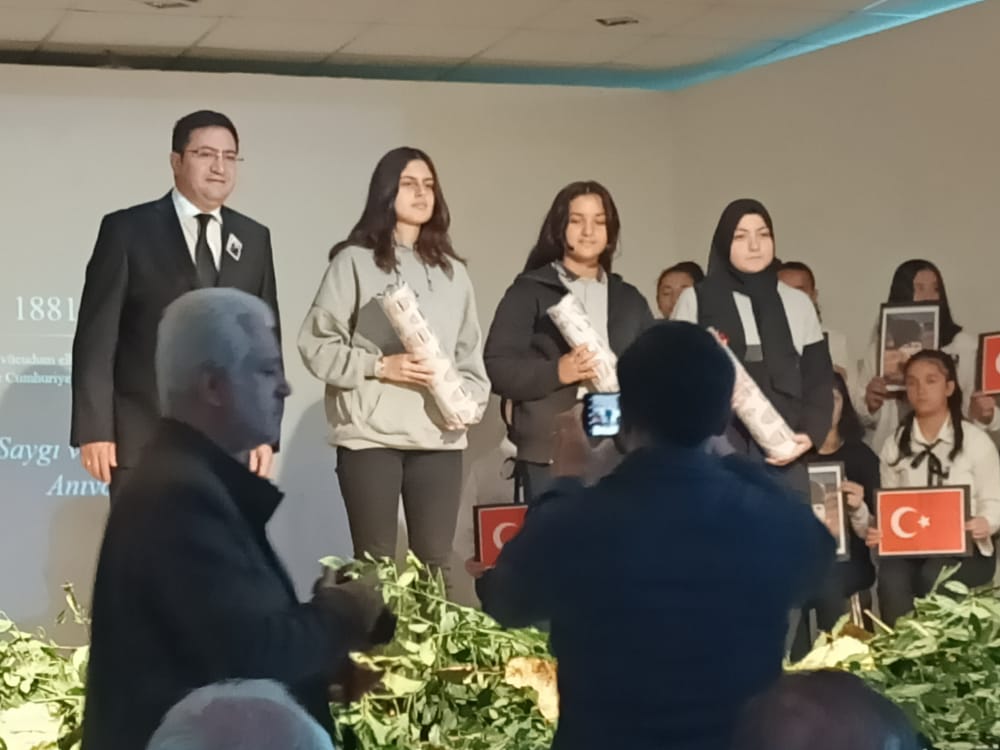 Biz…
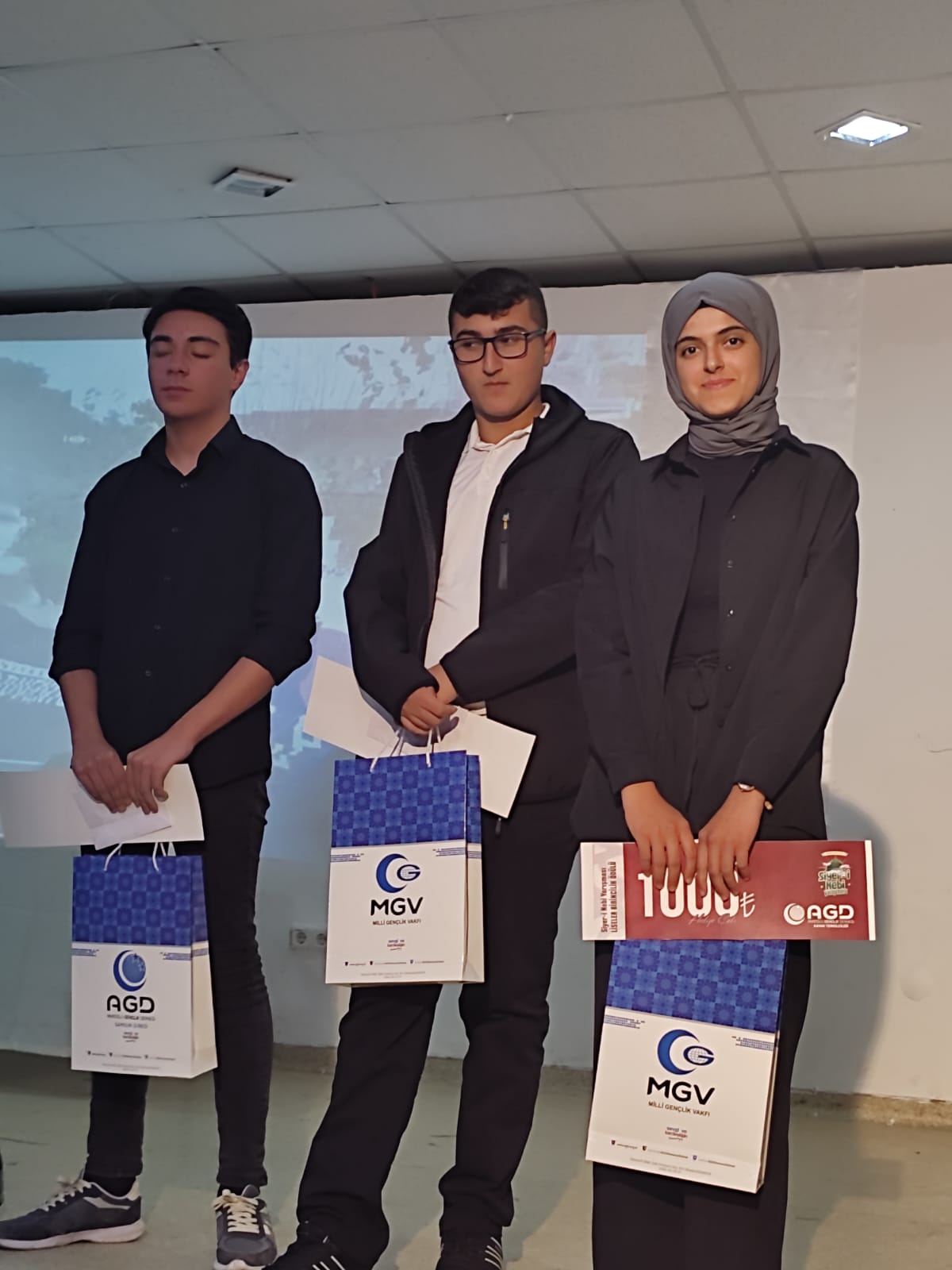 Yine Biz…
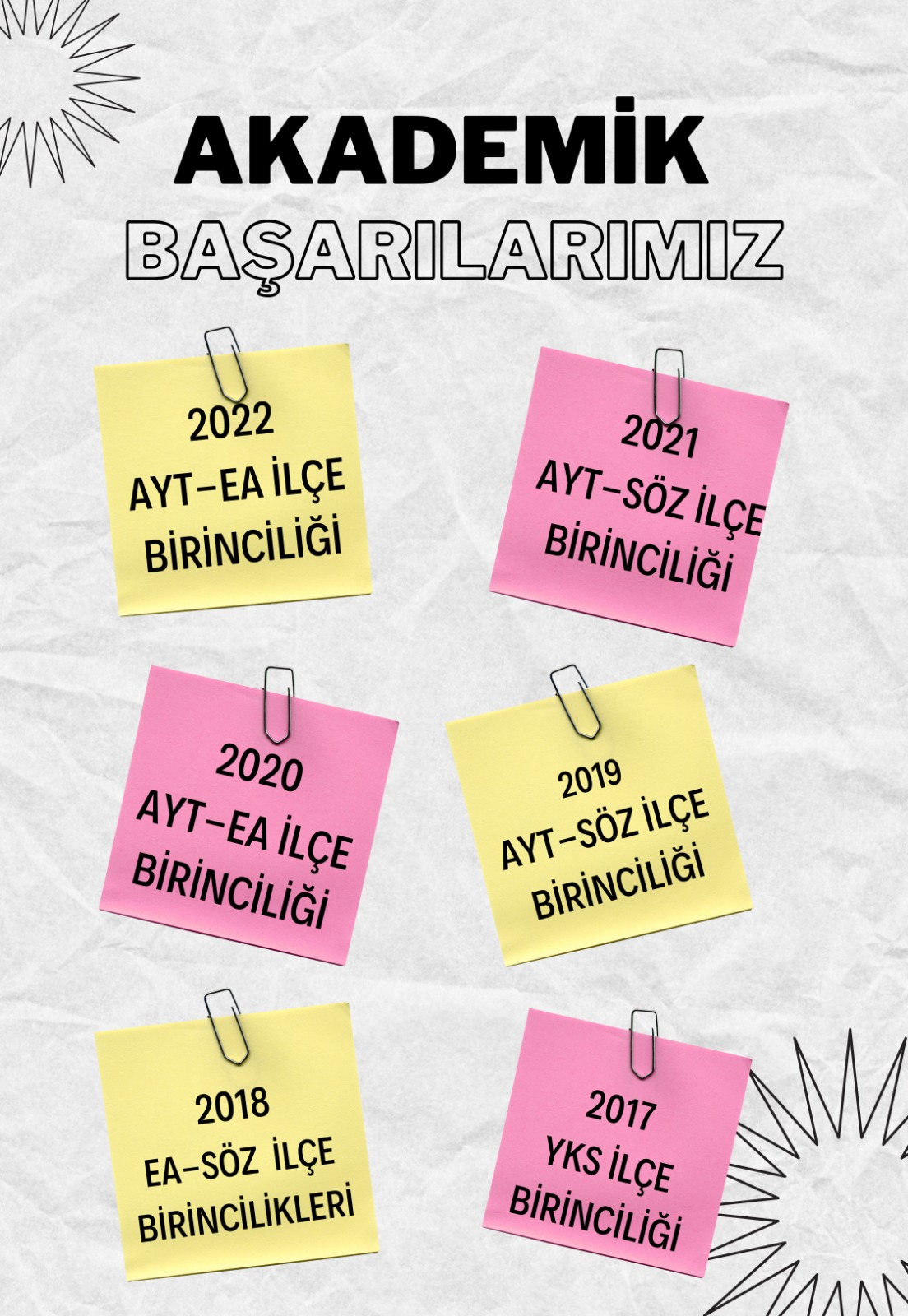 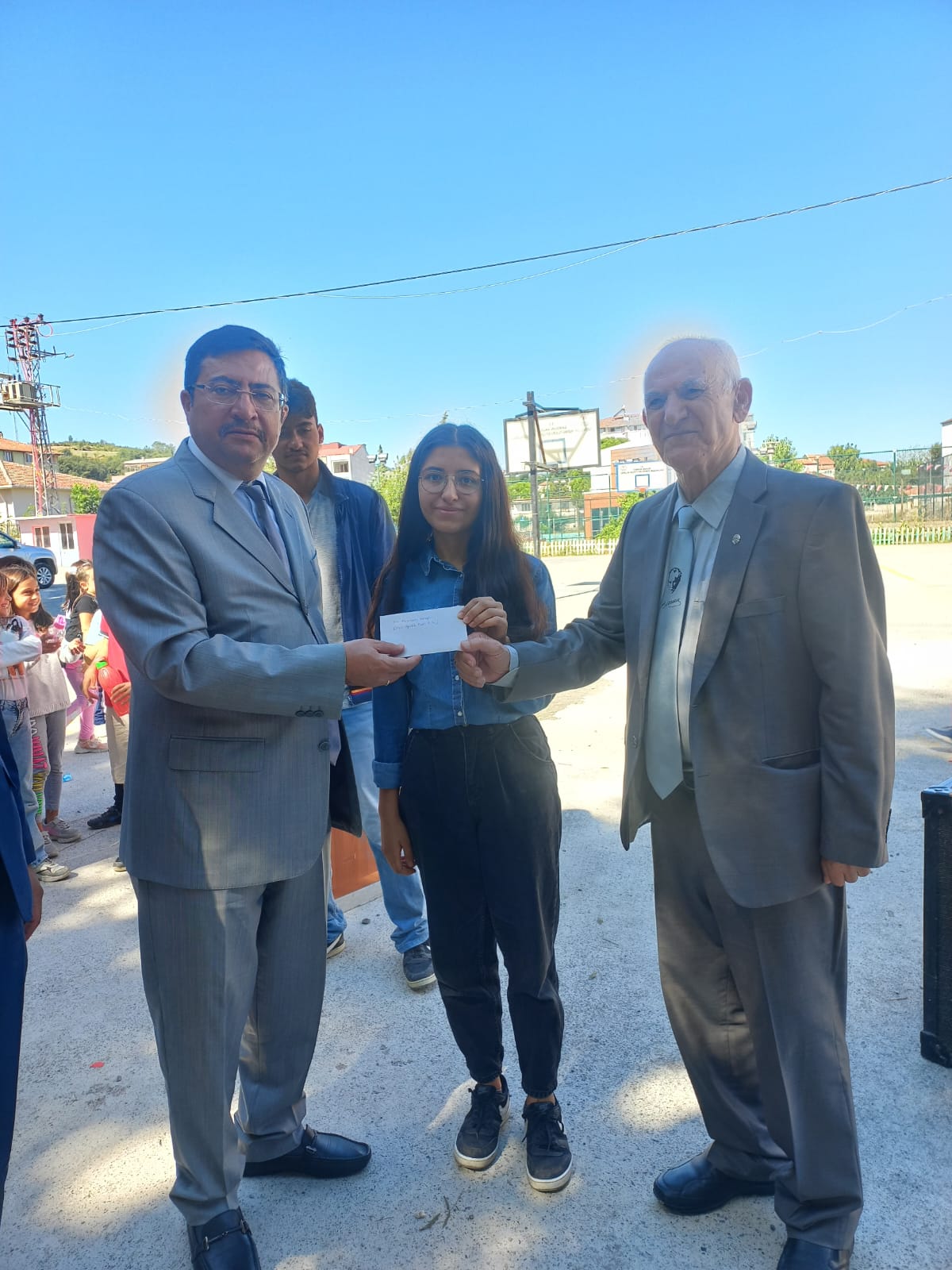 2022 YKS EŞİT AĞIRLIK İLÇE 1.
Ve Yine Biz…
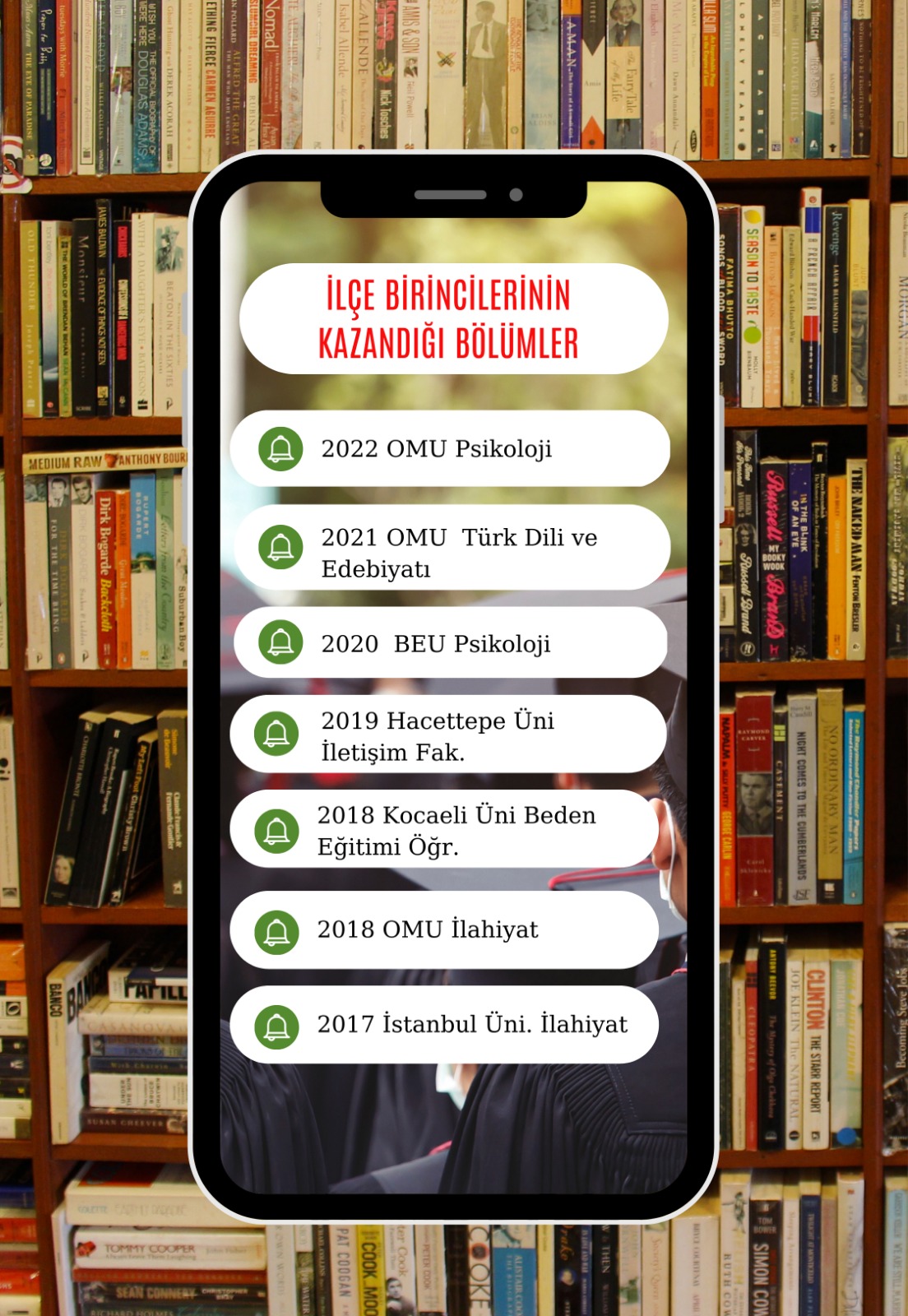 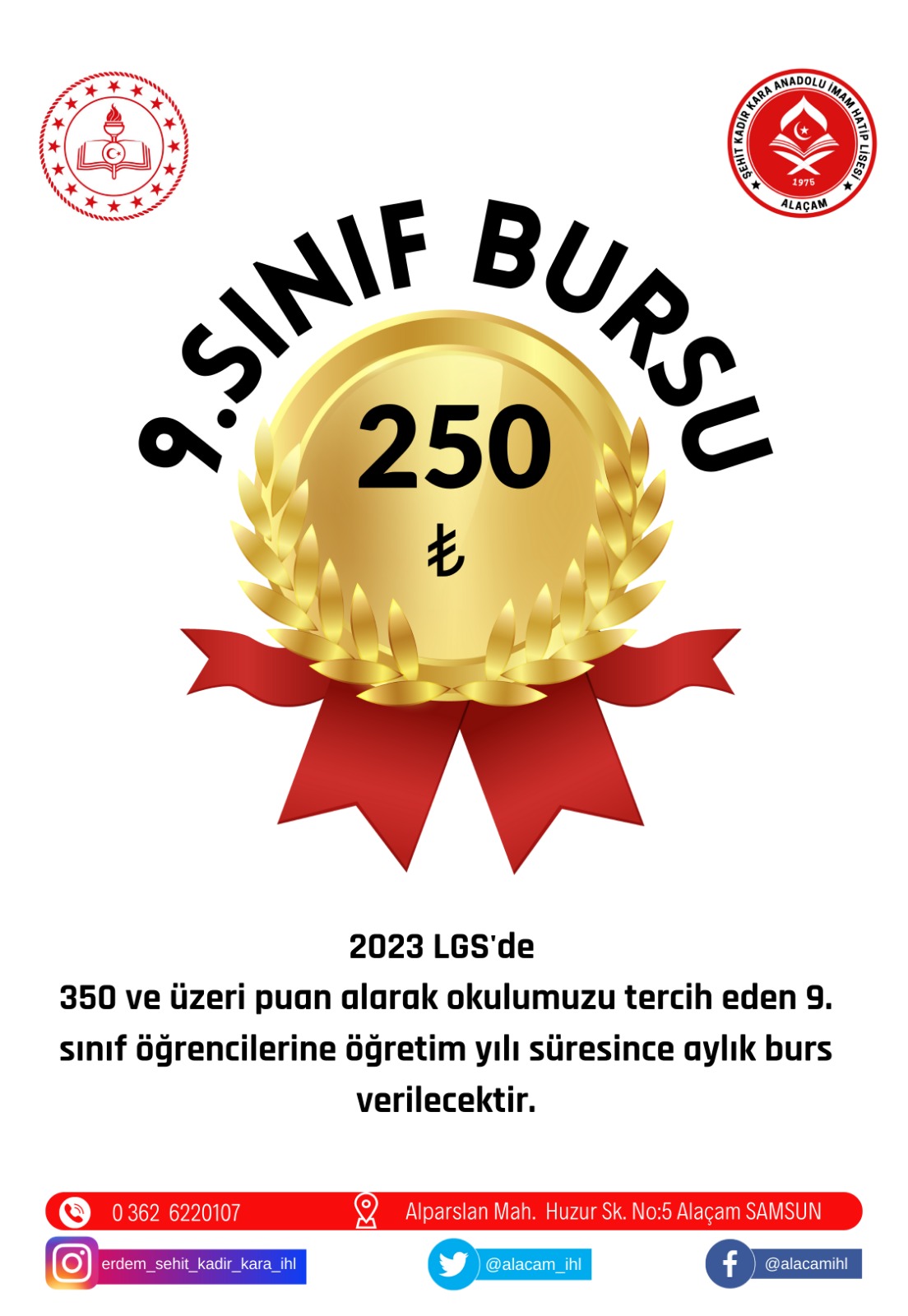 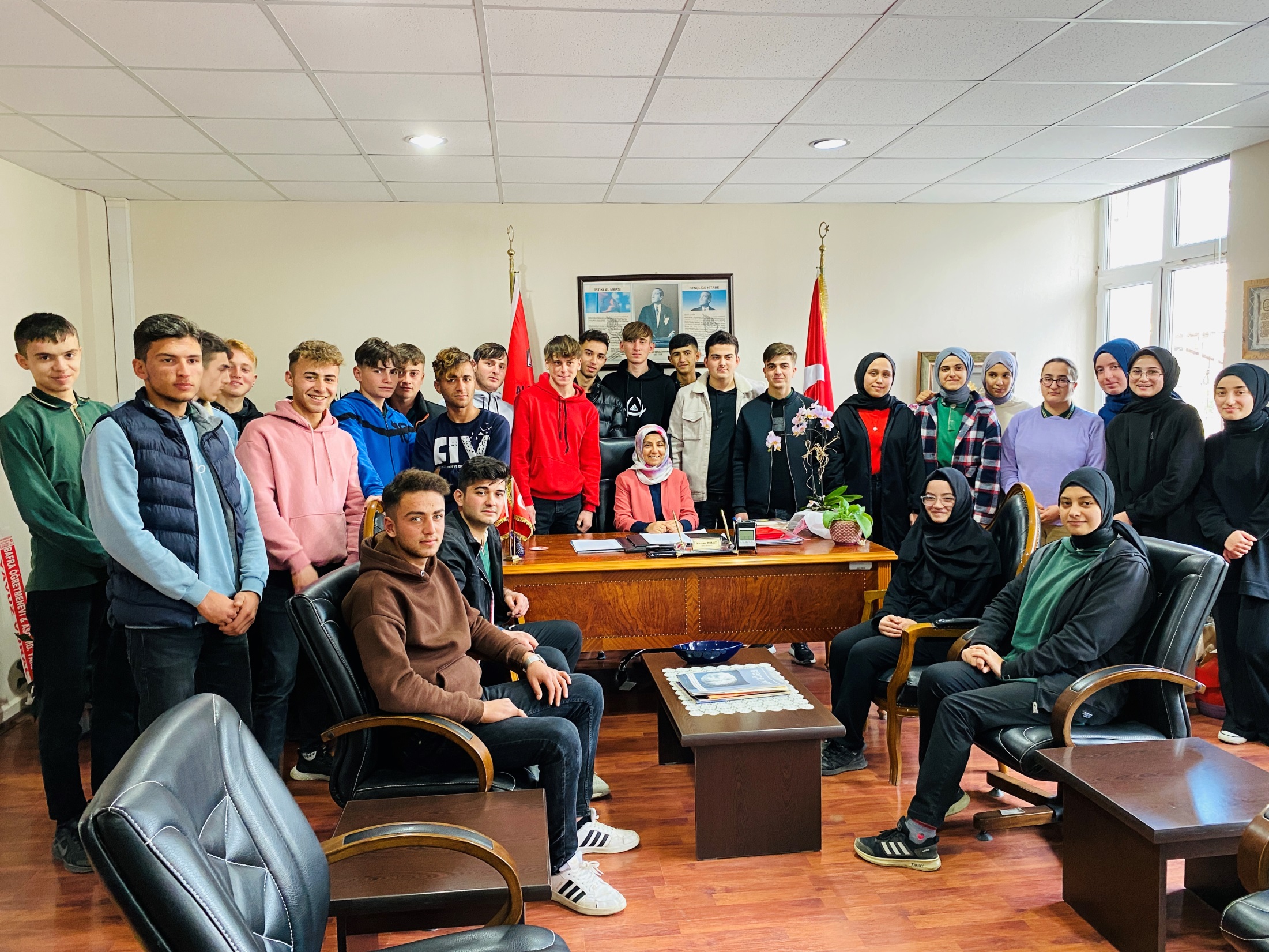 BİZ BİR AİLEYİZ…